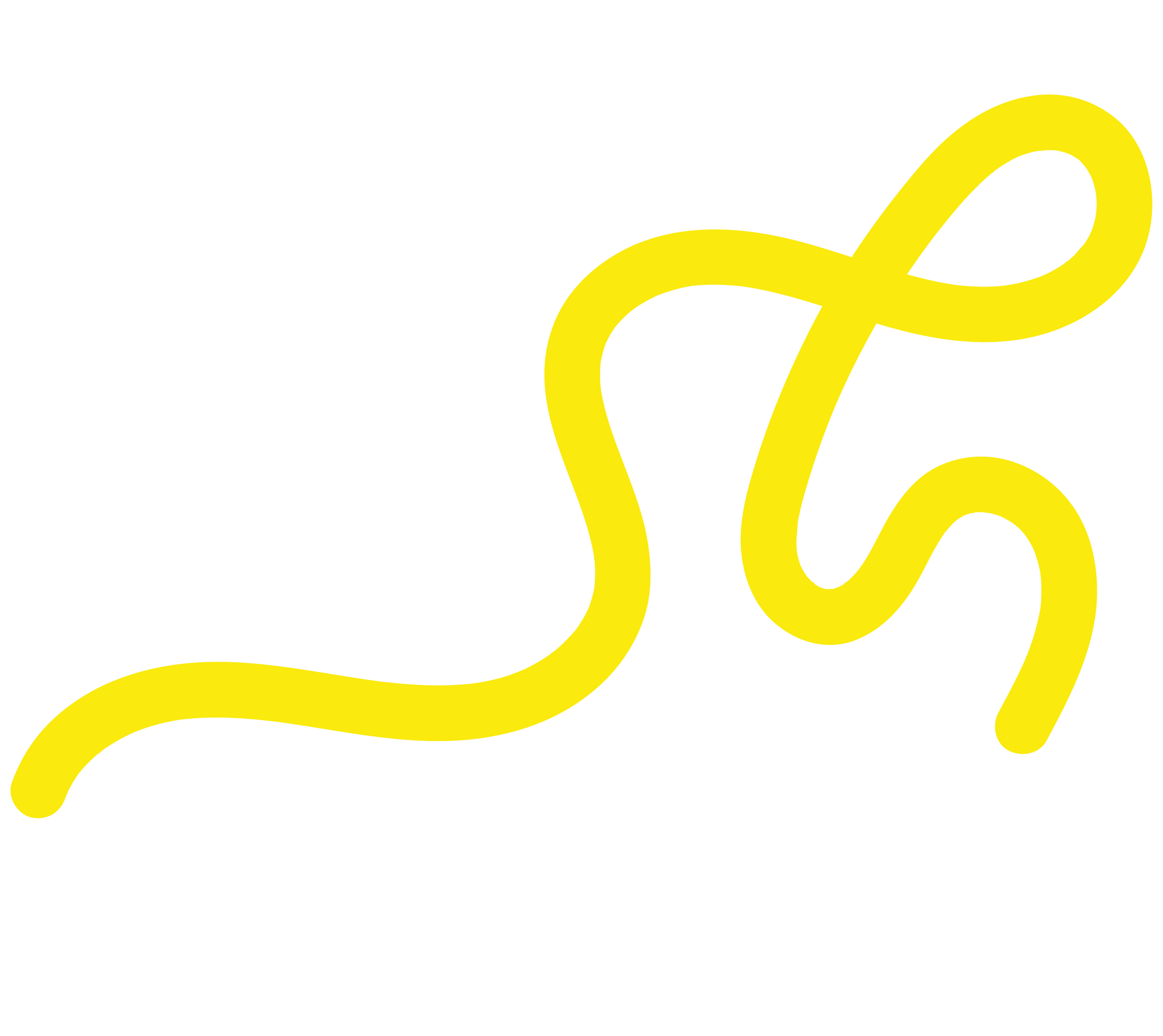 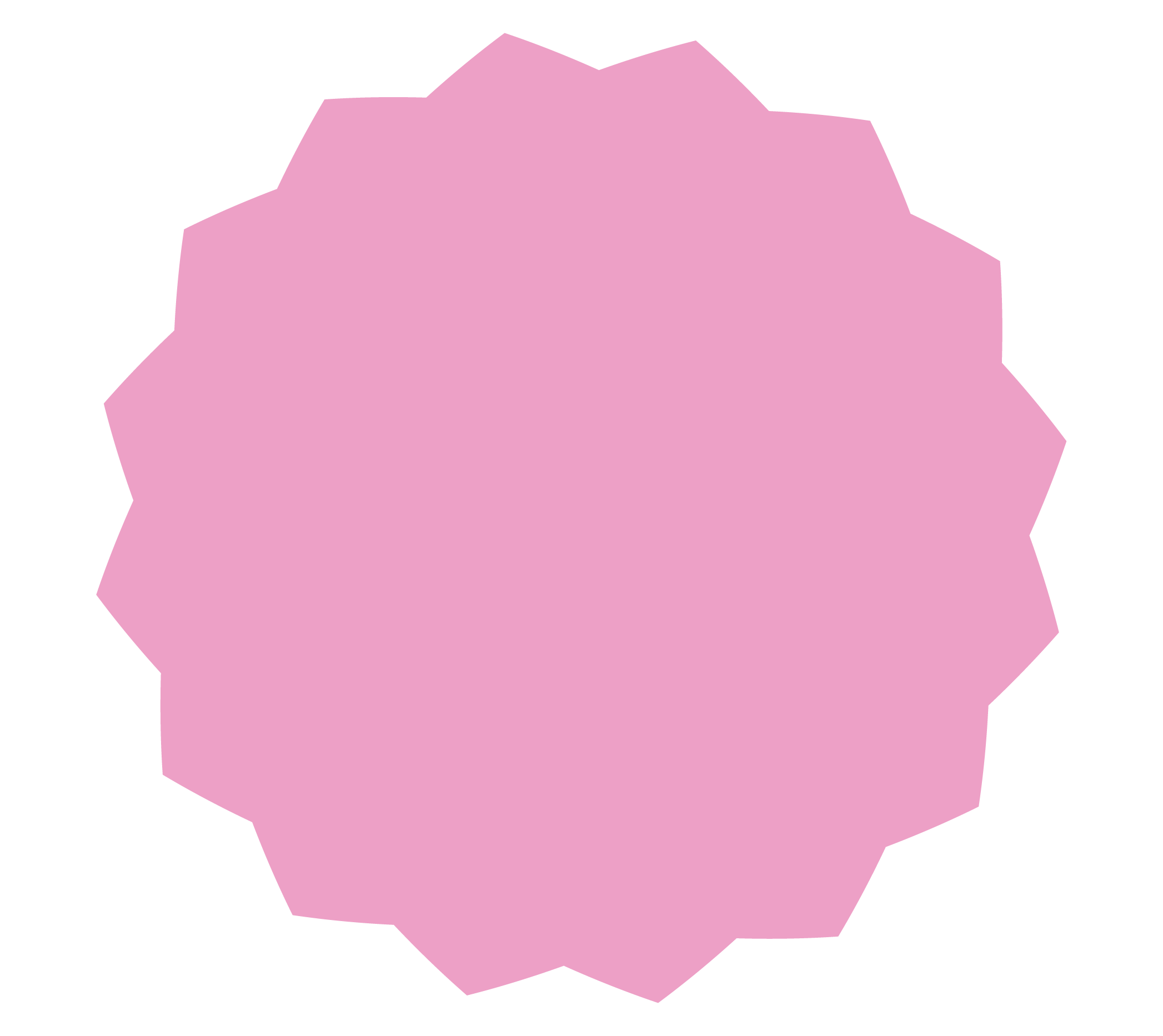 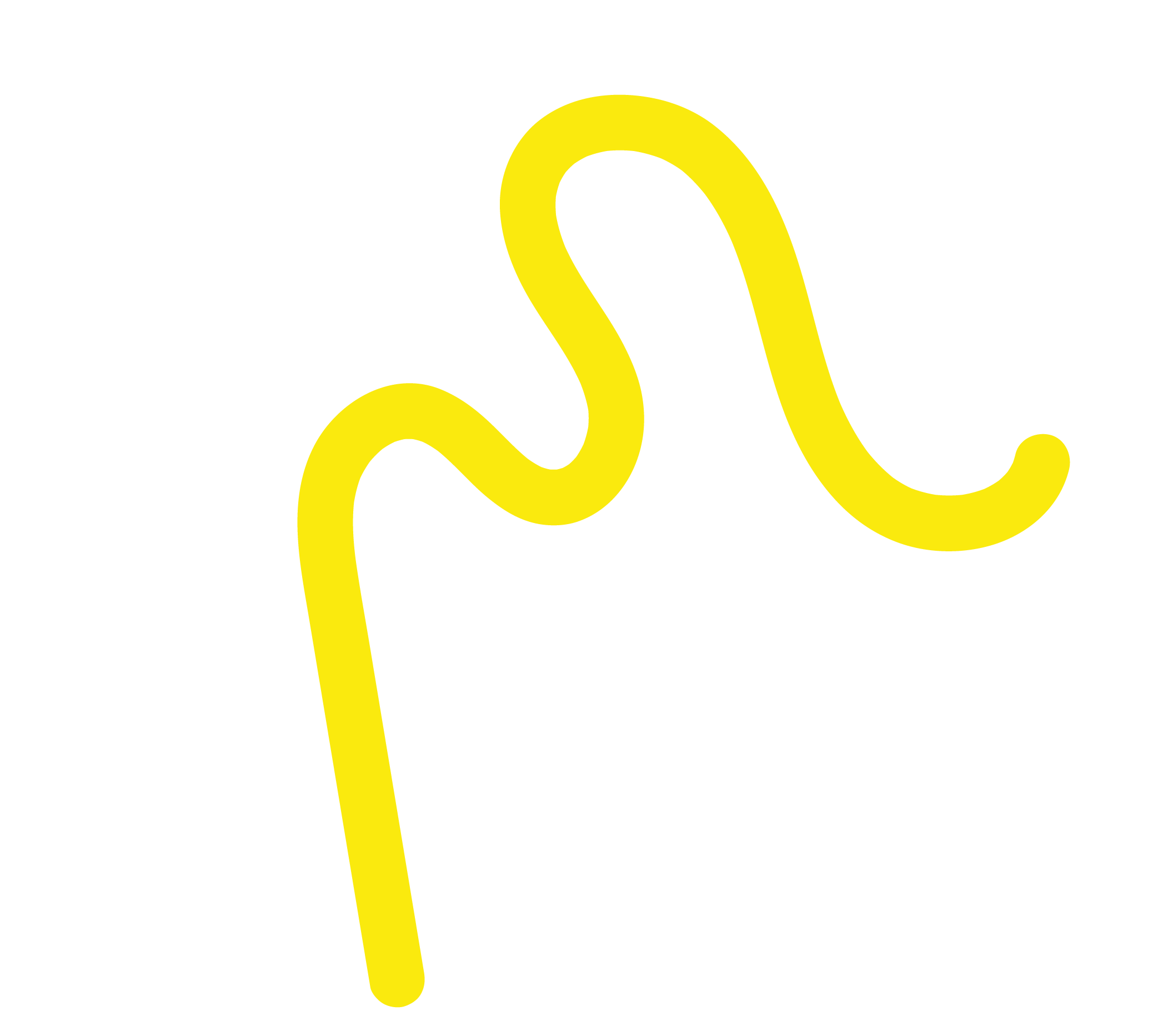 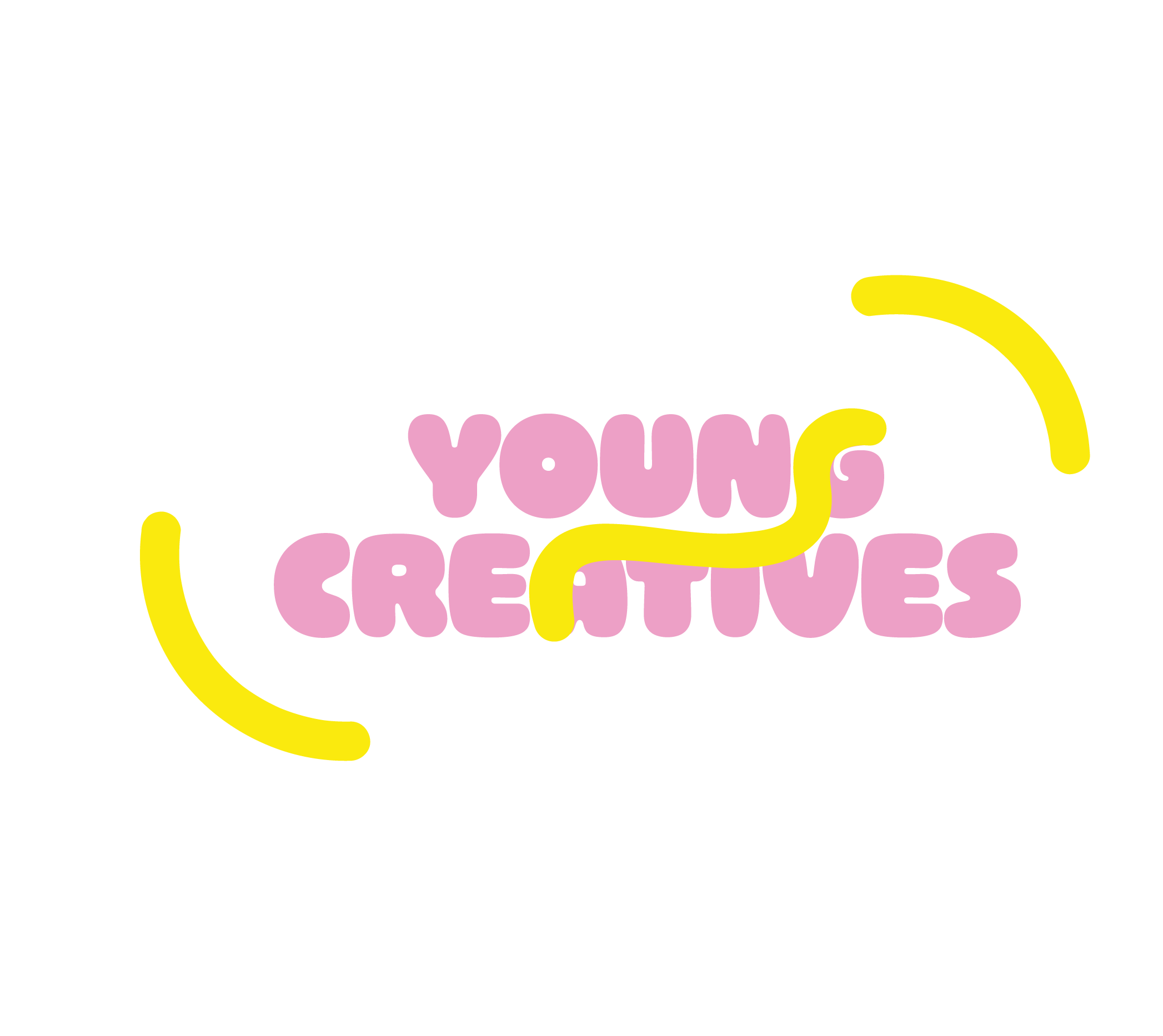 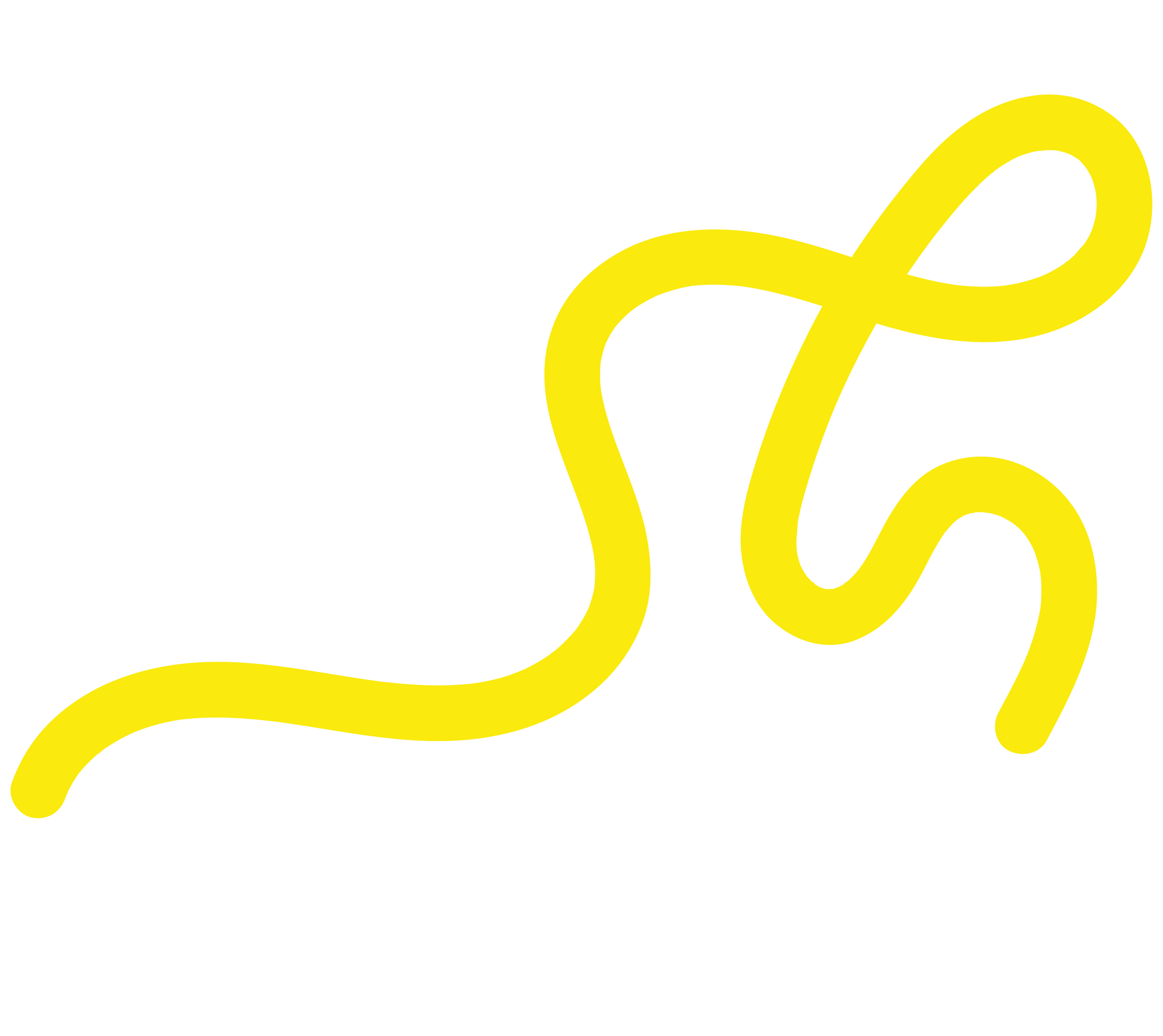 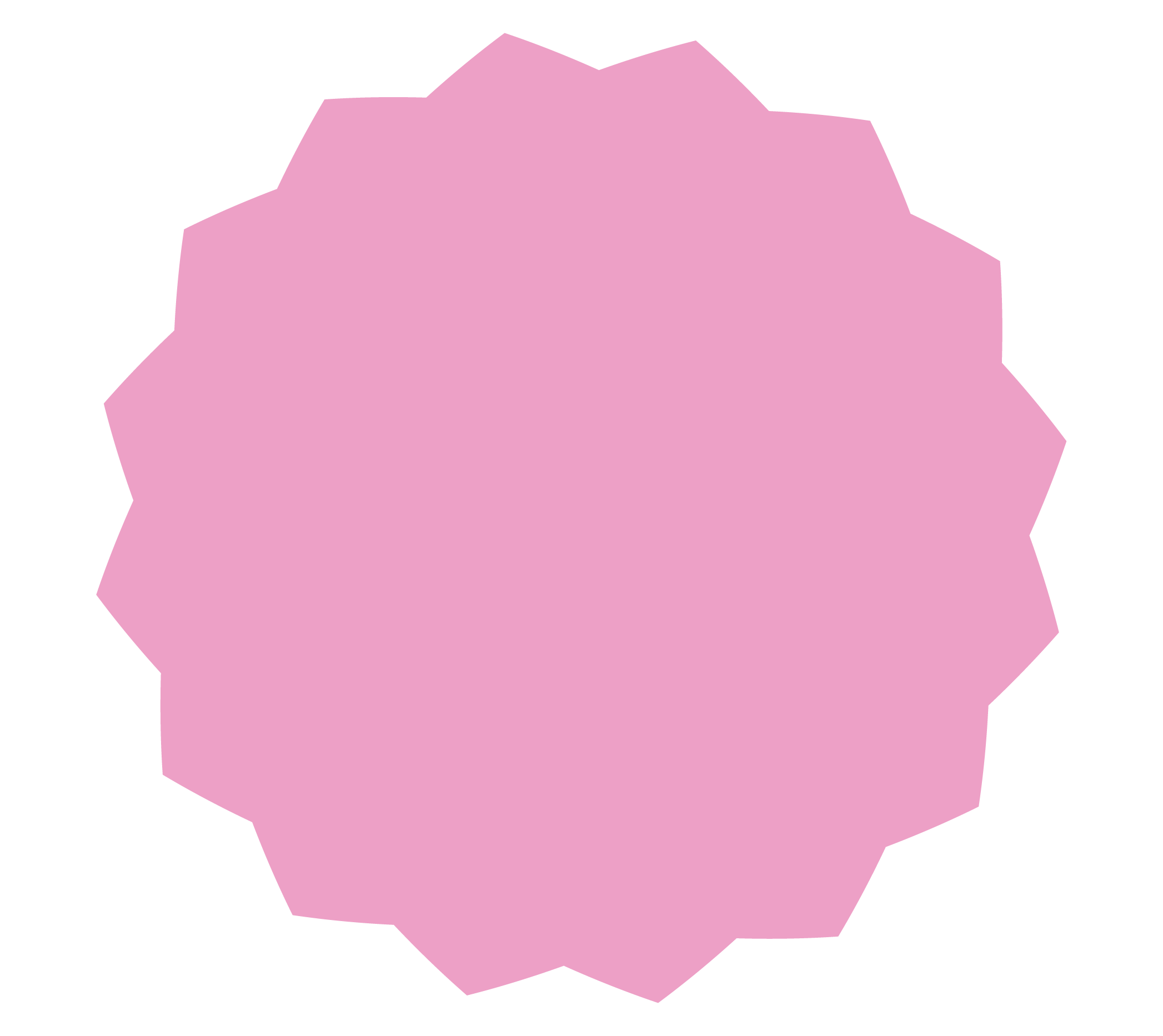 Hoe we een brug slaan 
tussen jongeren en cultuur
Klaar om je bubbel door te prikken en een wereld vol kunst en cultuur te ontdekken?
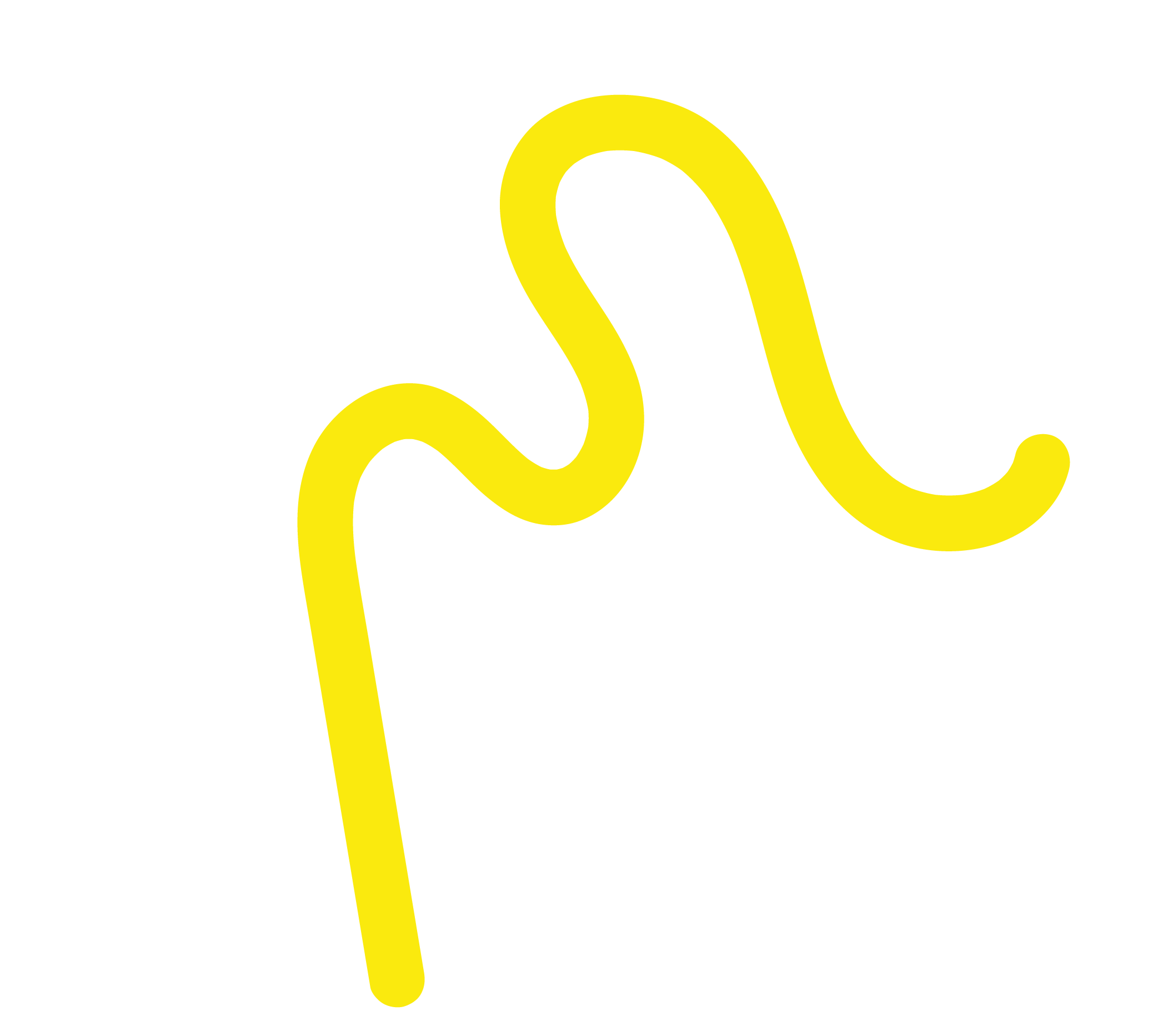 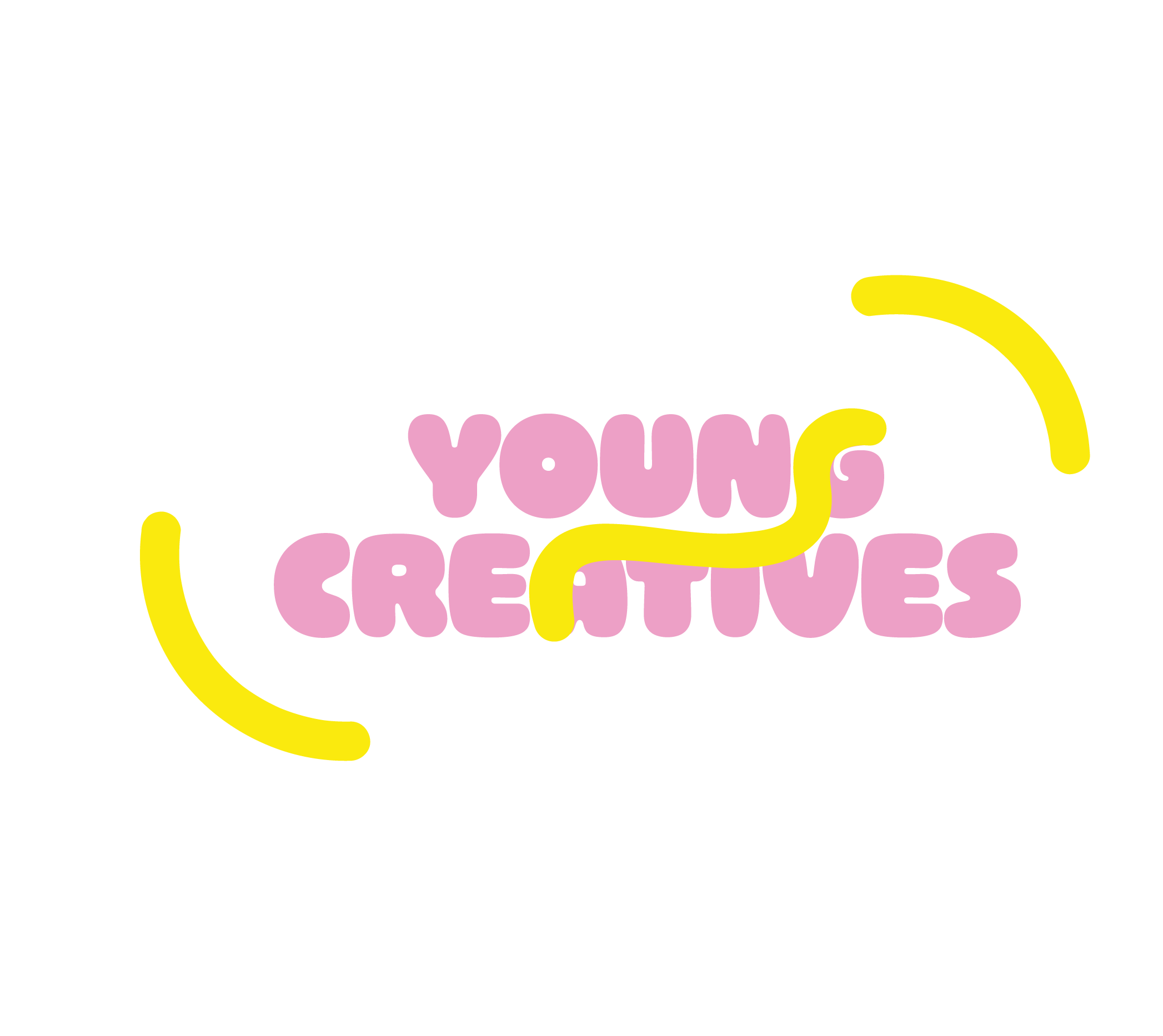 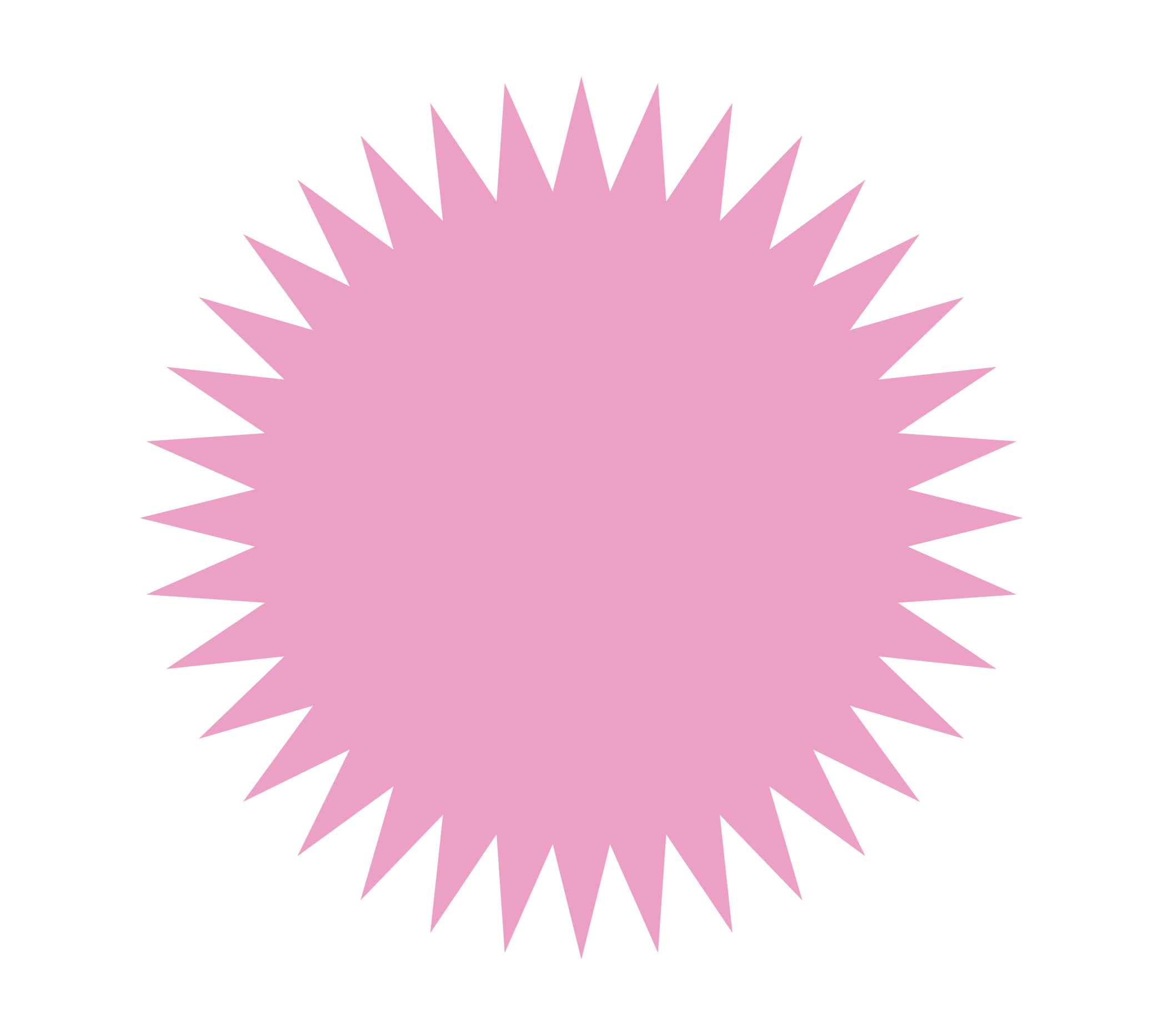 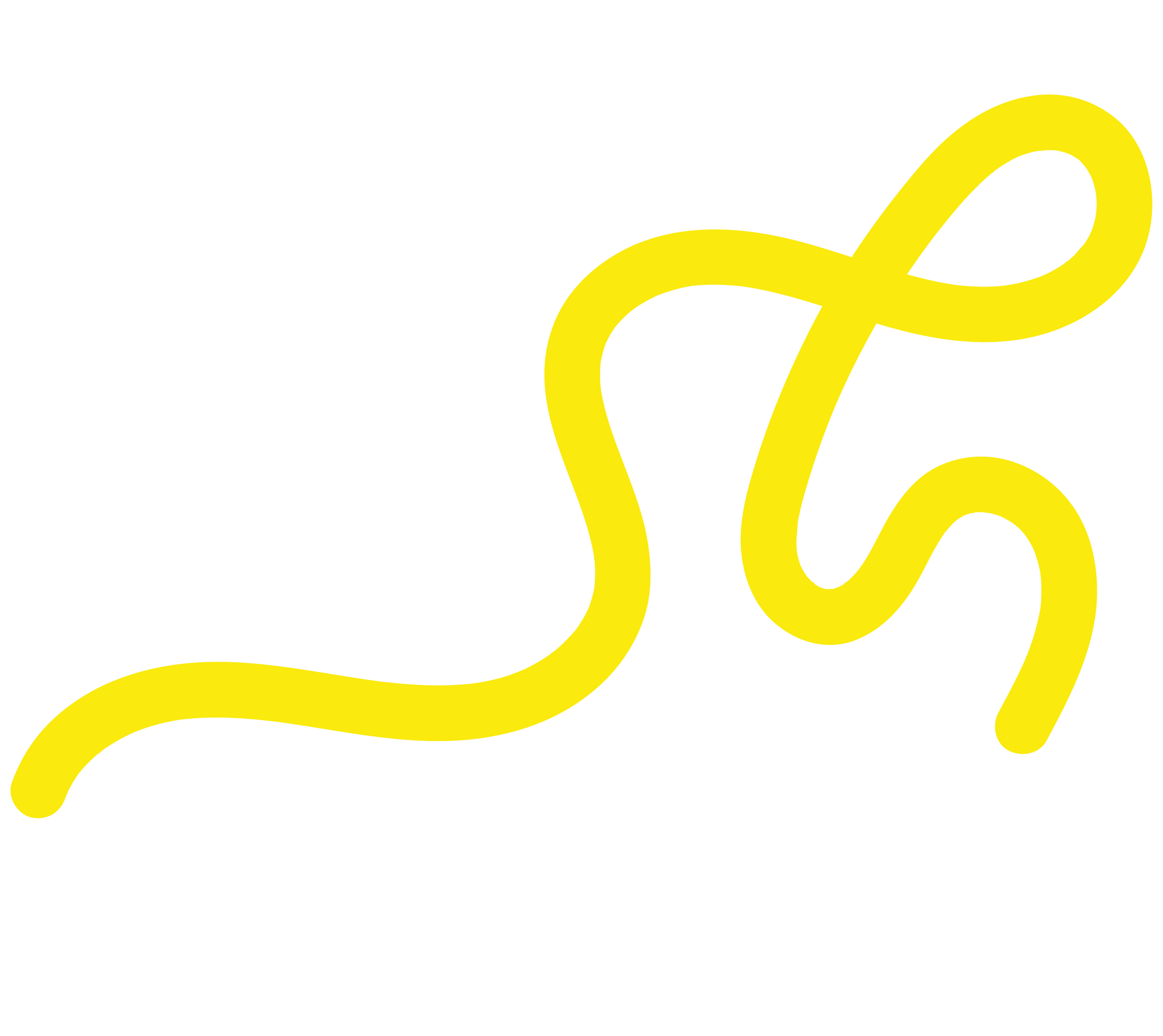 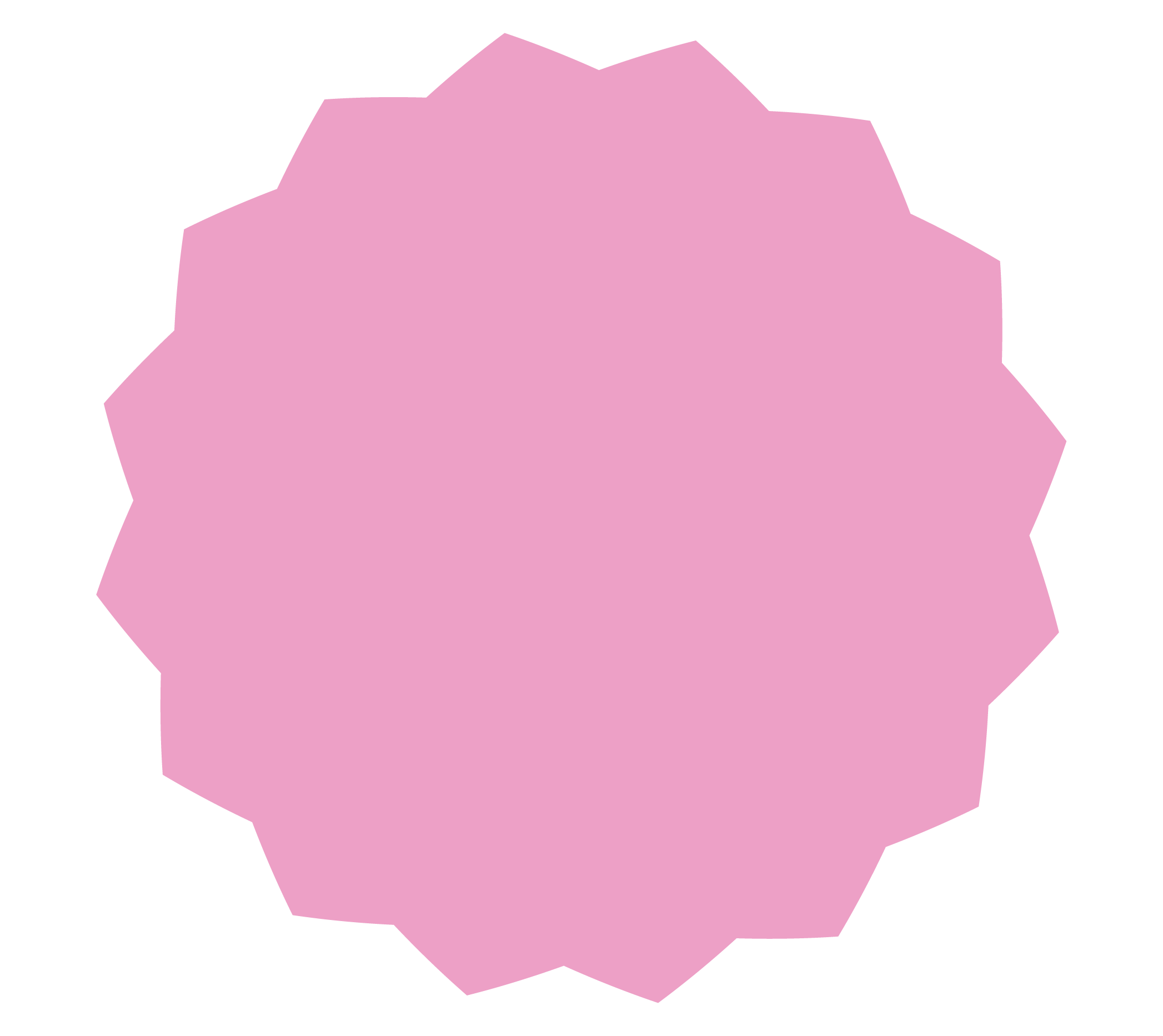 Voor wie?
16 tot en met 21 jaar
Samen cultuur ontdekken
Wat doen wij dan?
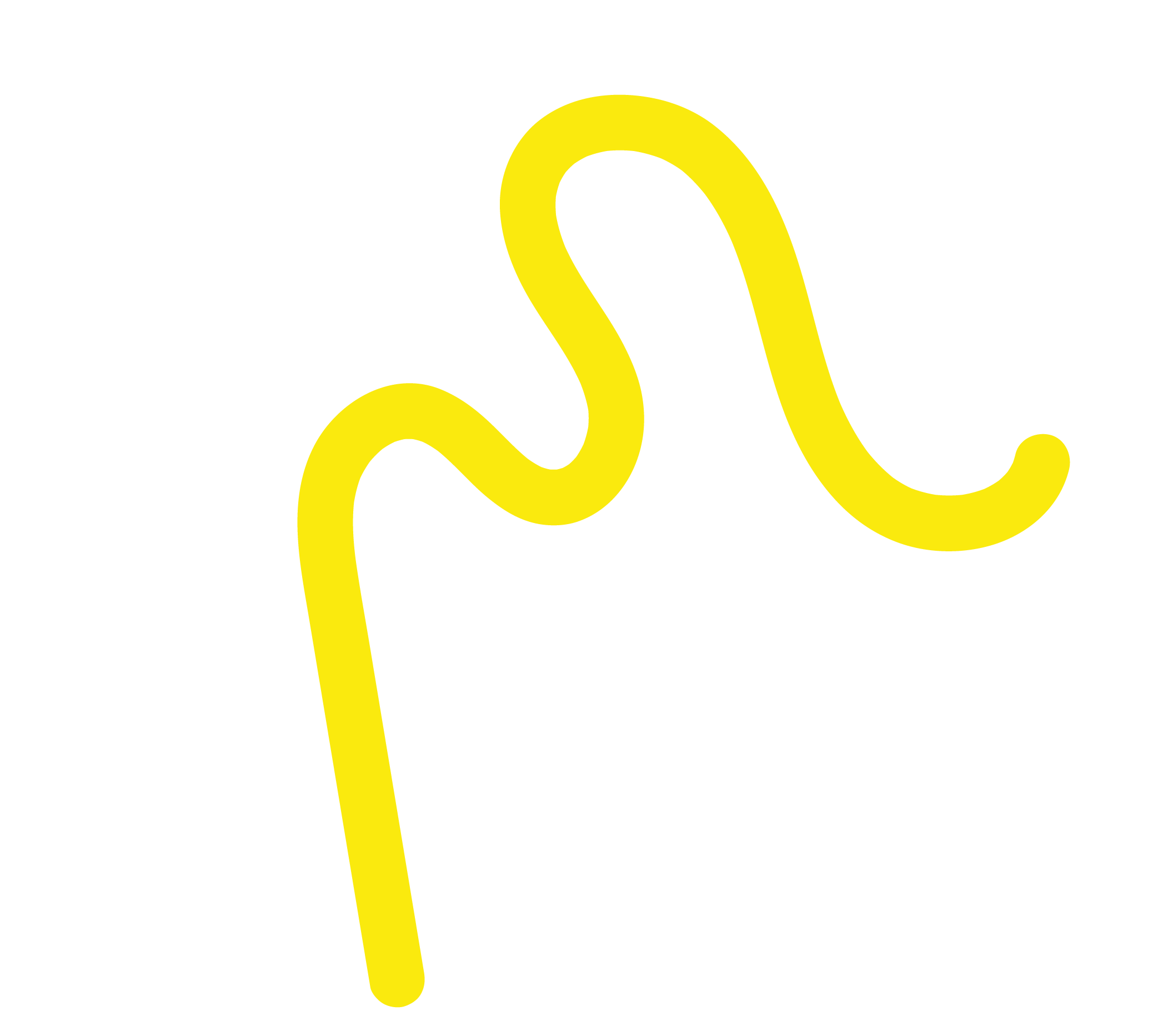 Onze missie
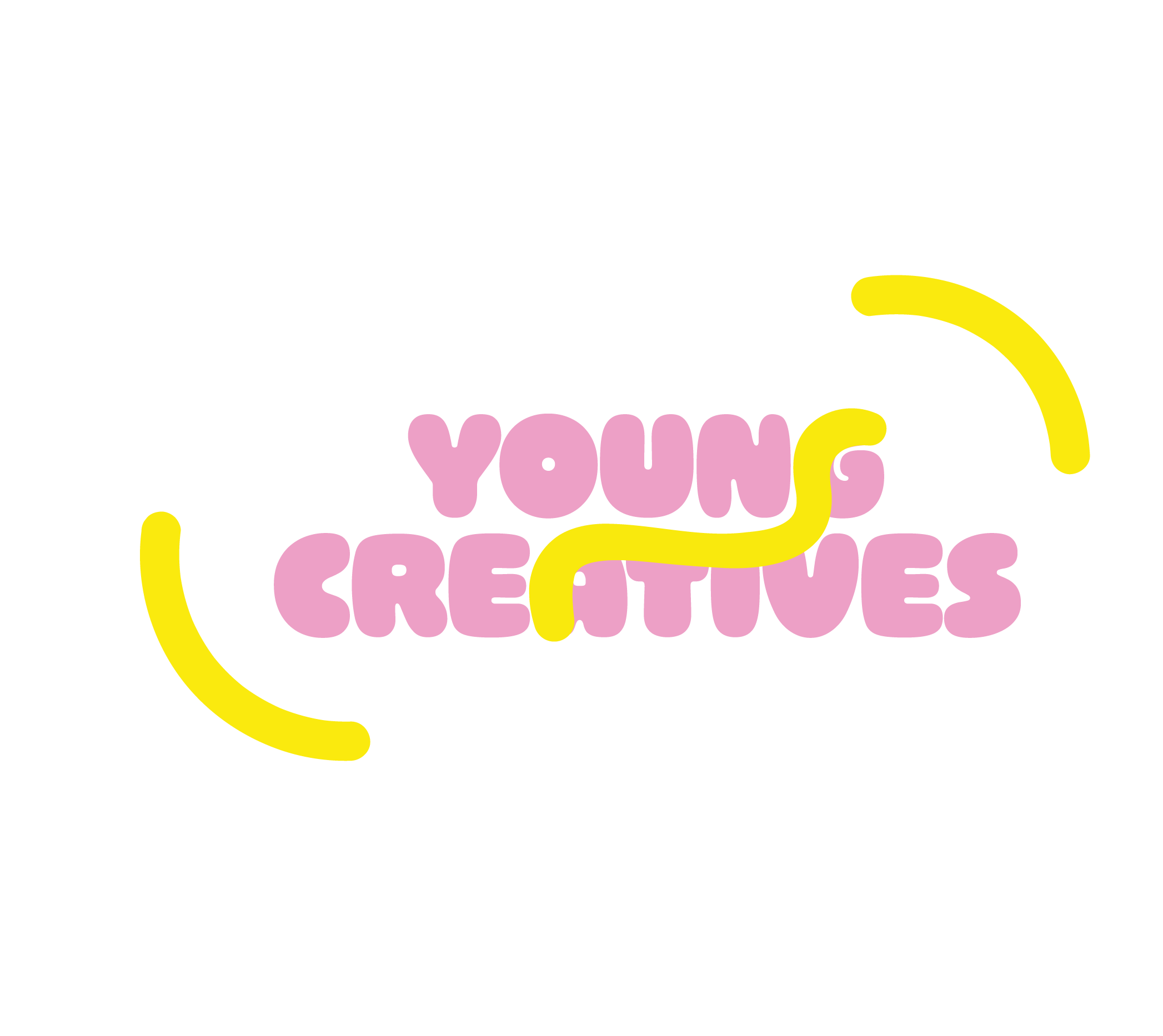 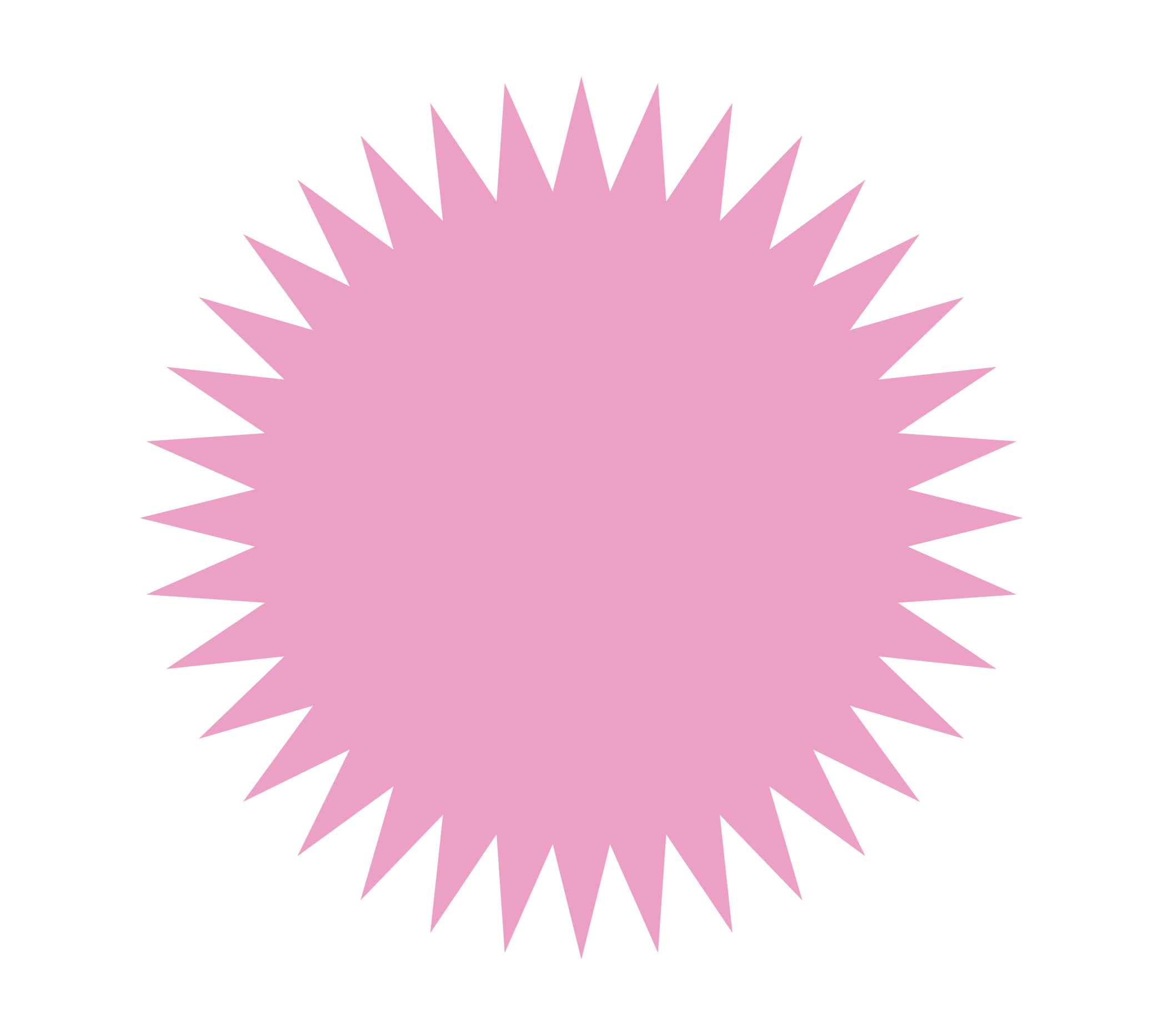 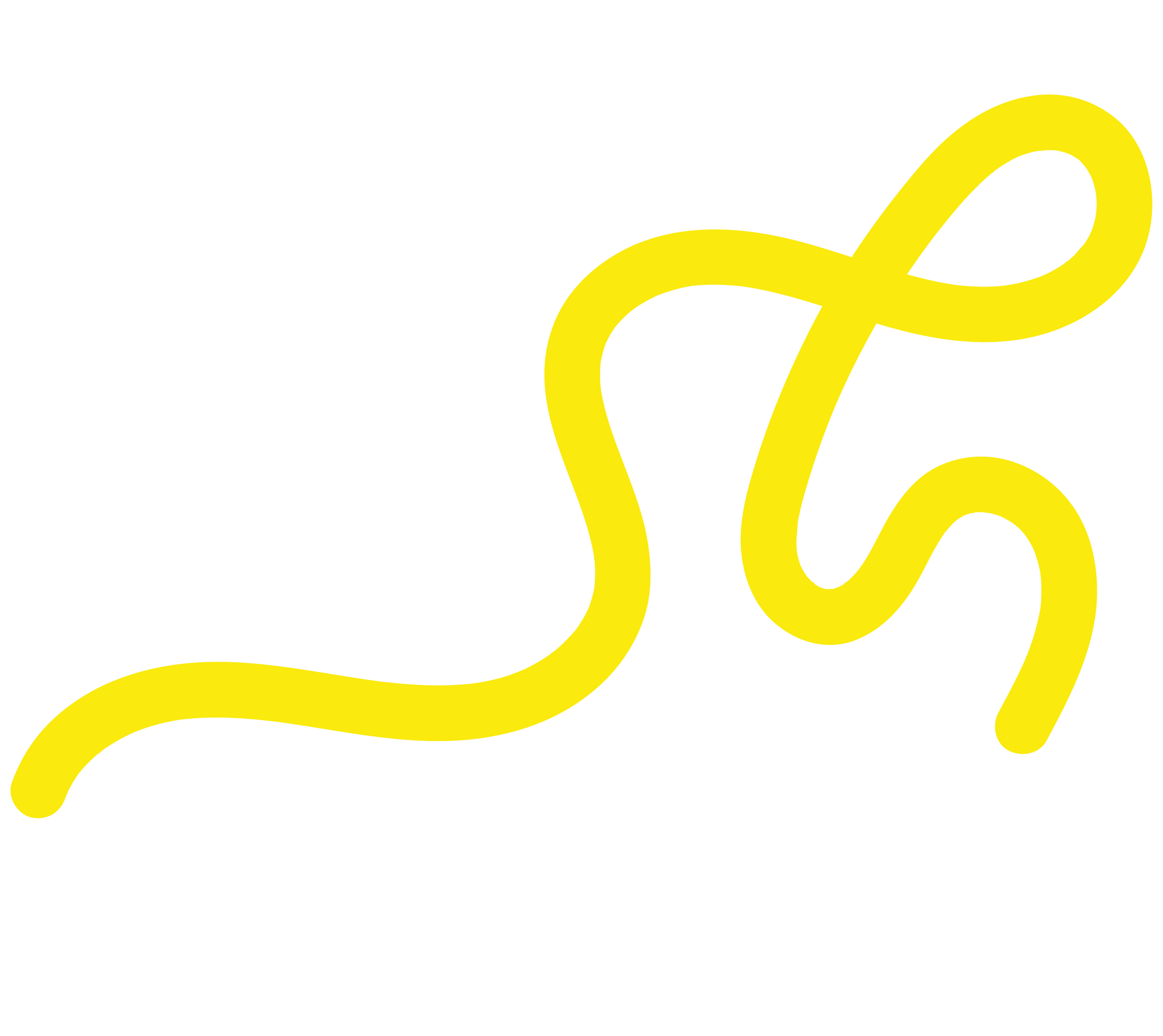 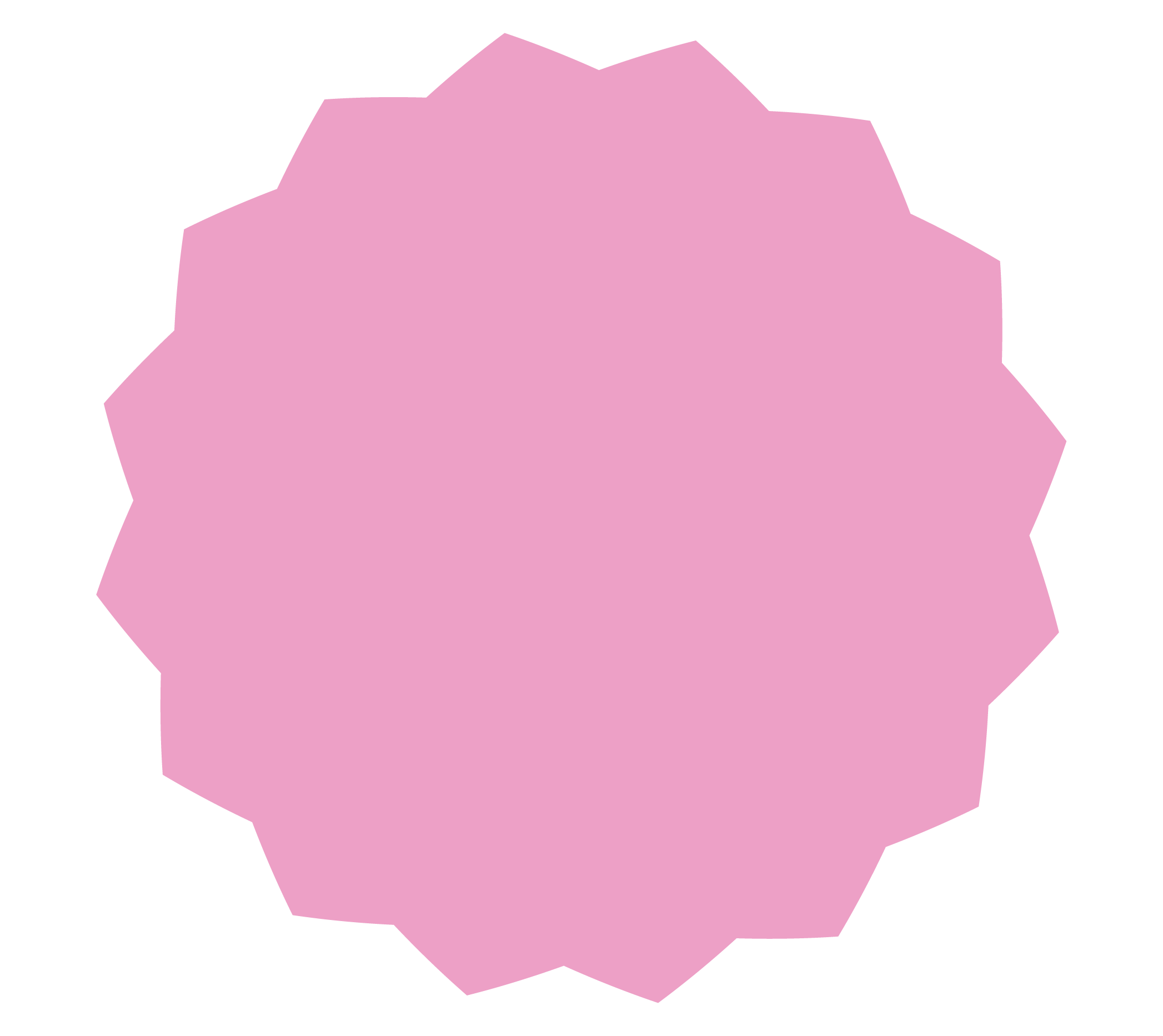 IMPACT
Verantwoordelijkheid
Eerlijke beloning
Van idee naar werkelijkheid
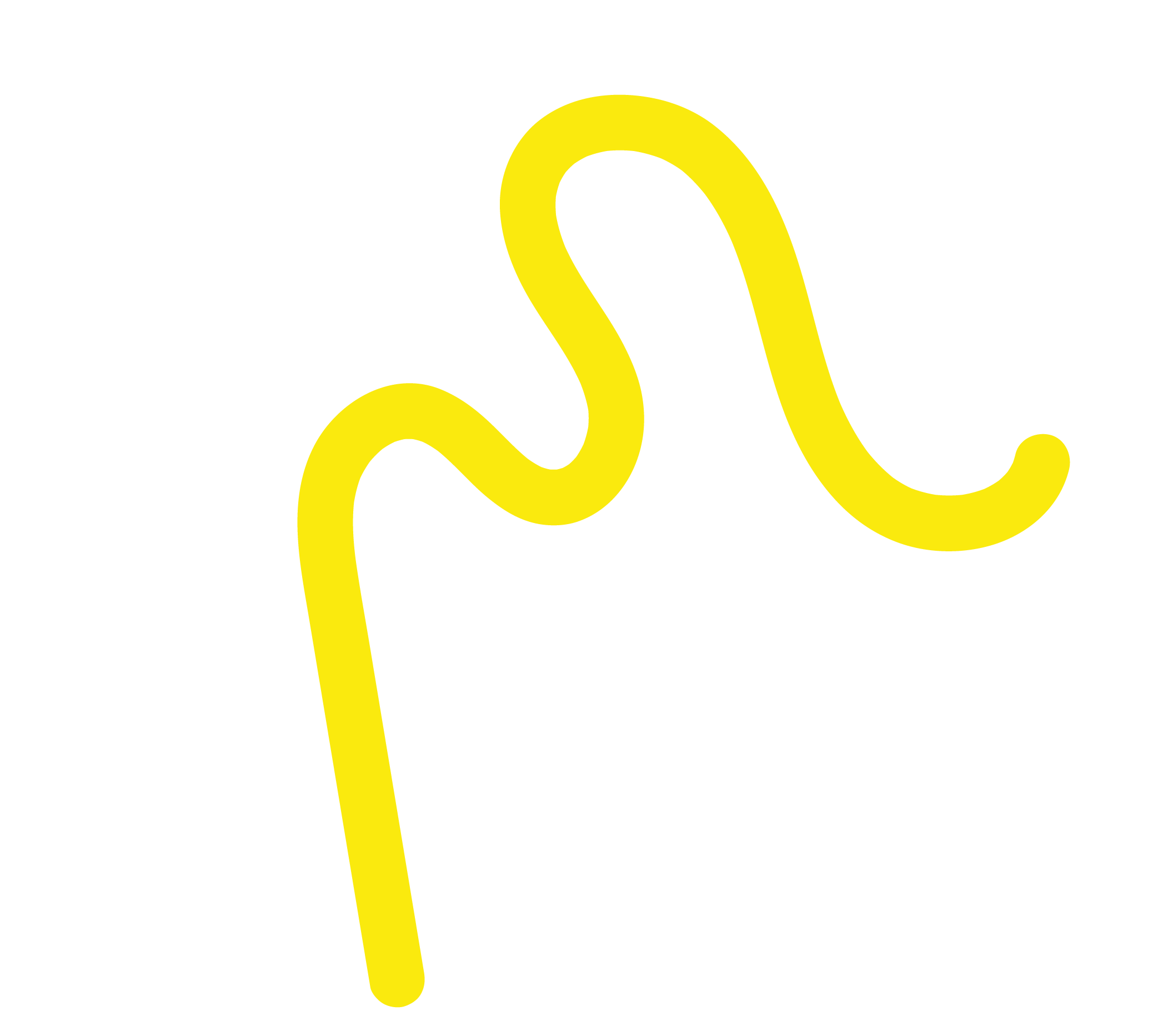 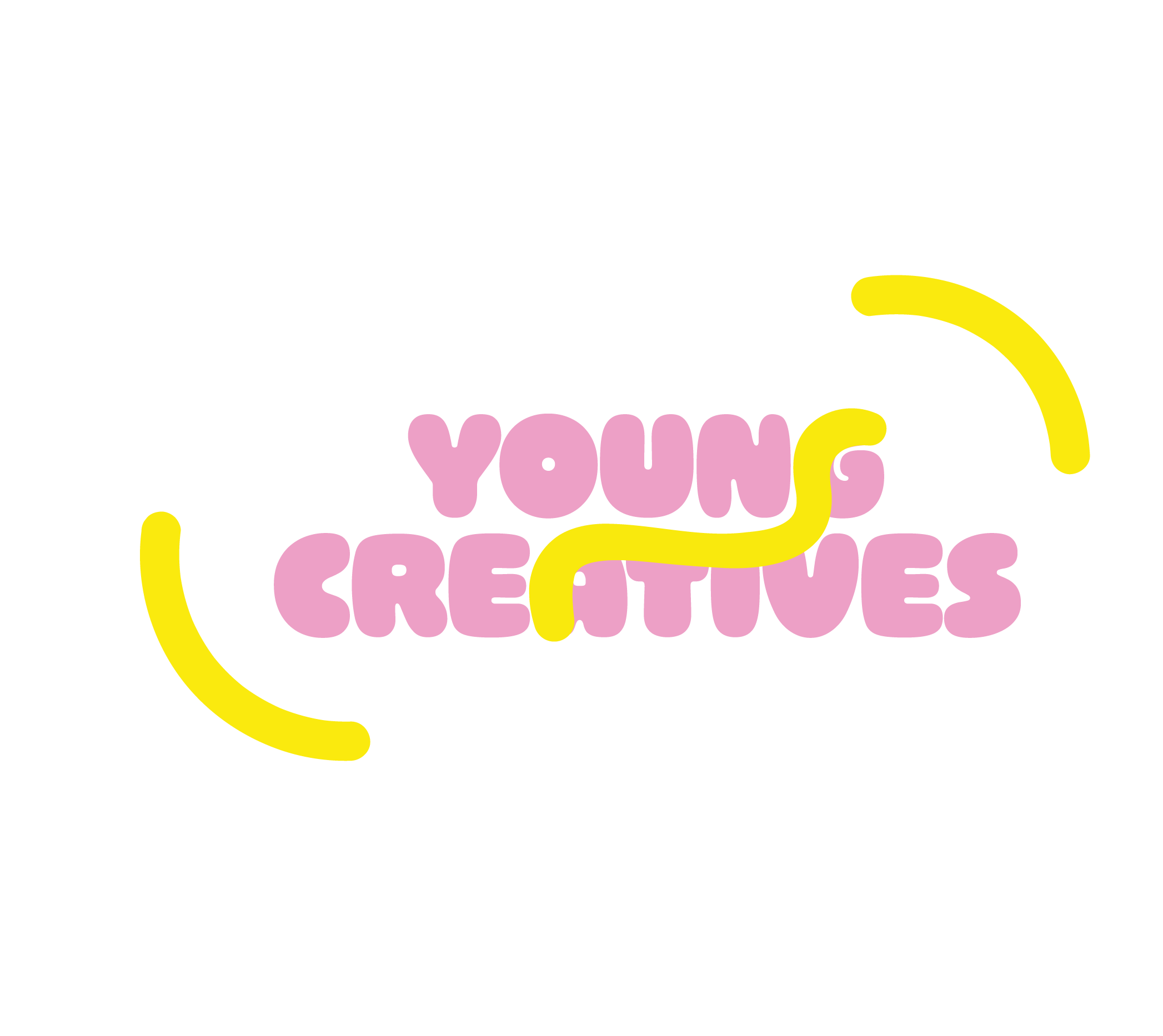 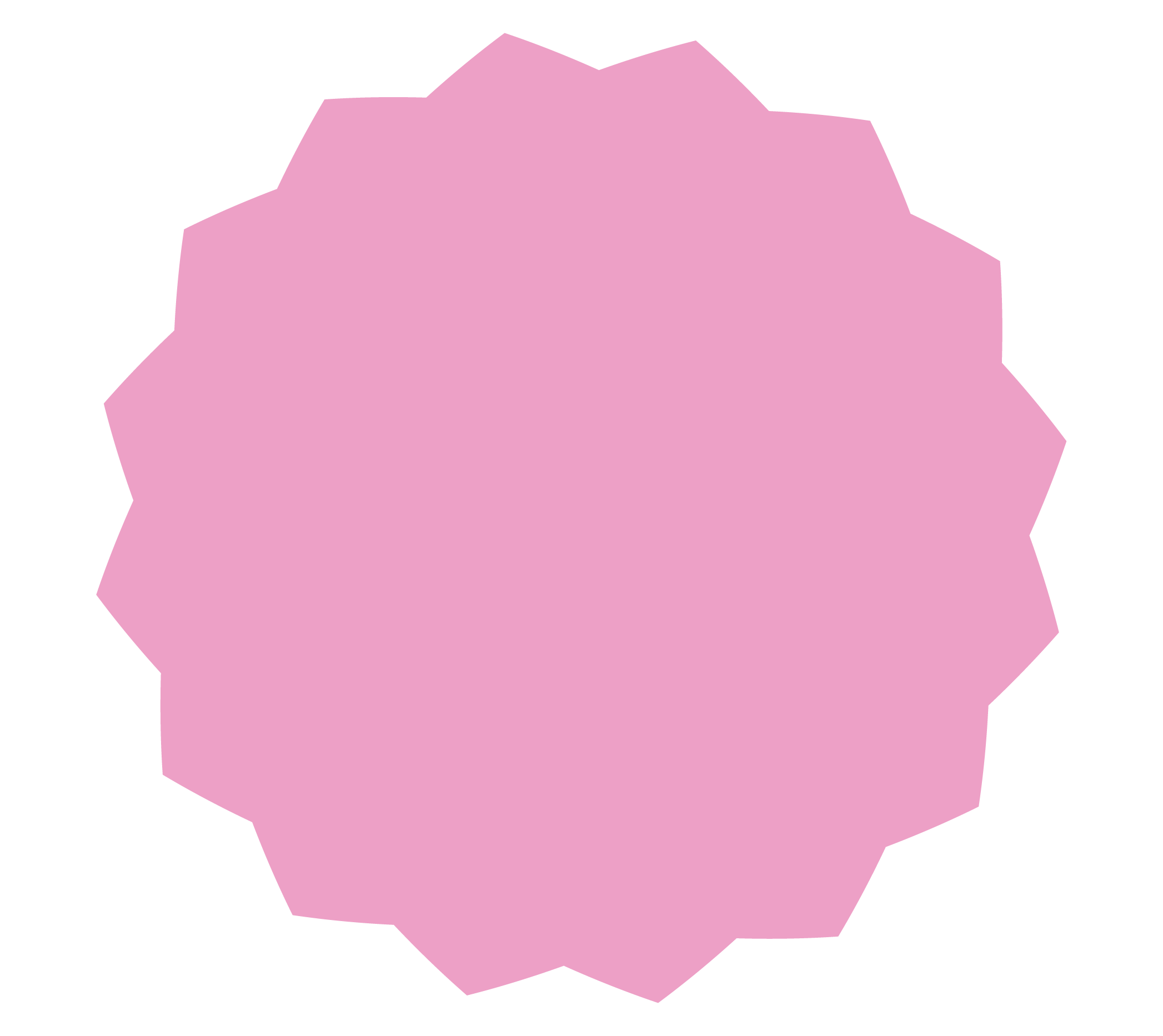 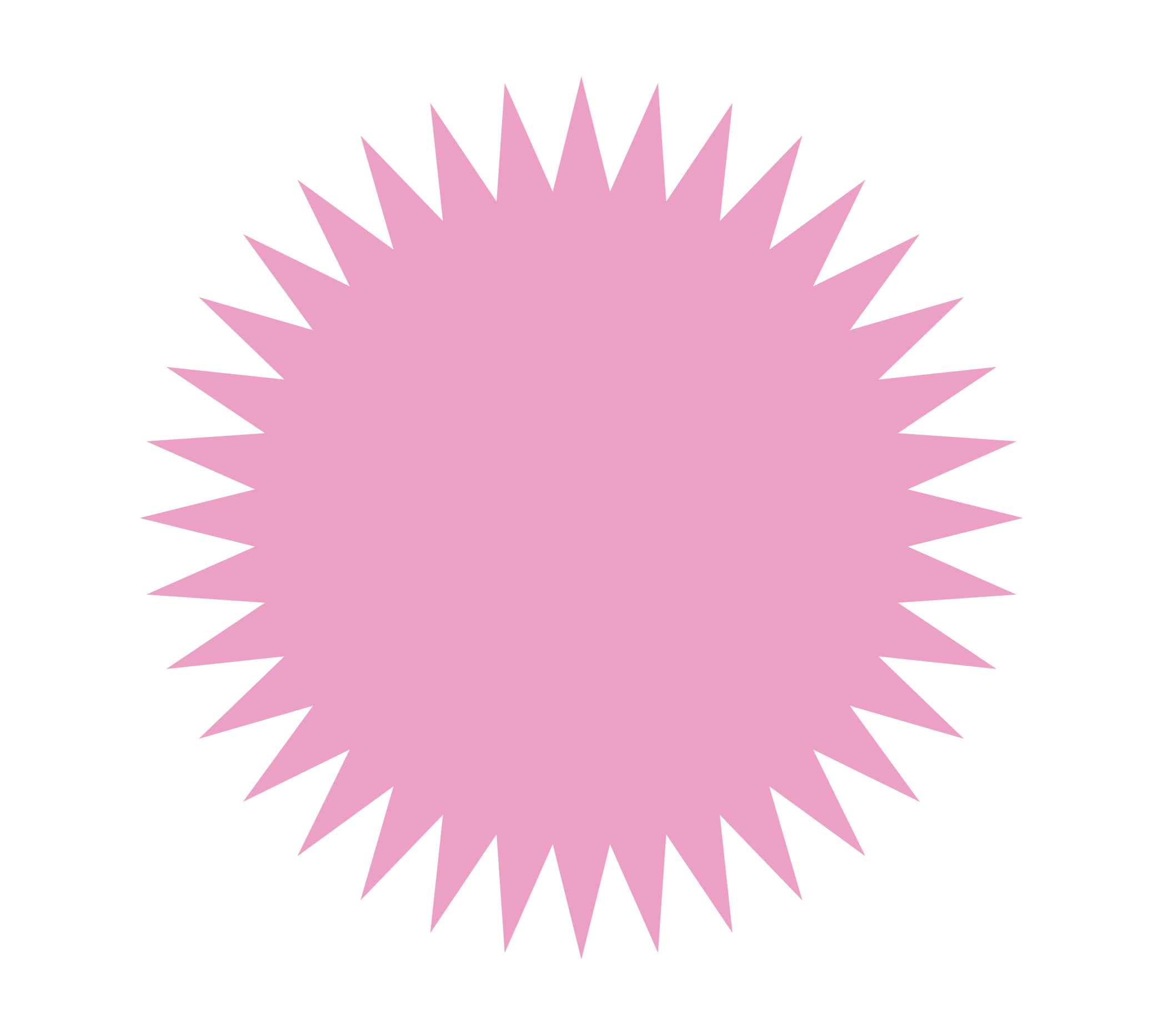 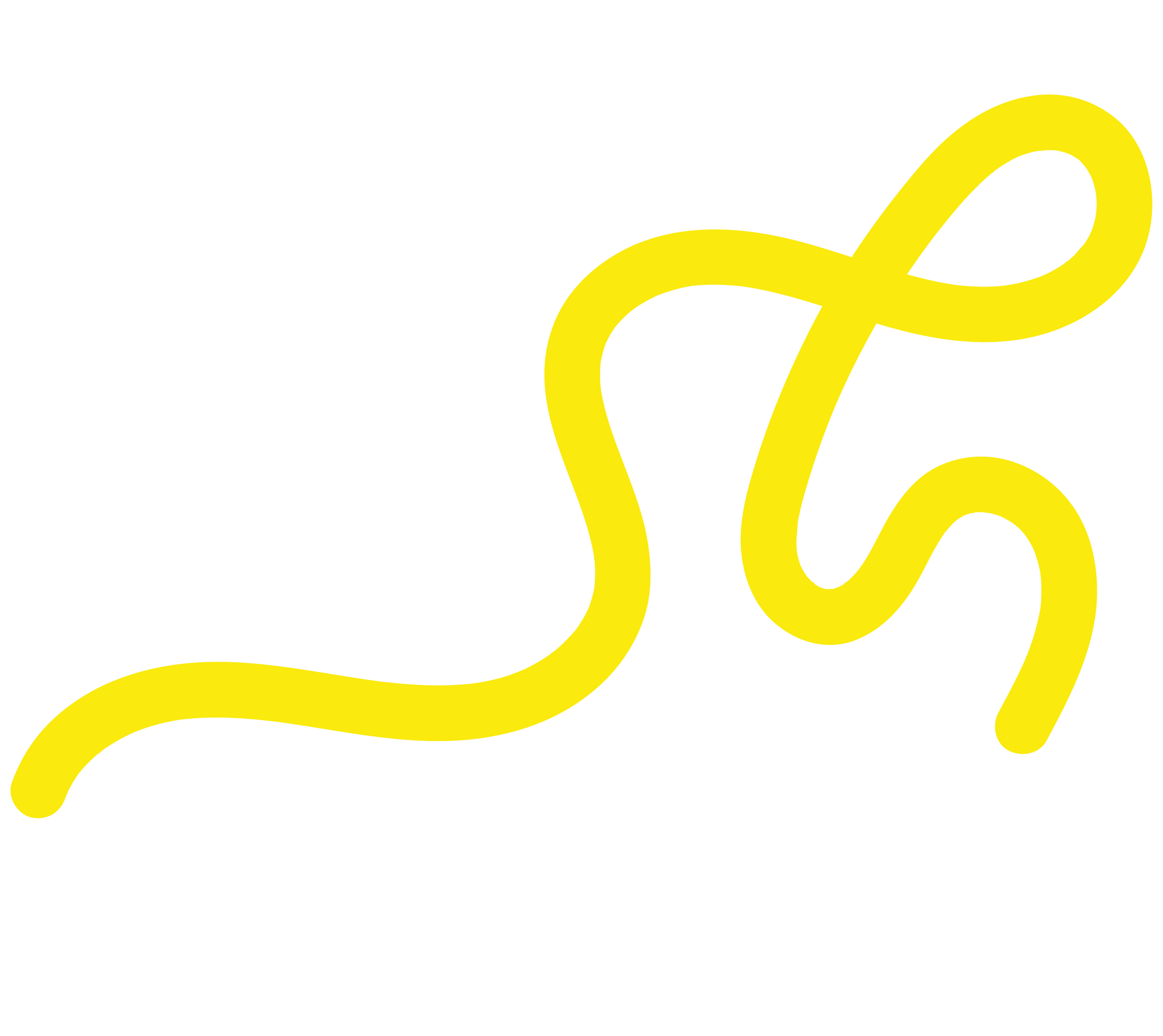 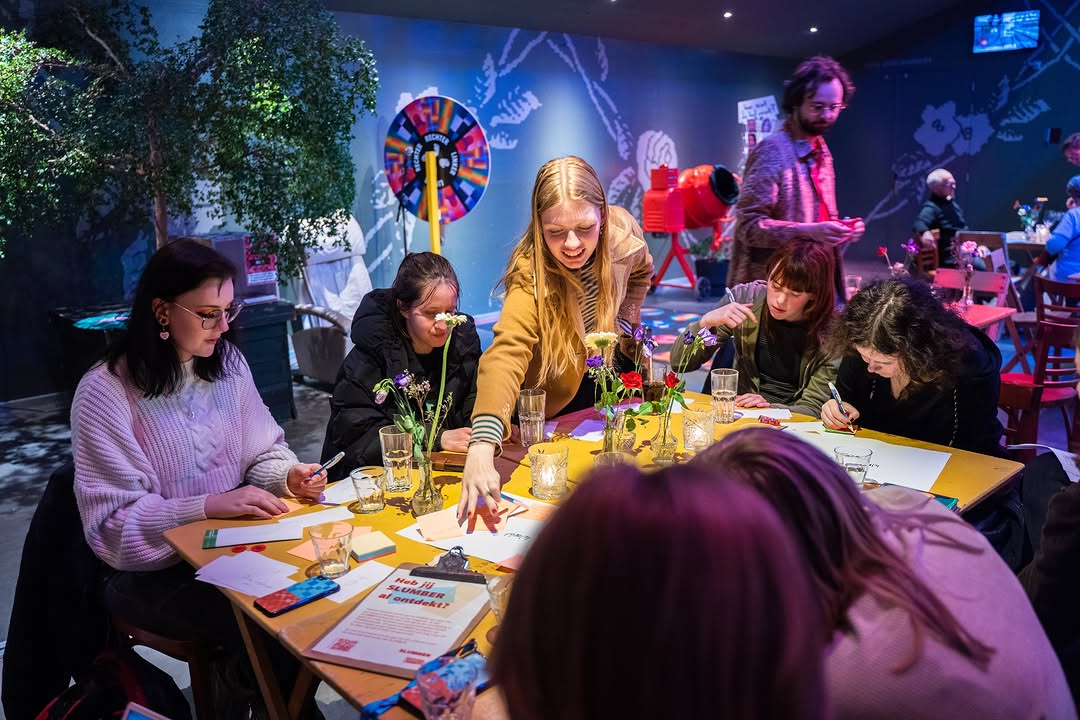 Veilige omgeving
Zelfvertrouwen en skills
Zowel op kantoor als op bezoek
Geen goed of fout
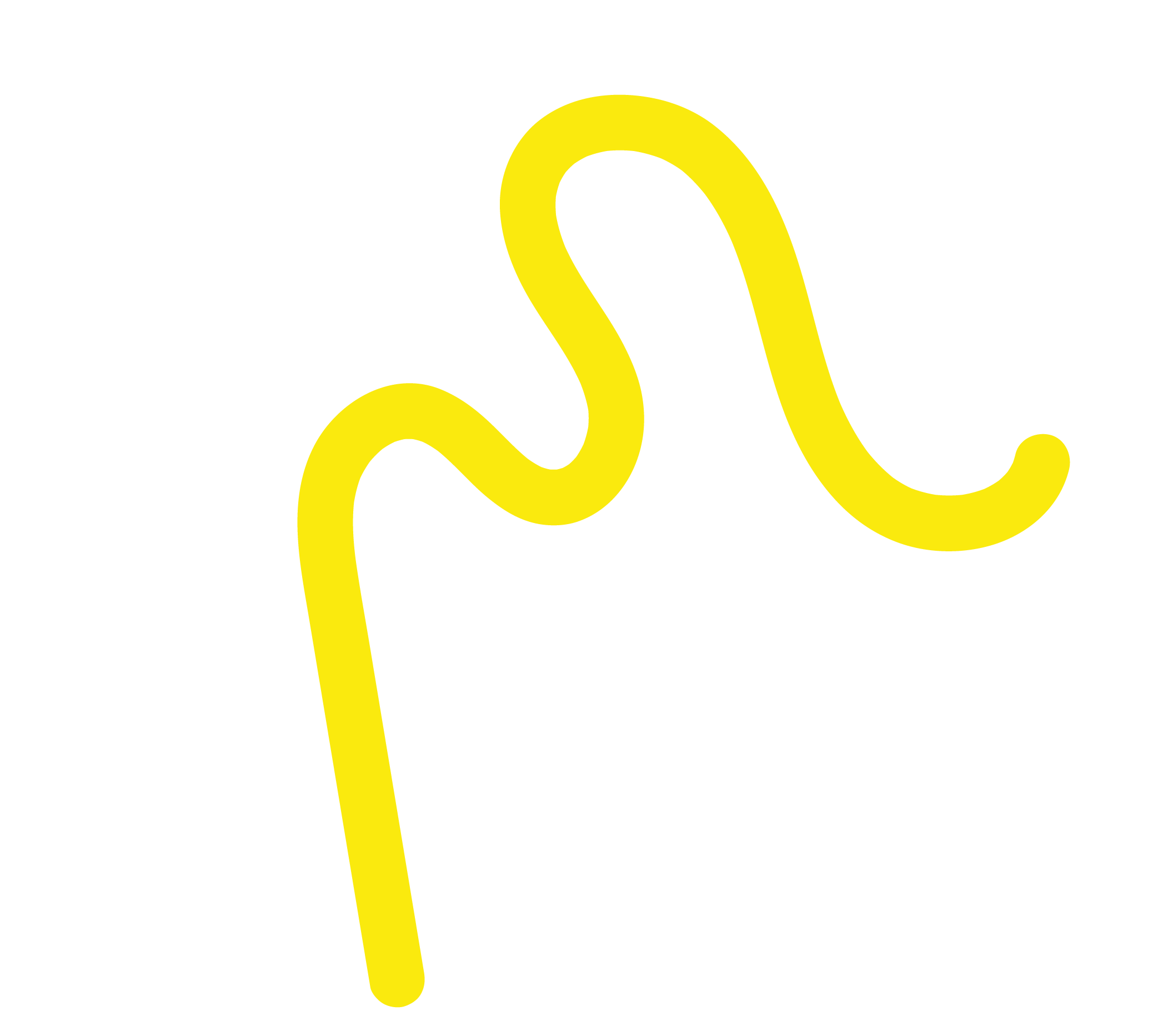 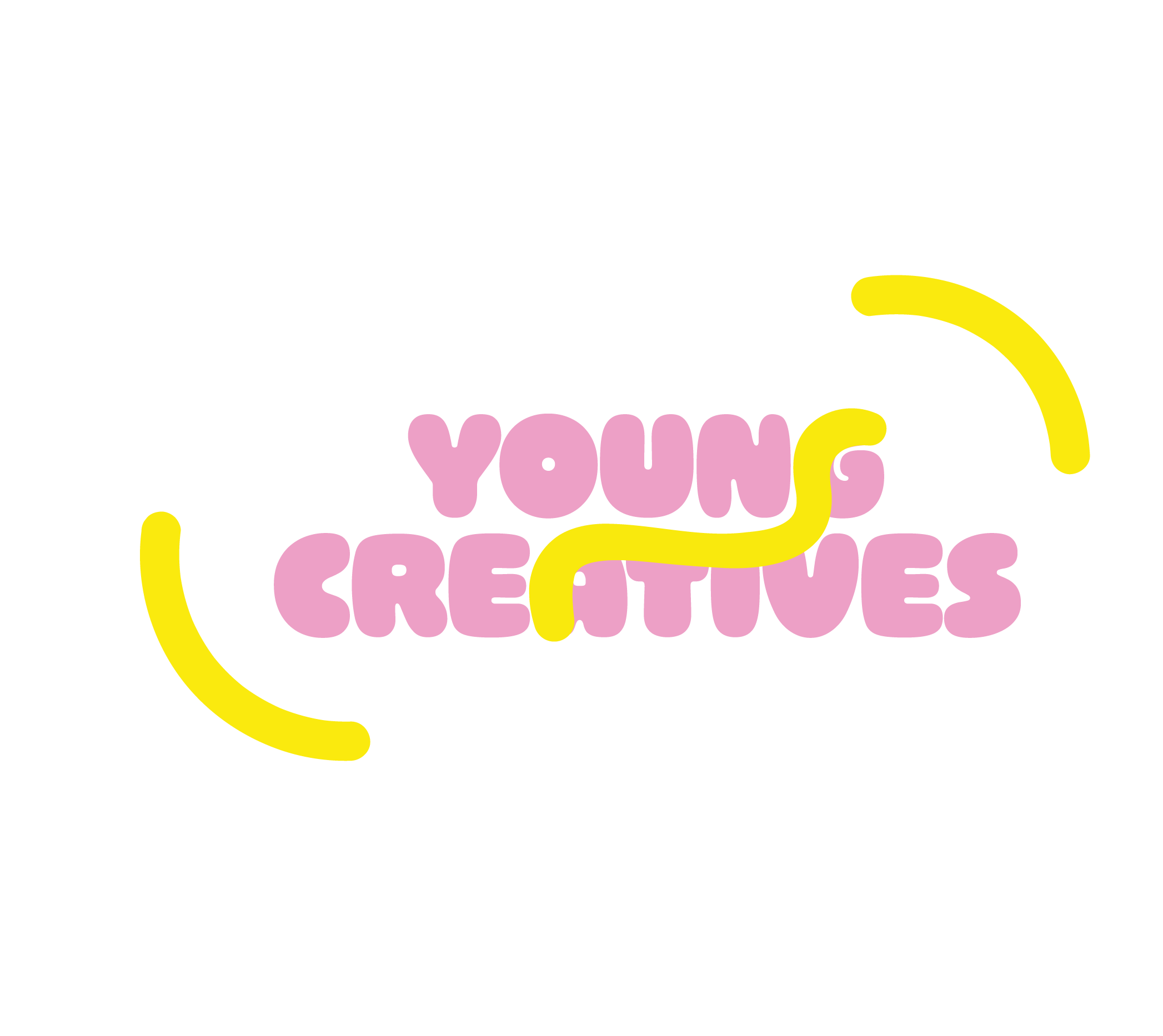 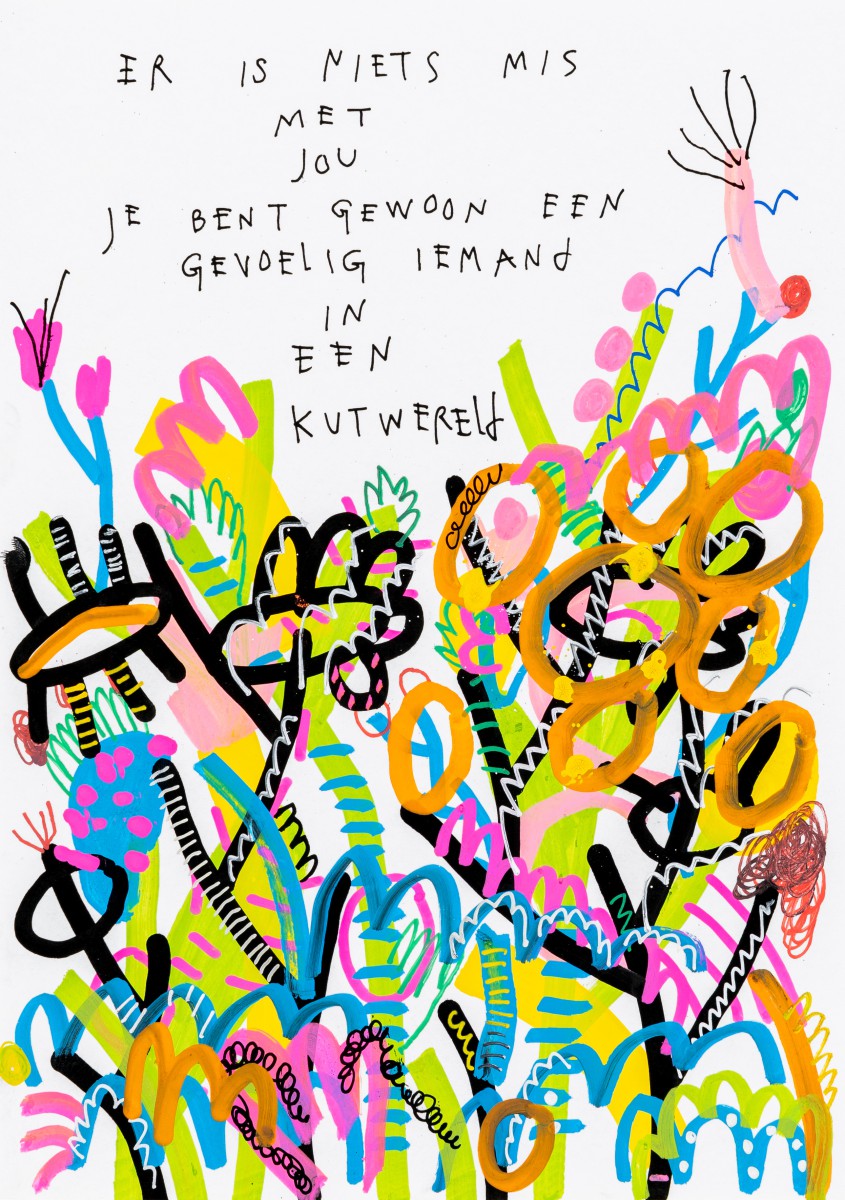 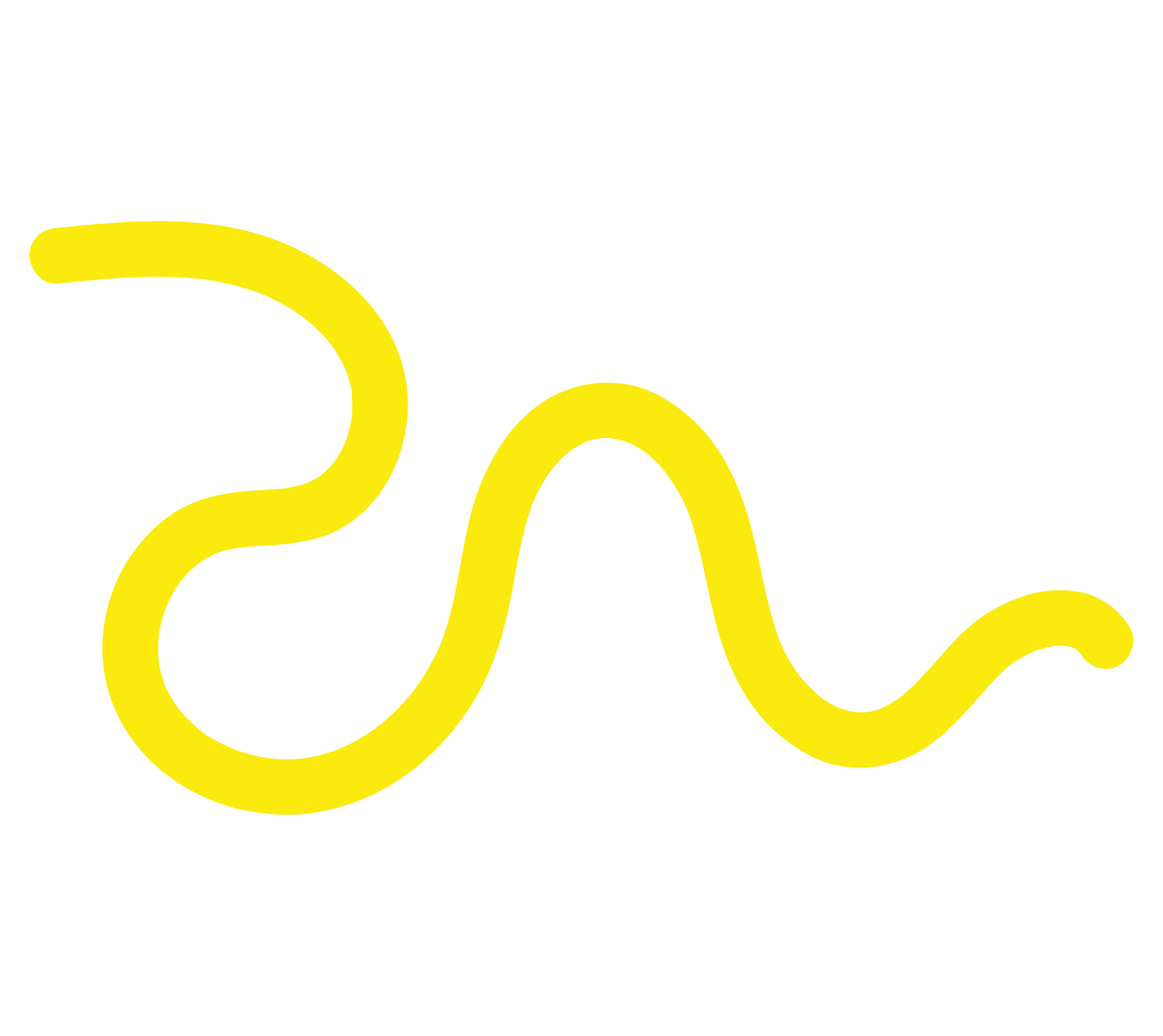 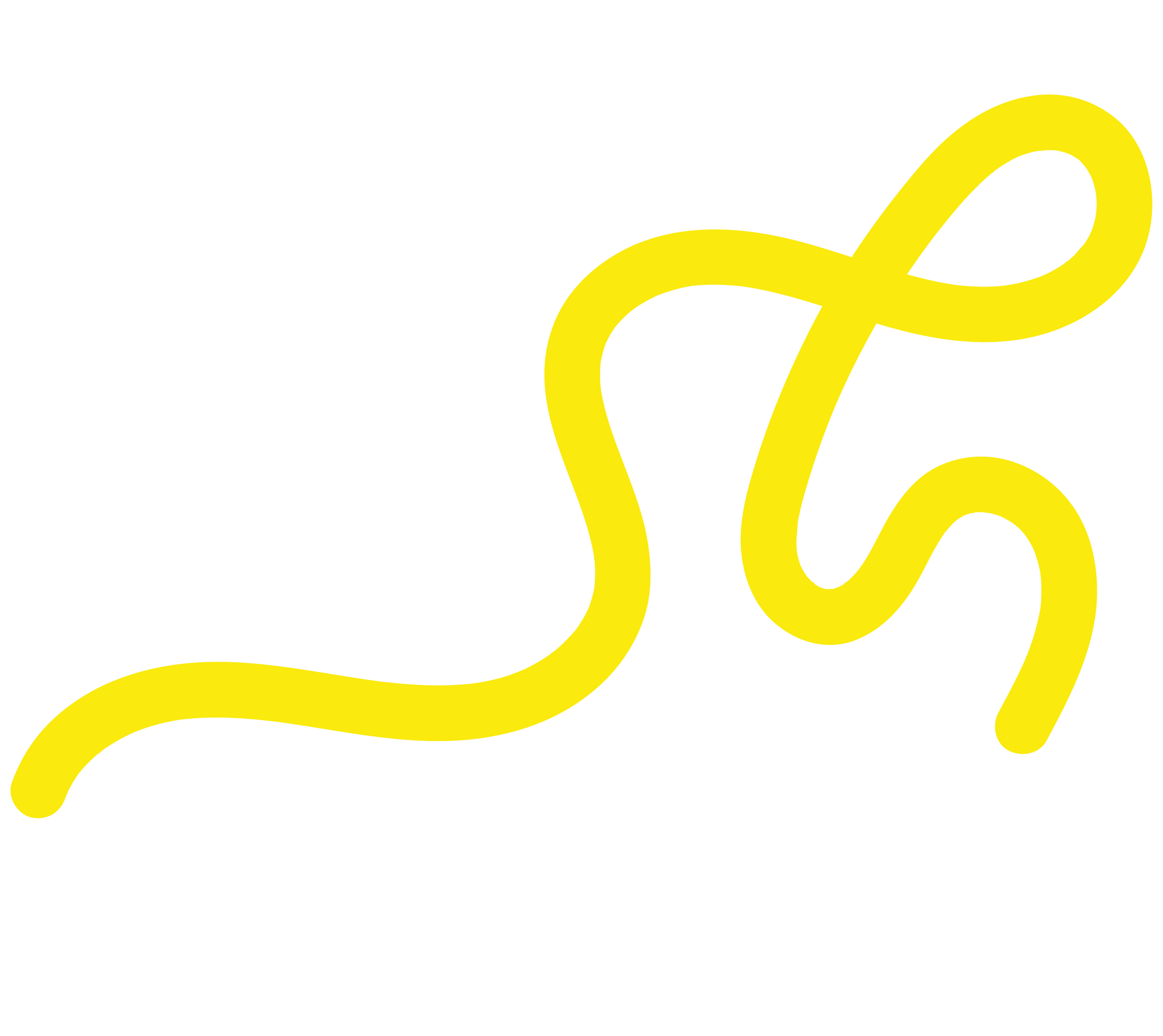 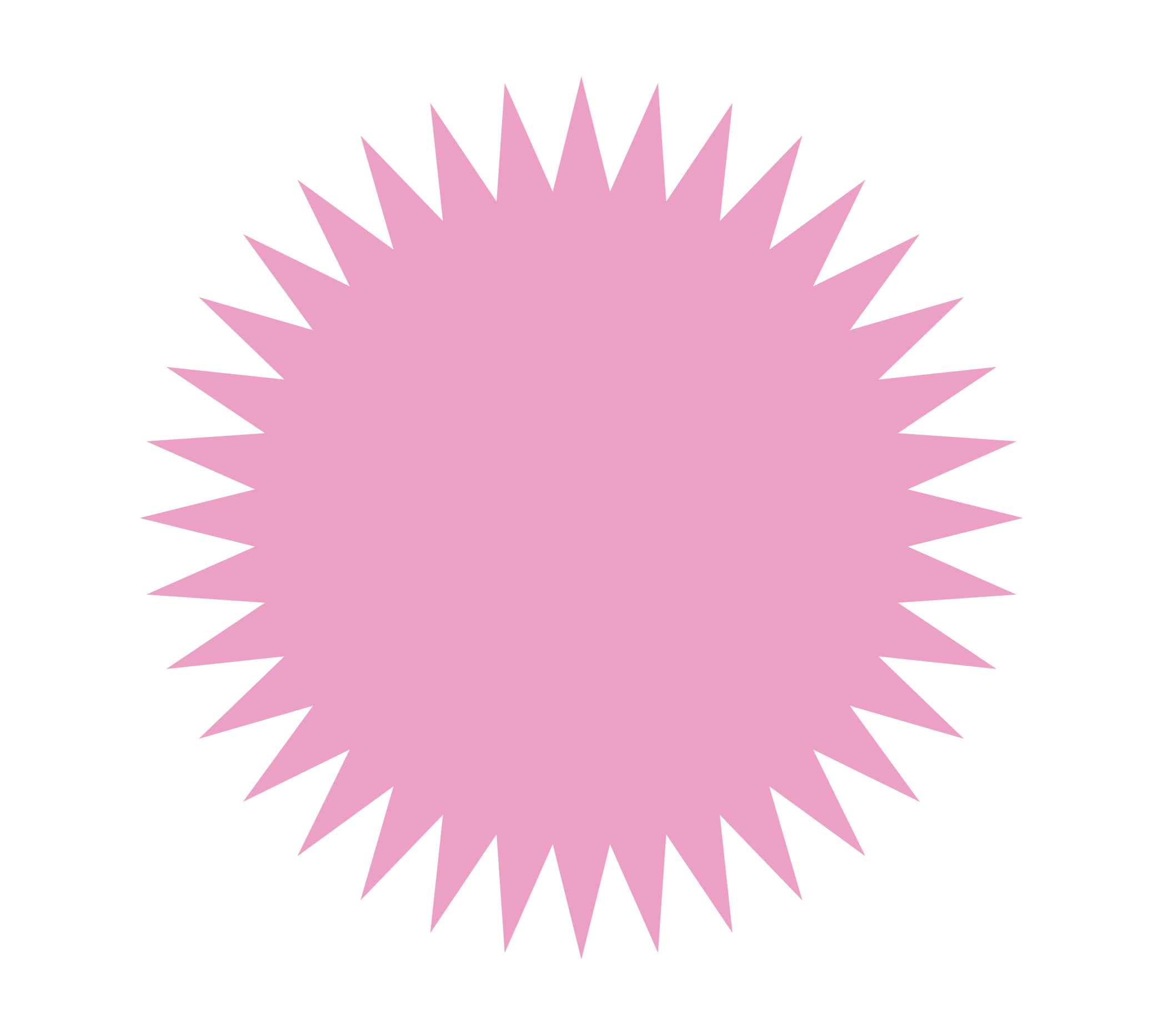 Van idee van realiteit
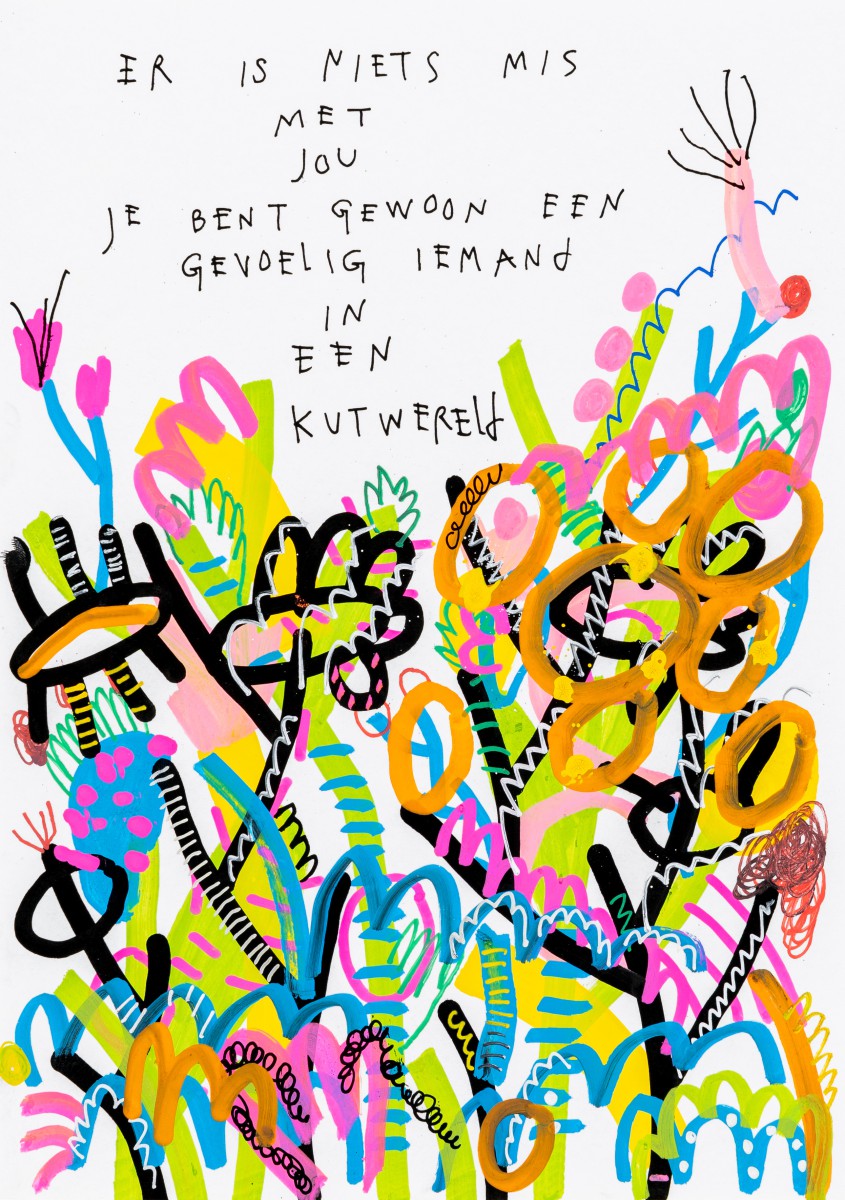 Moktails
Brainstormsessies
Creatief 
Verbindend
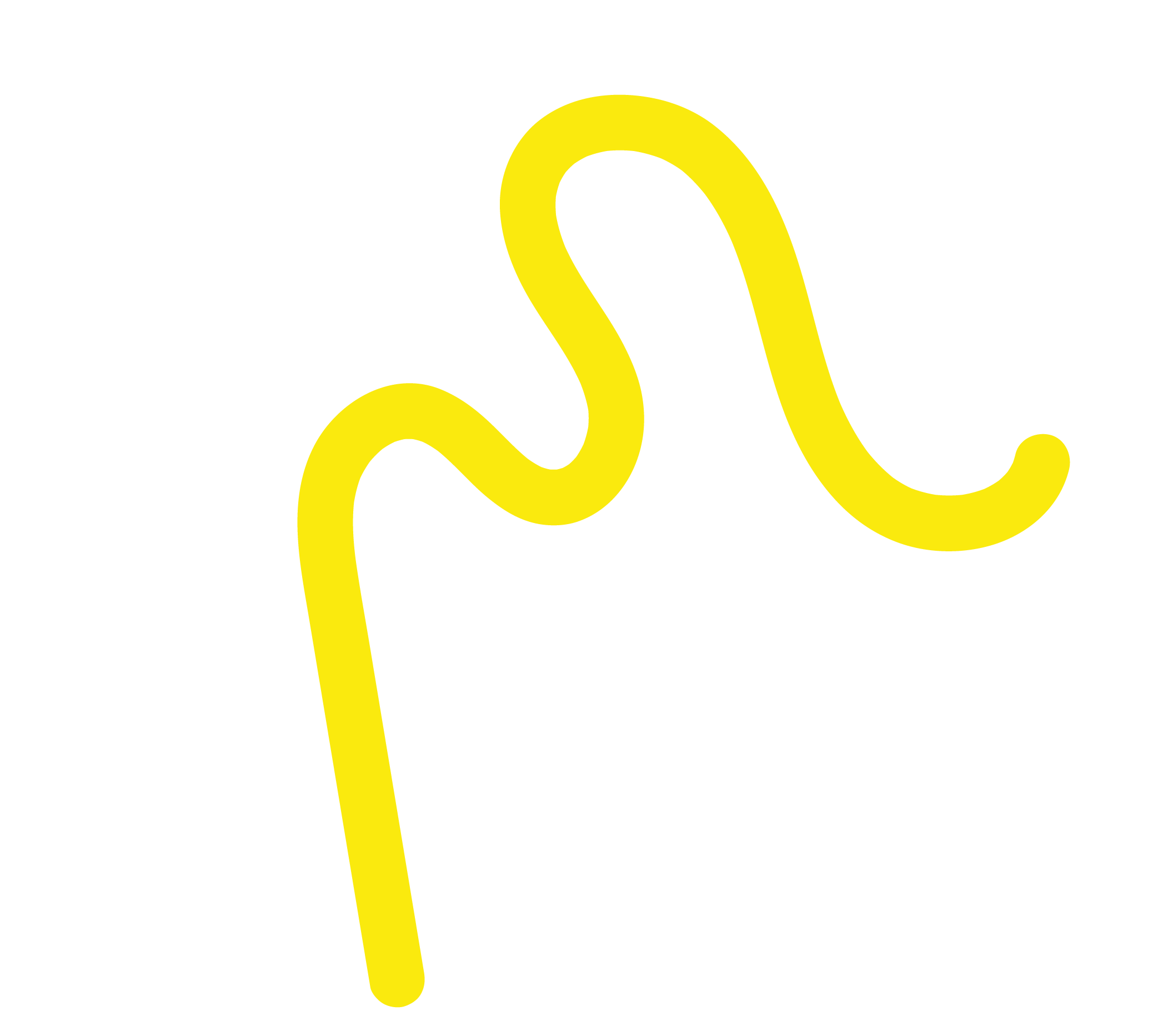 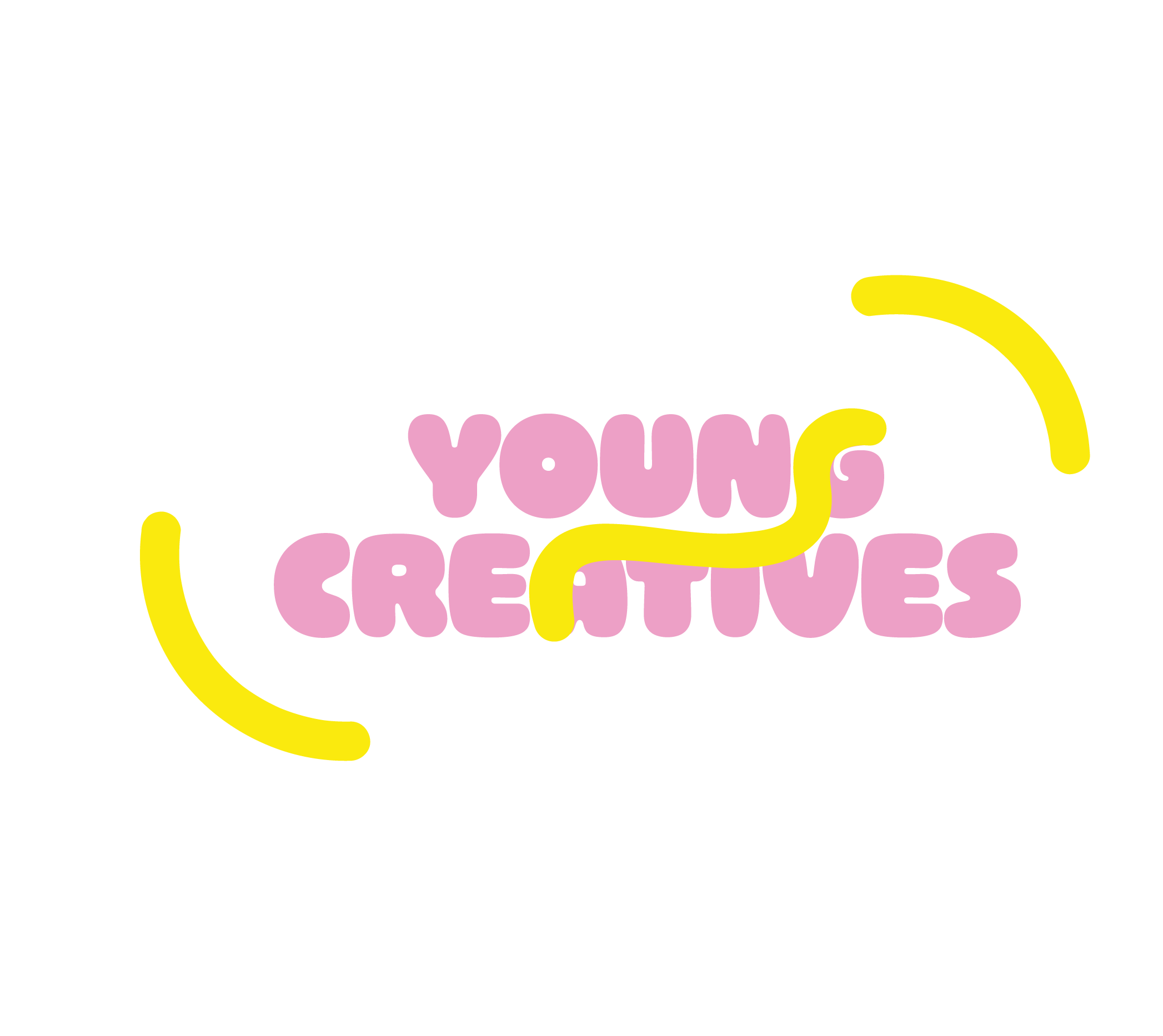 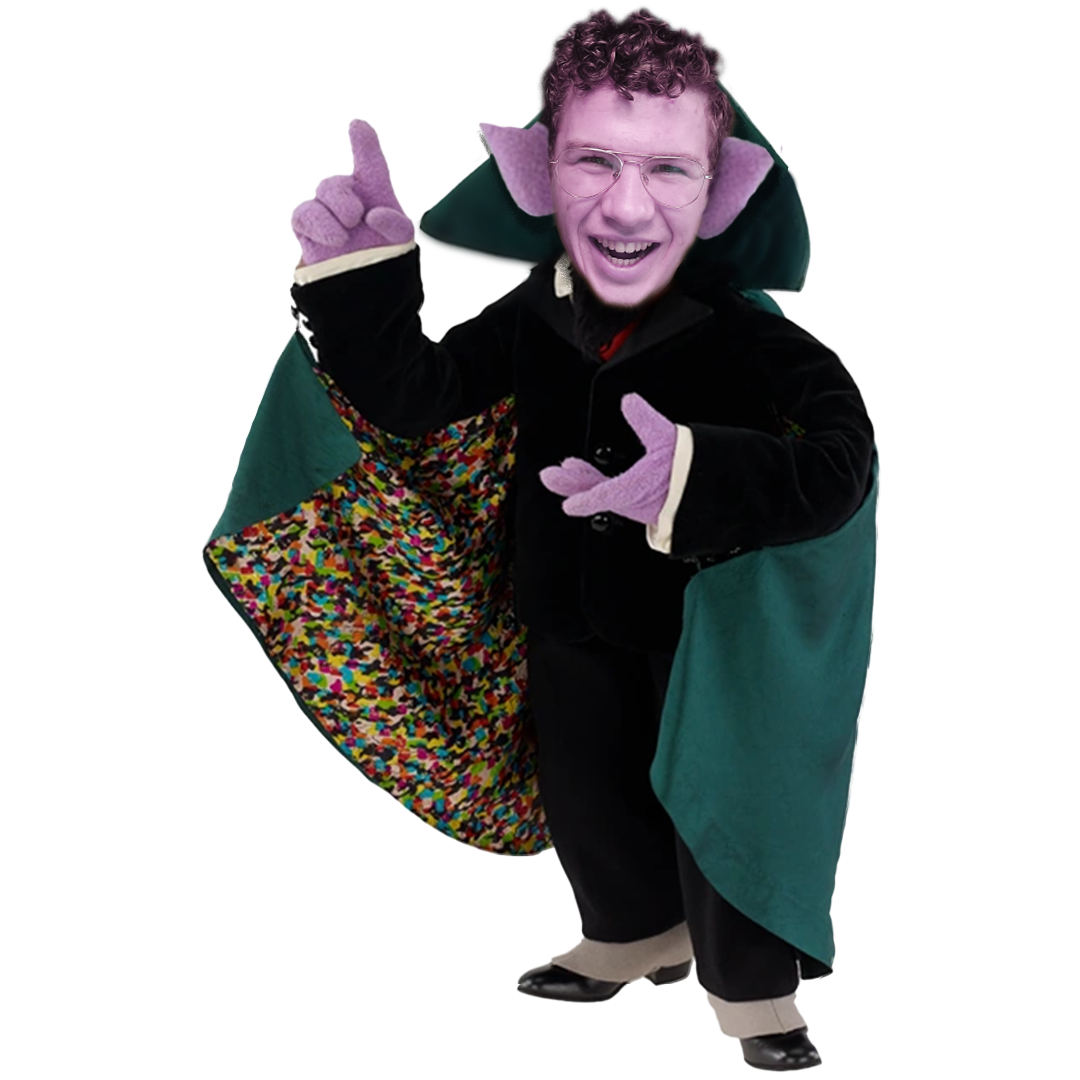 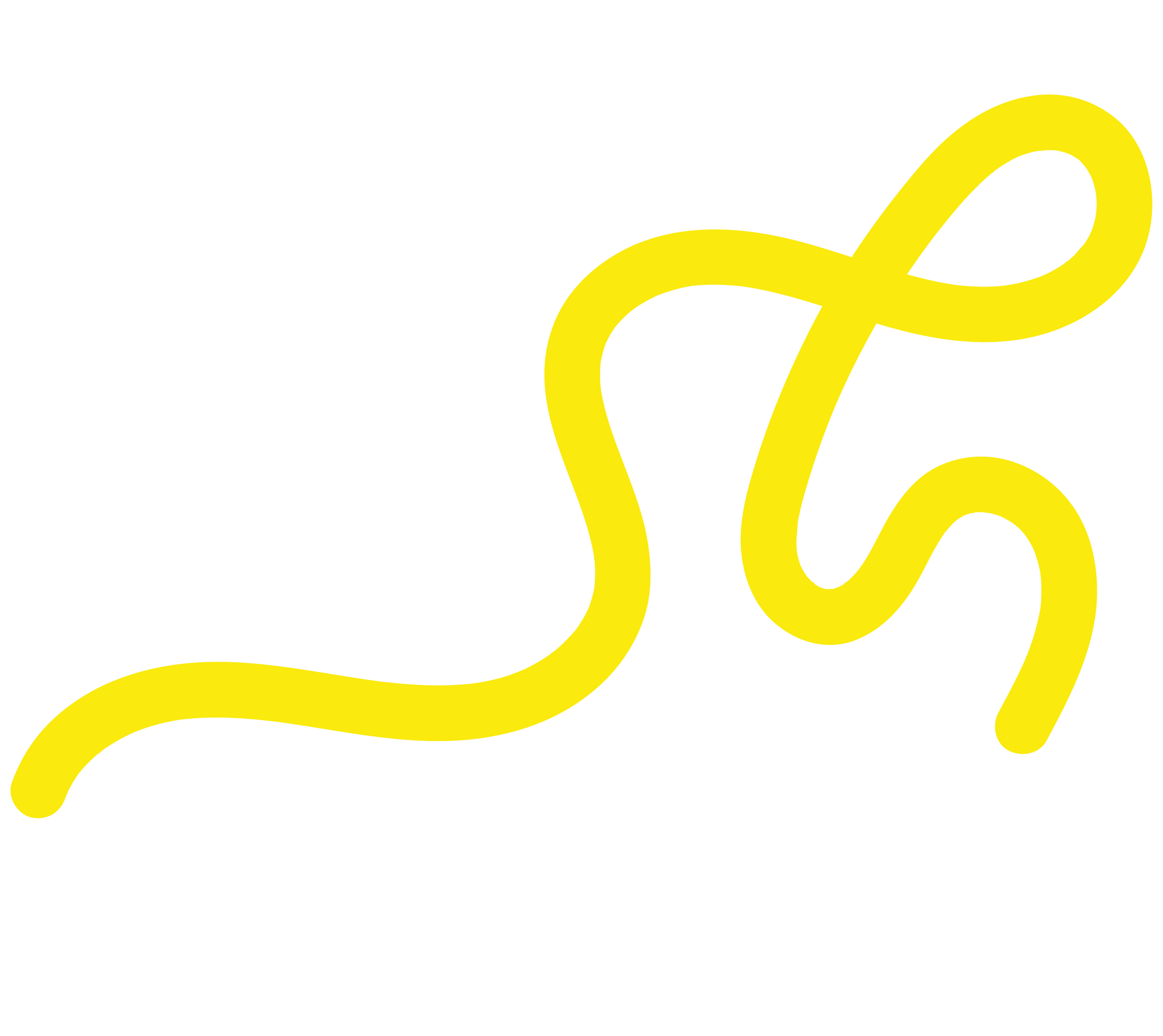 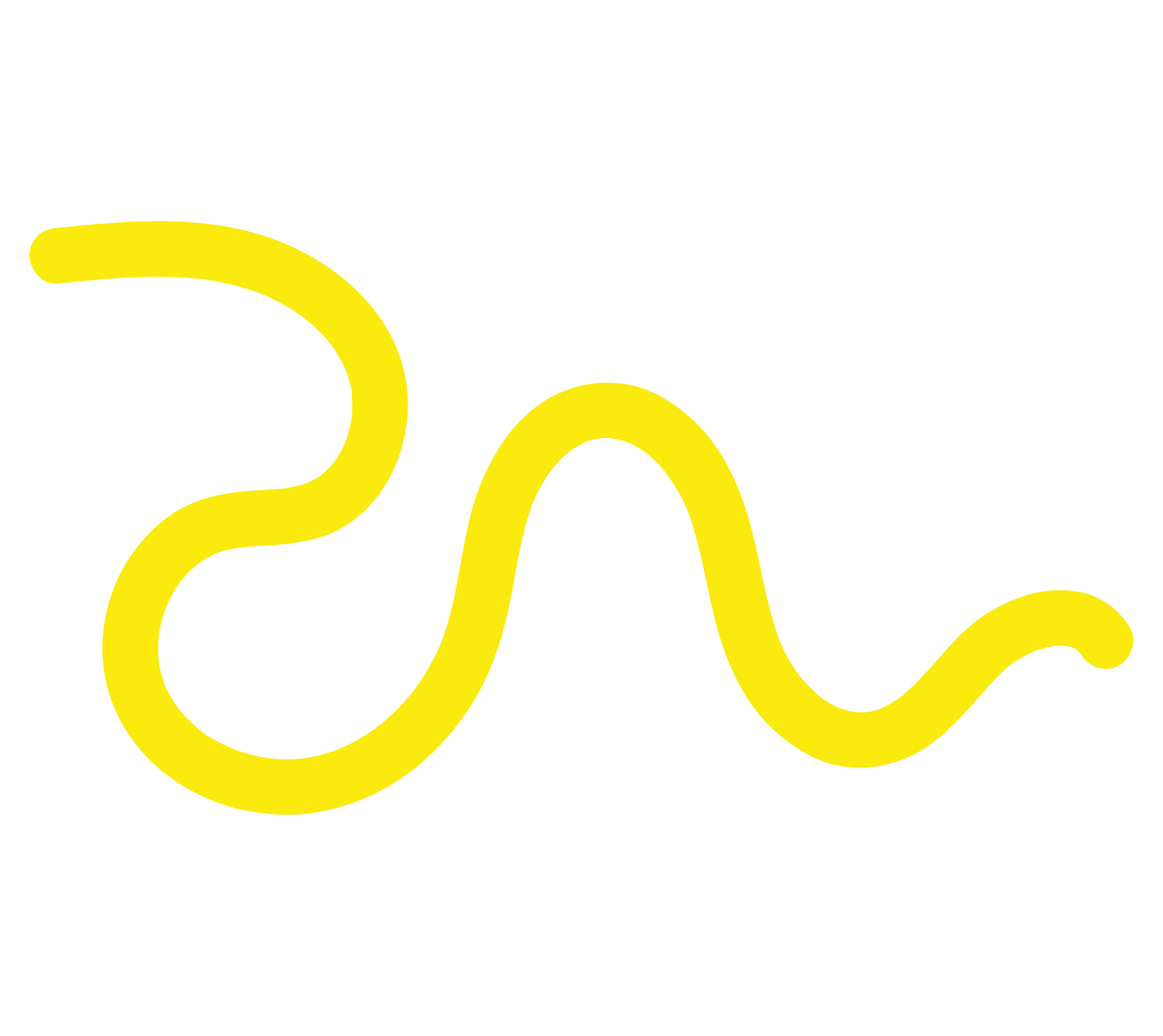 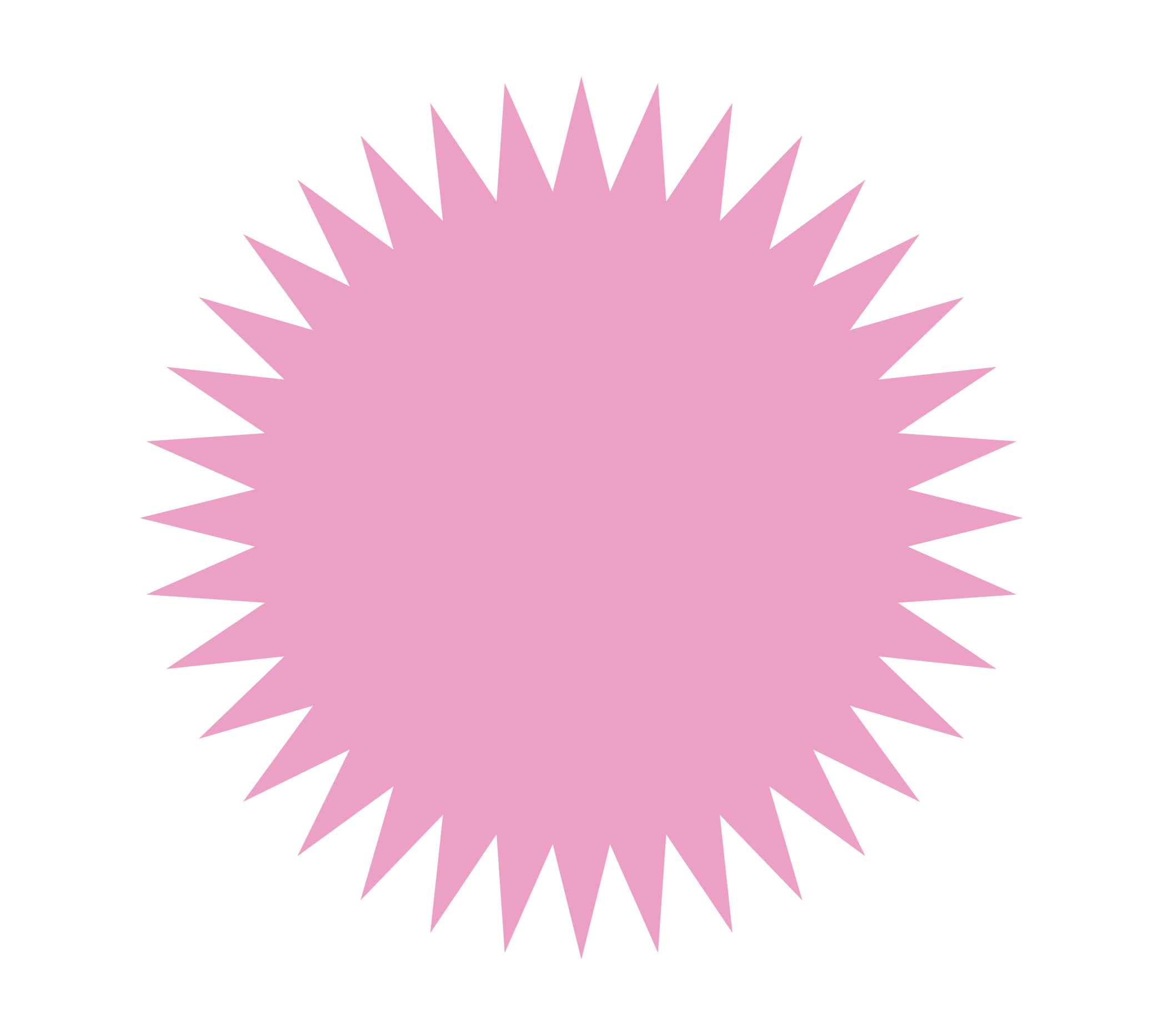 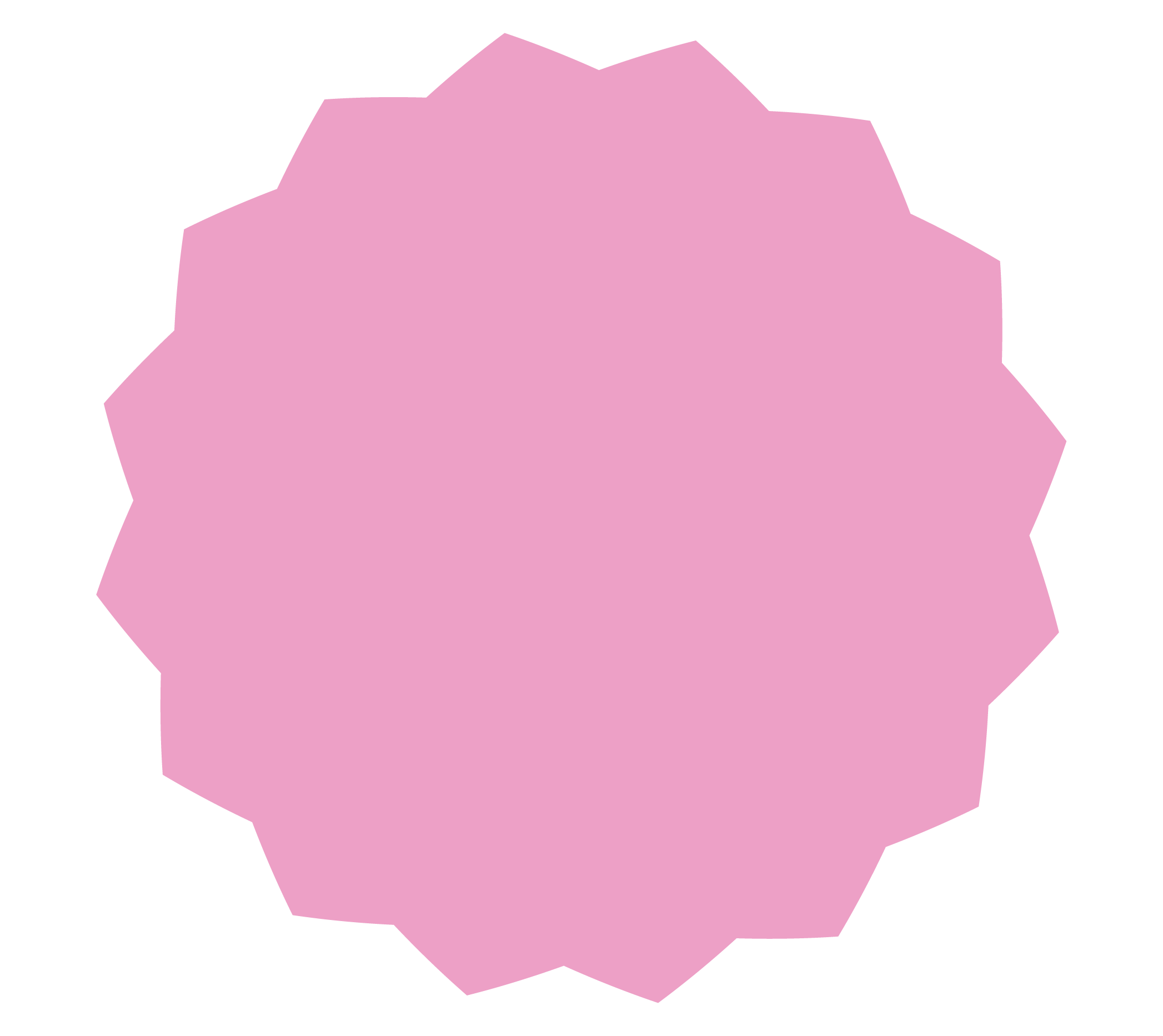 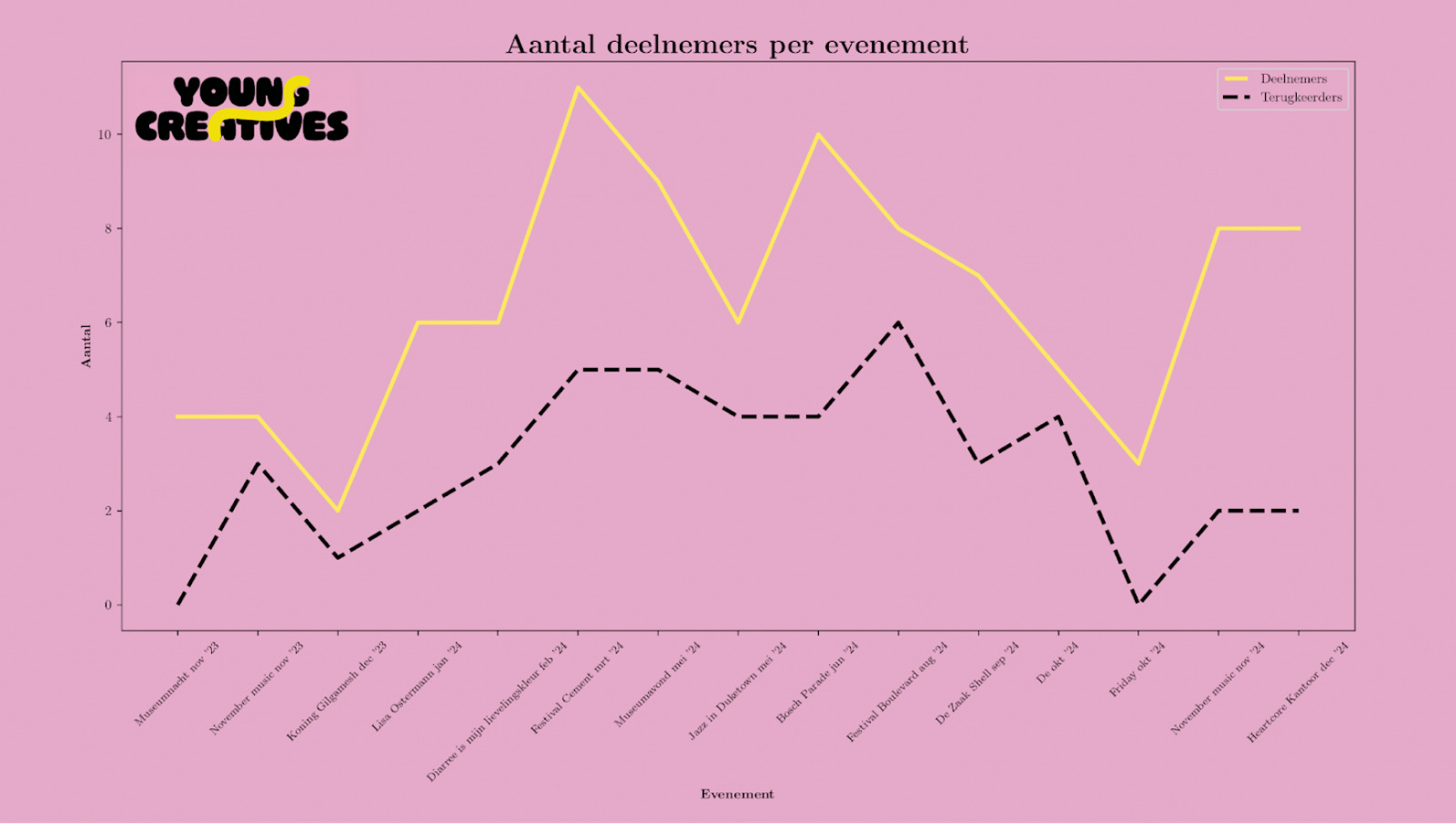 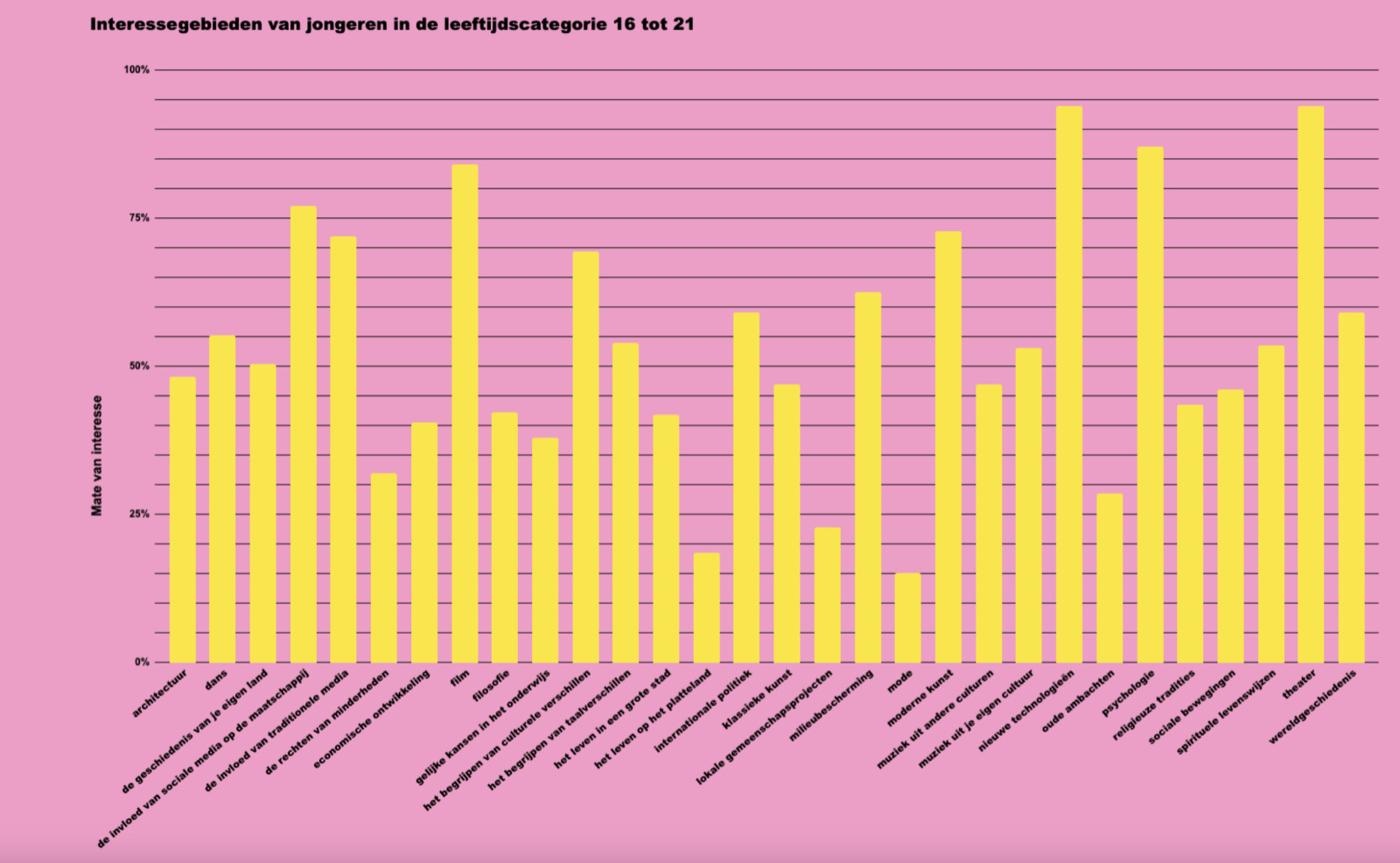 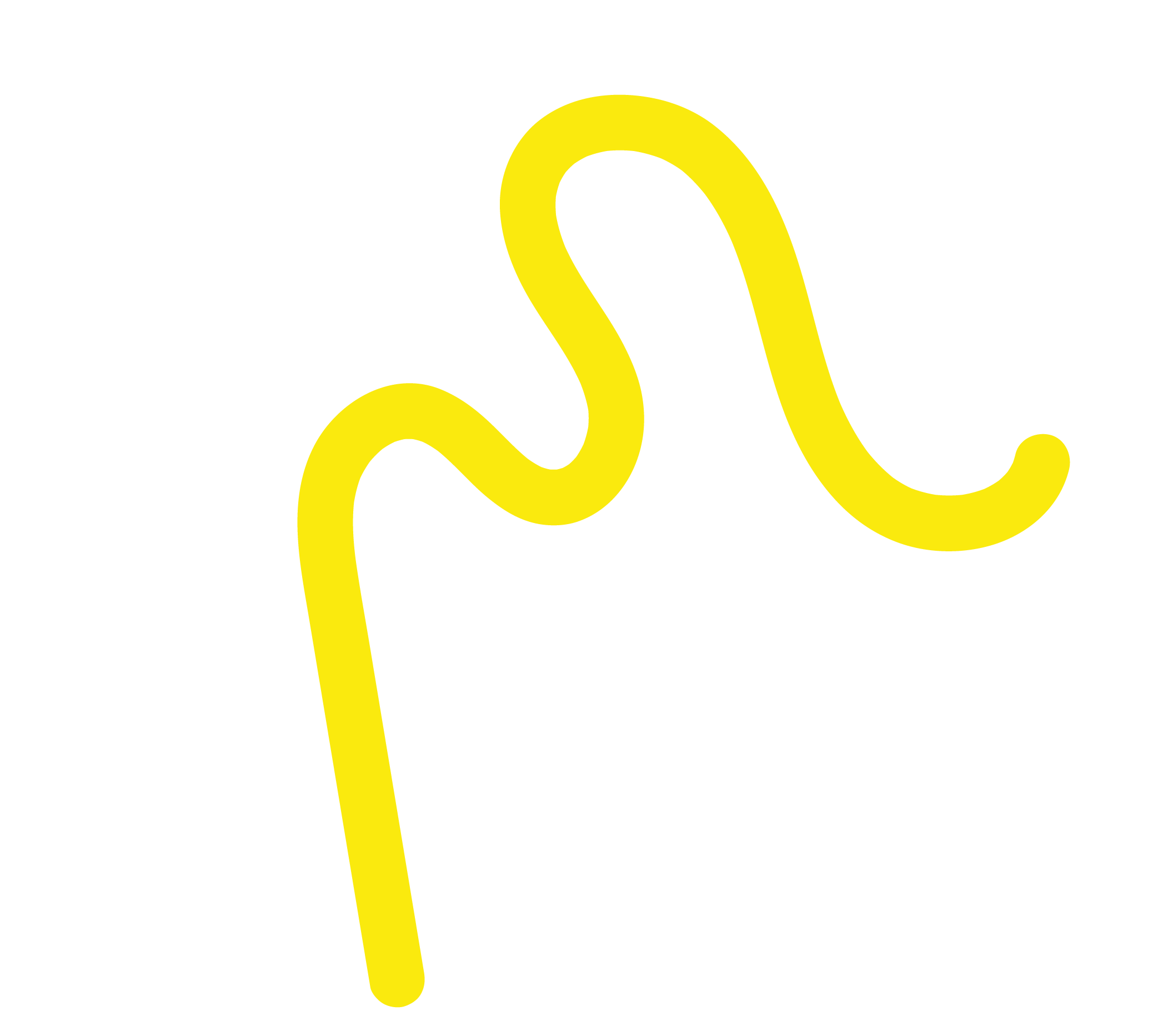 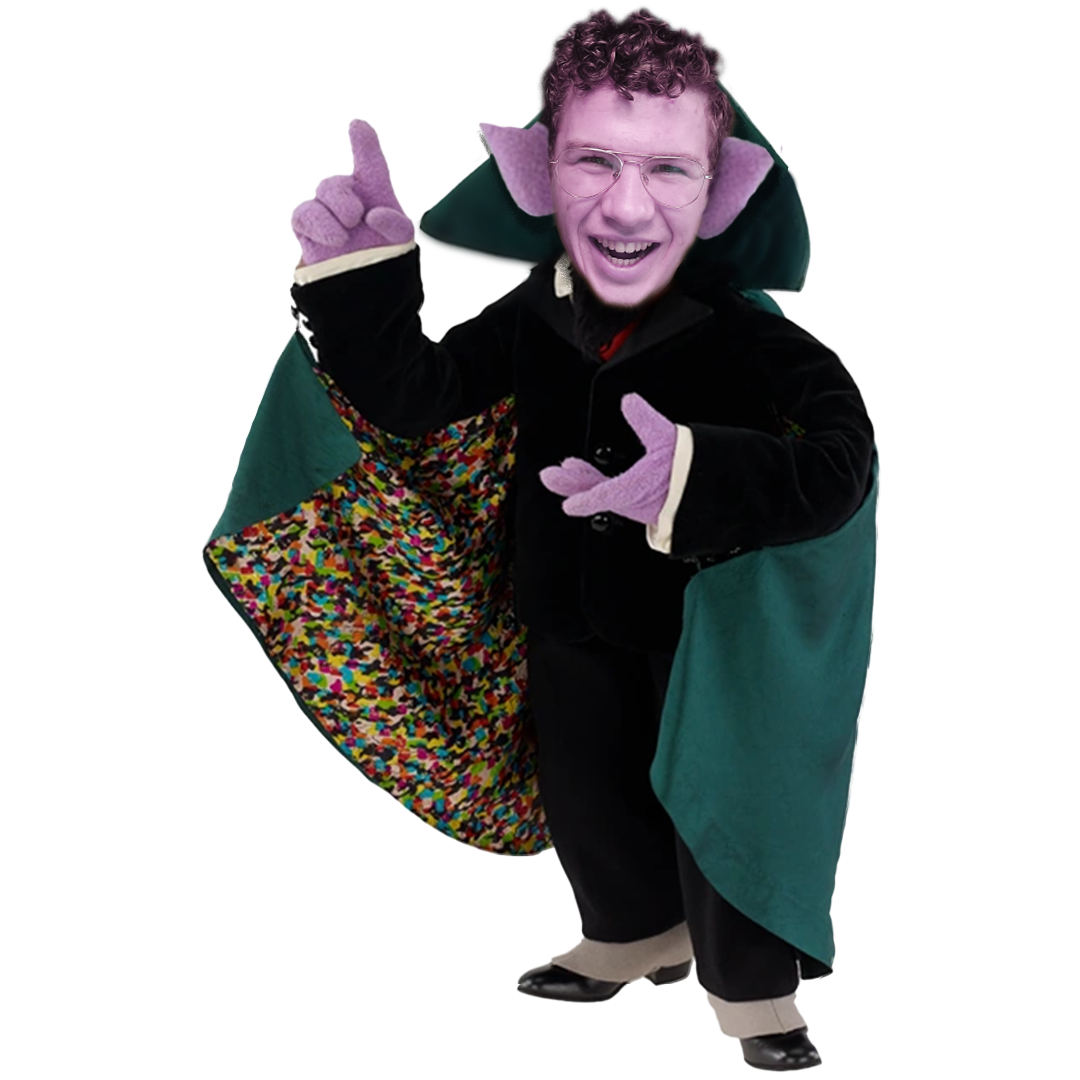 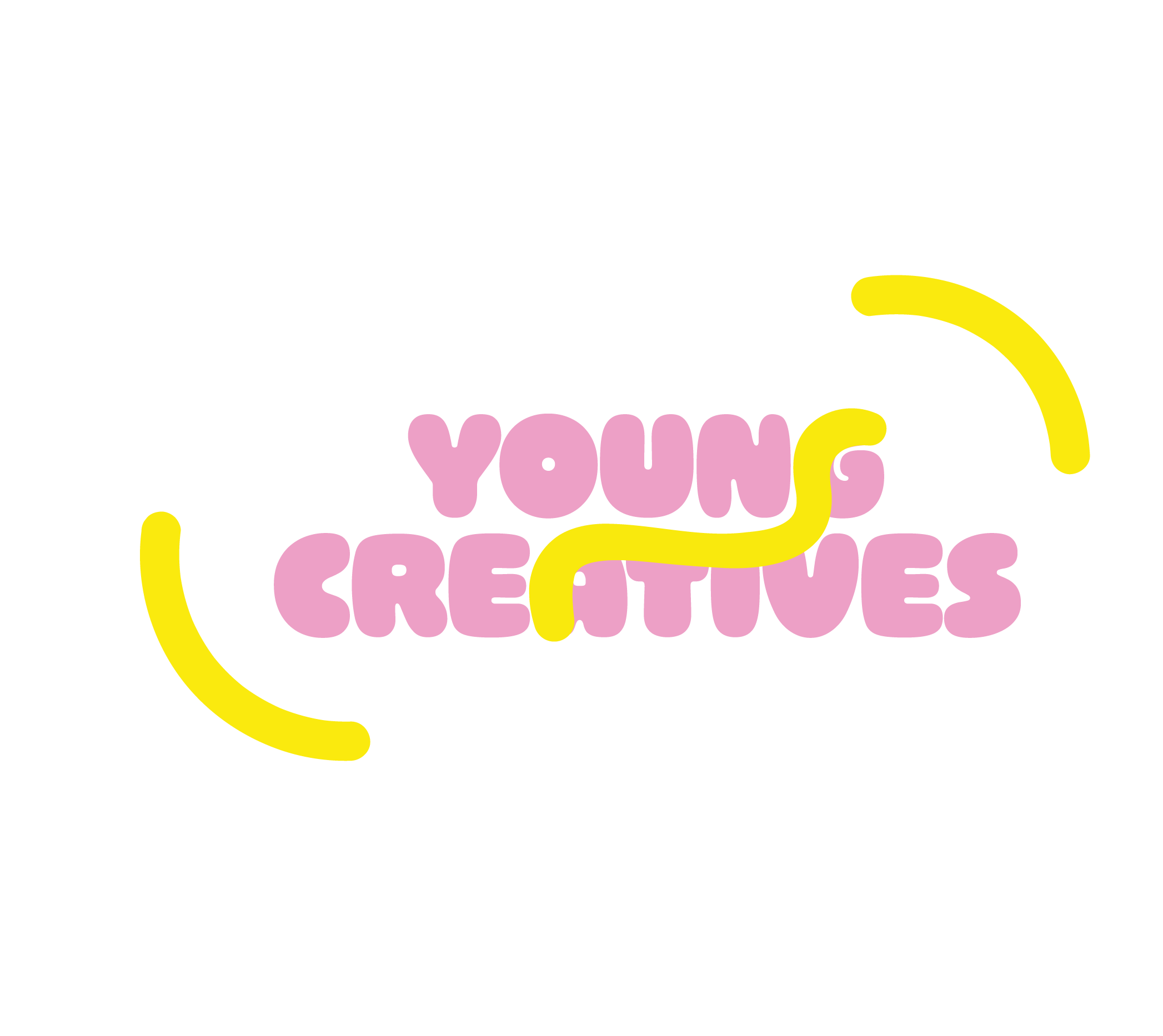 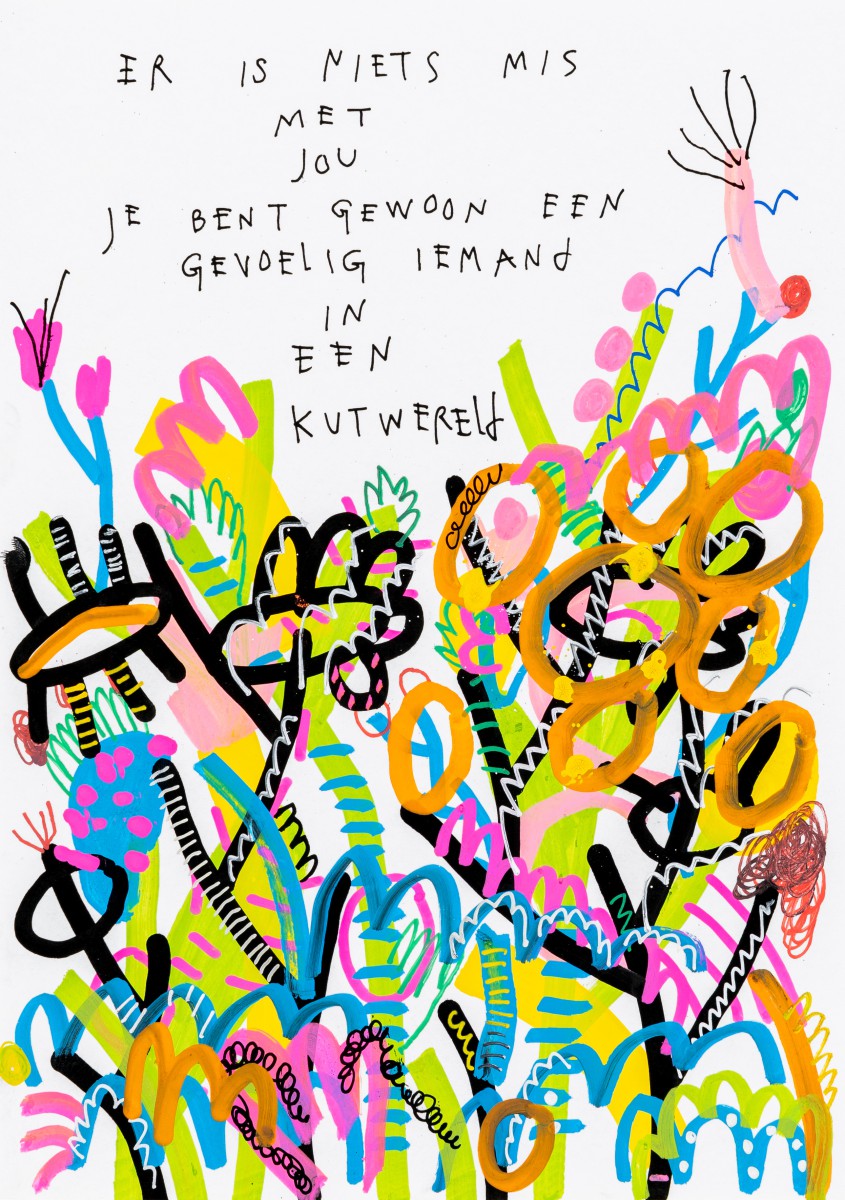 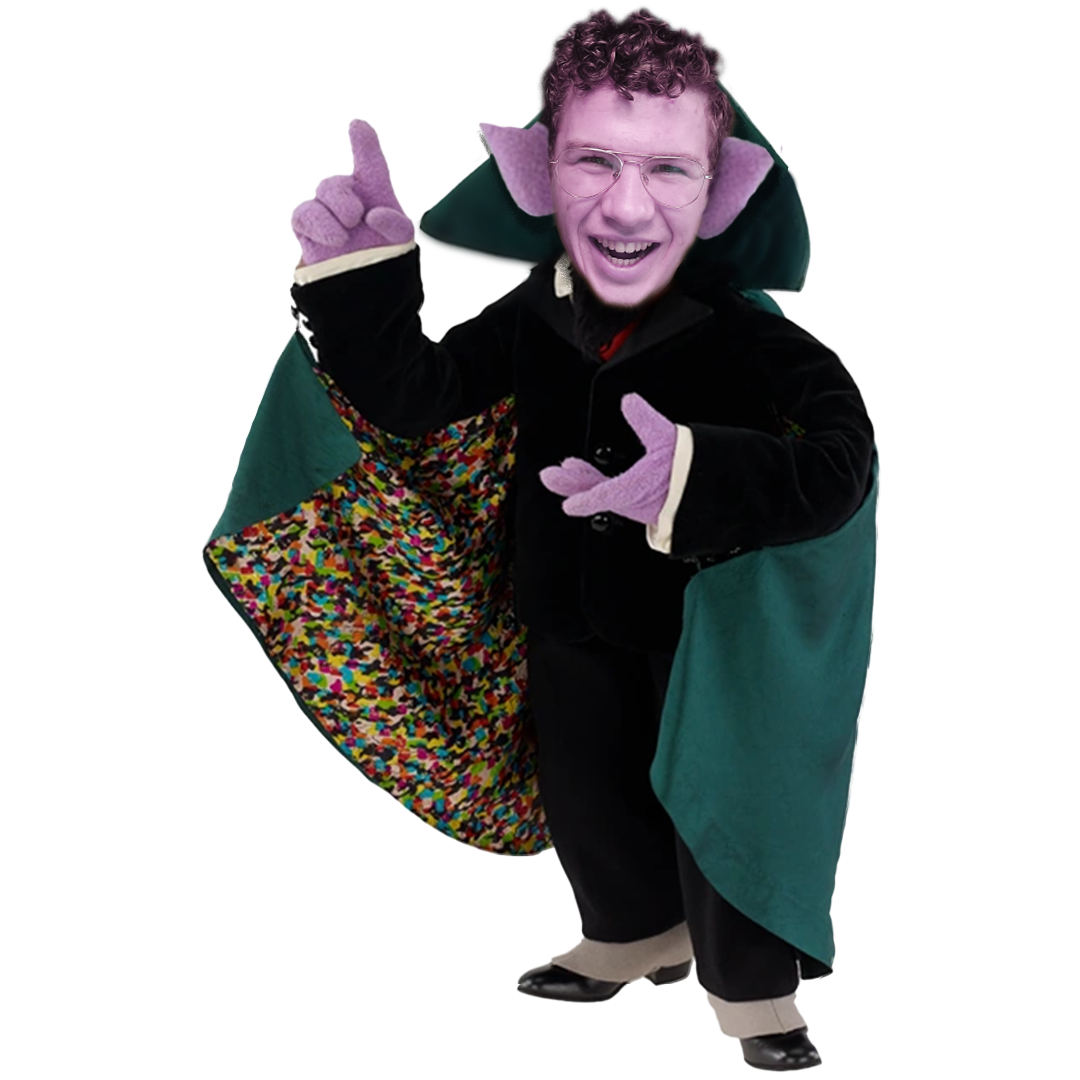 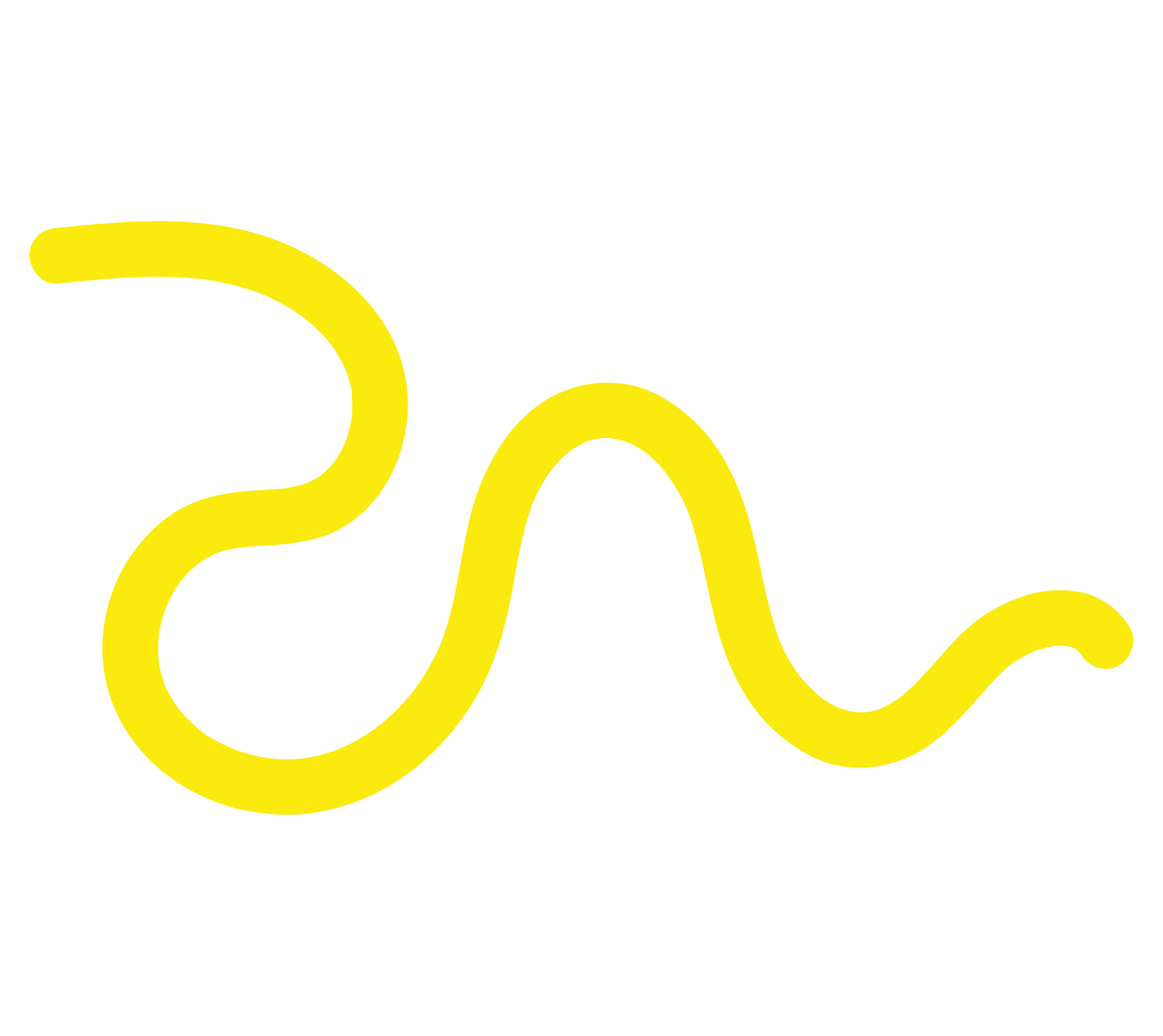 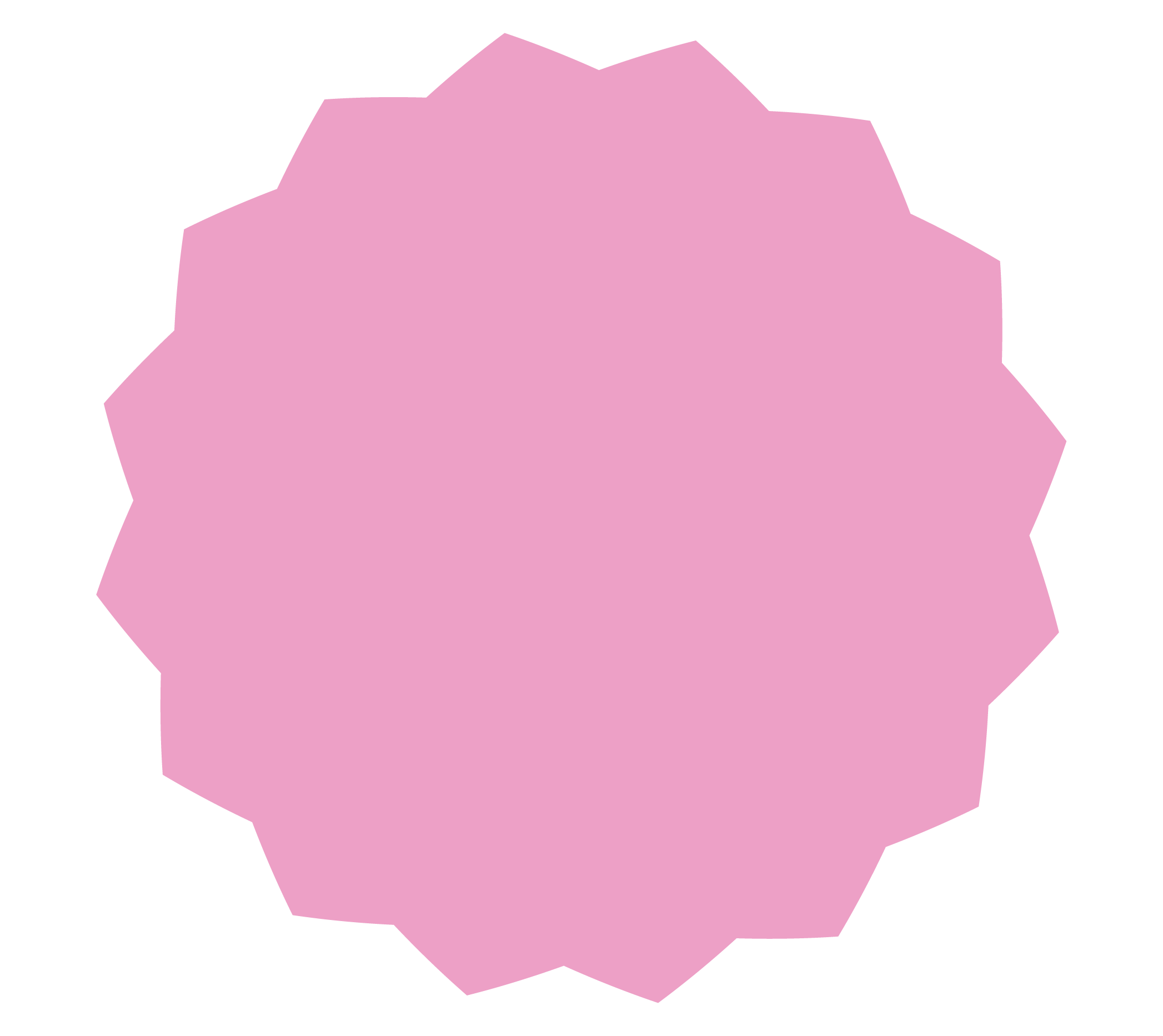 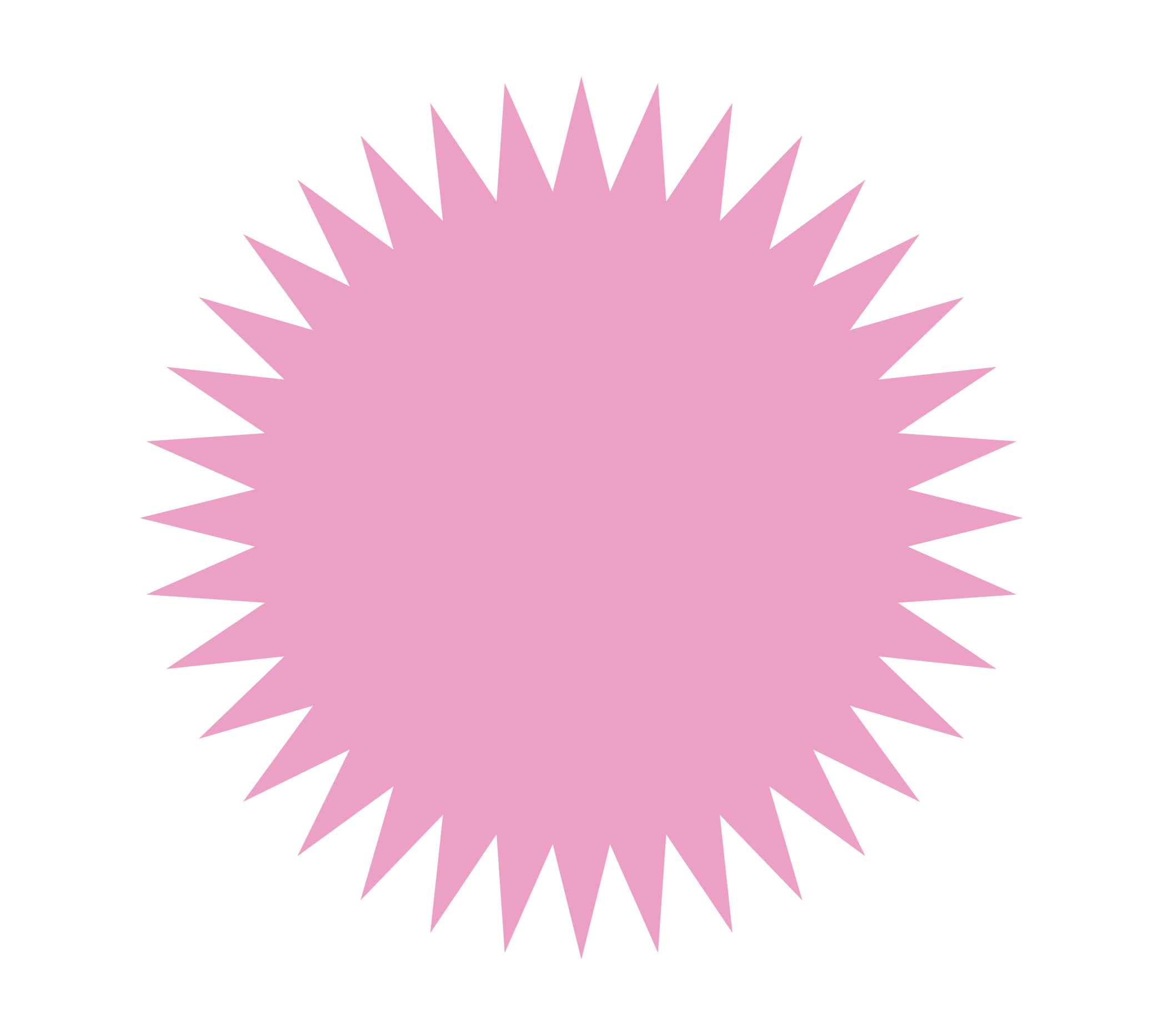 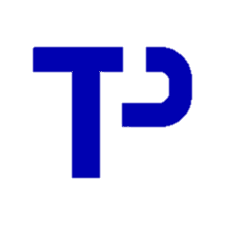 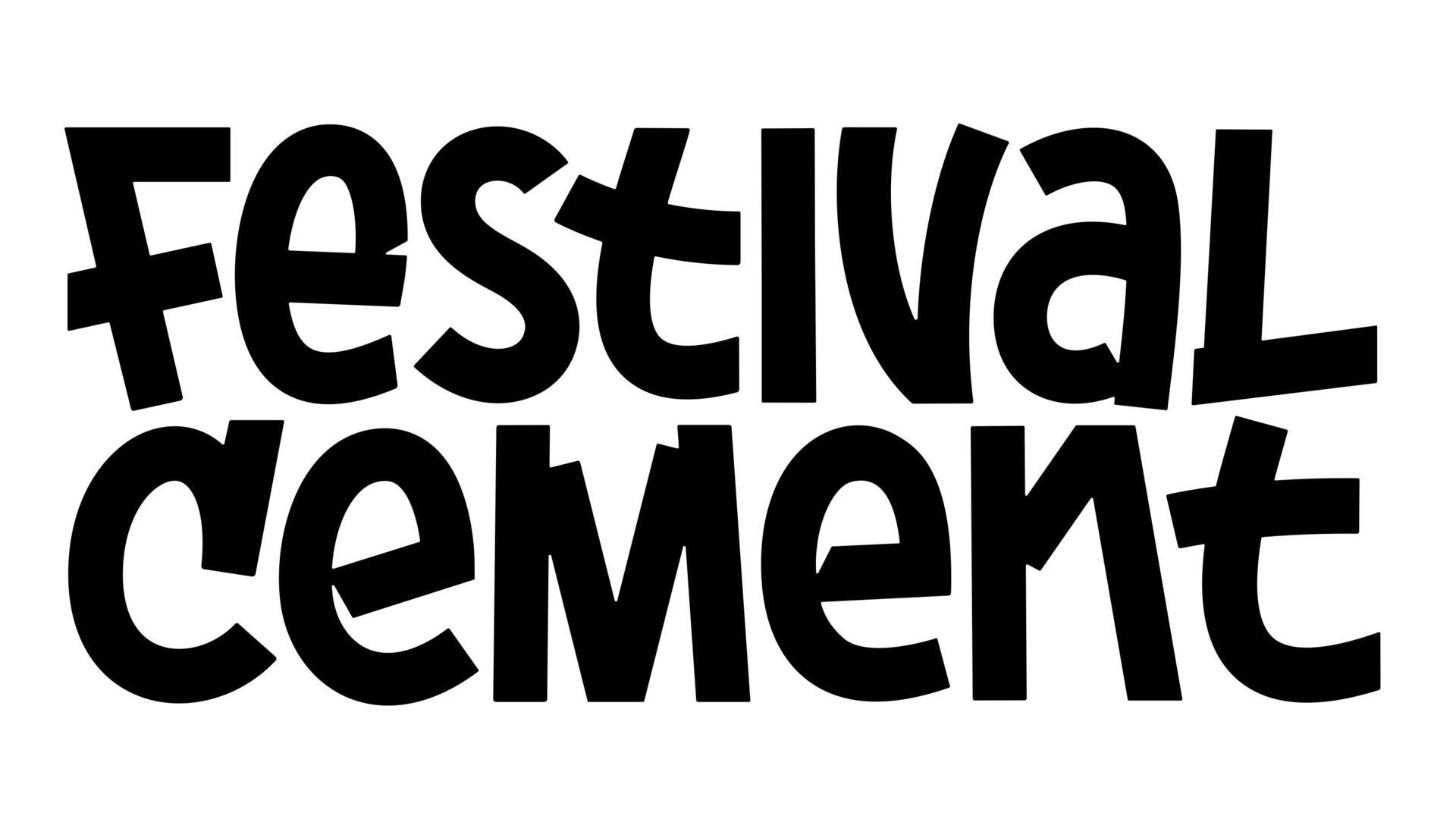 Samenwerking met organisaties
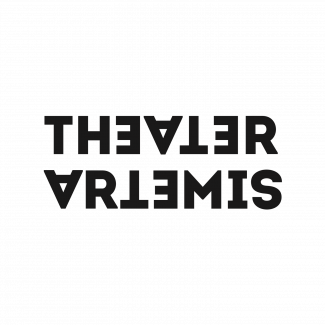 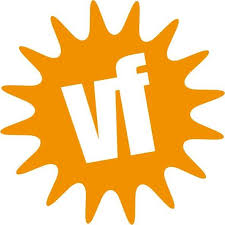 Tegenprestatie
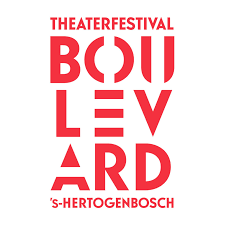 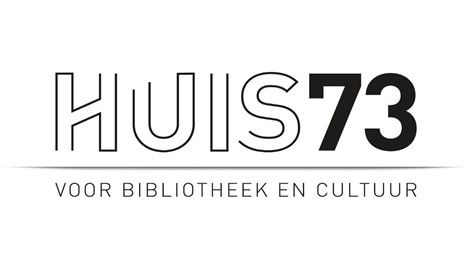 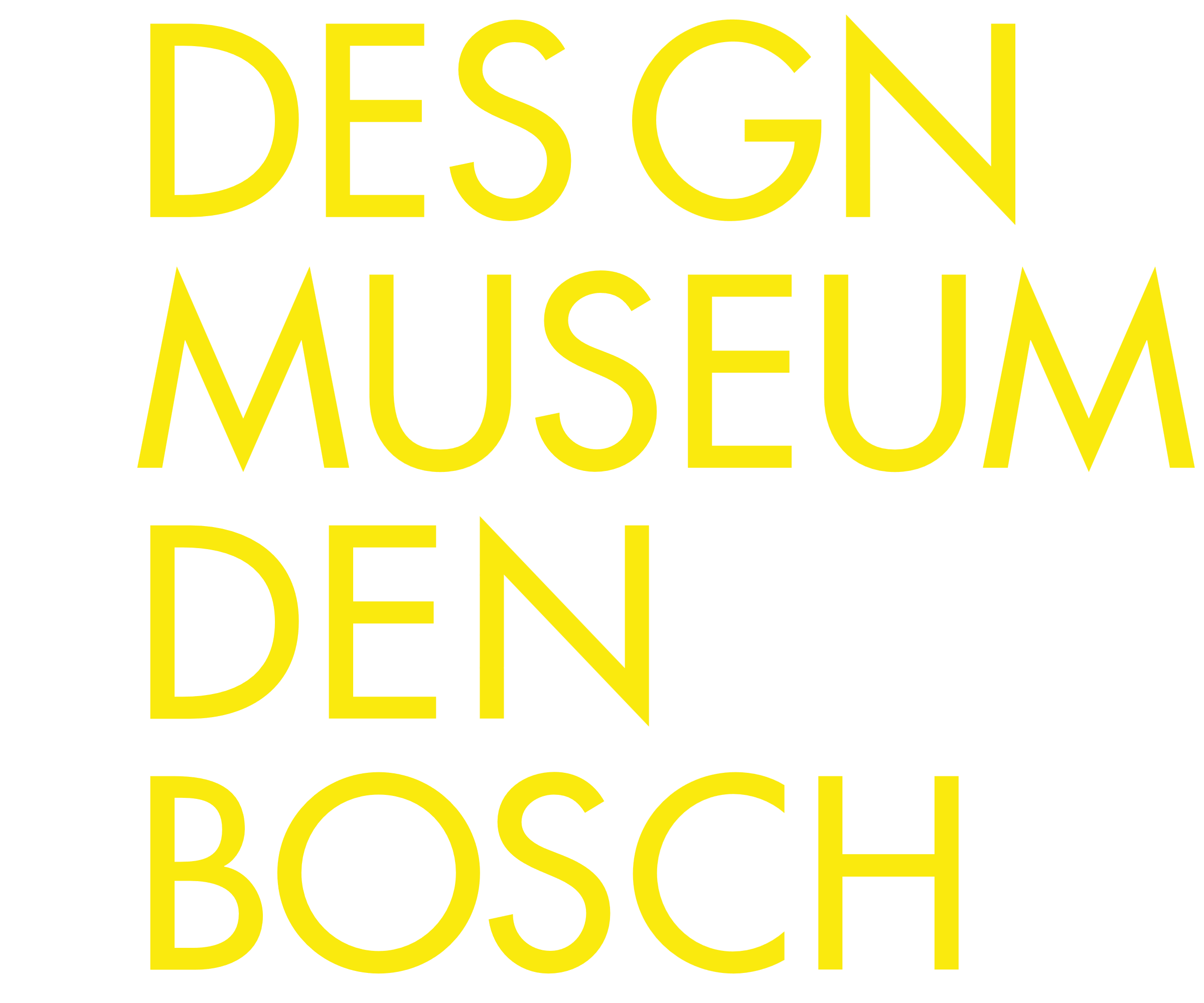 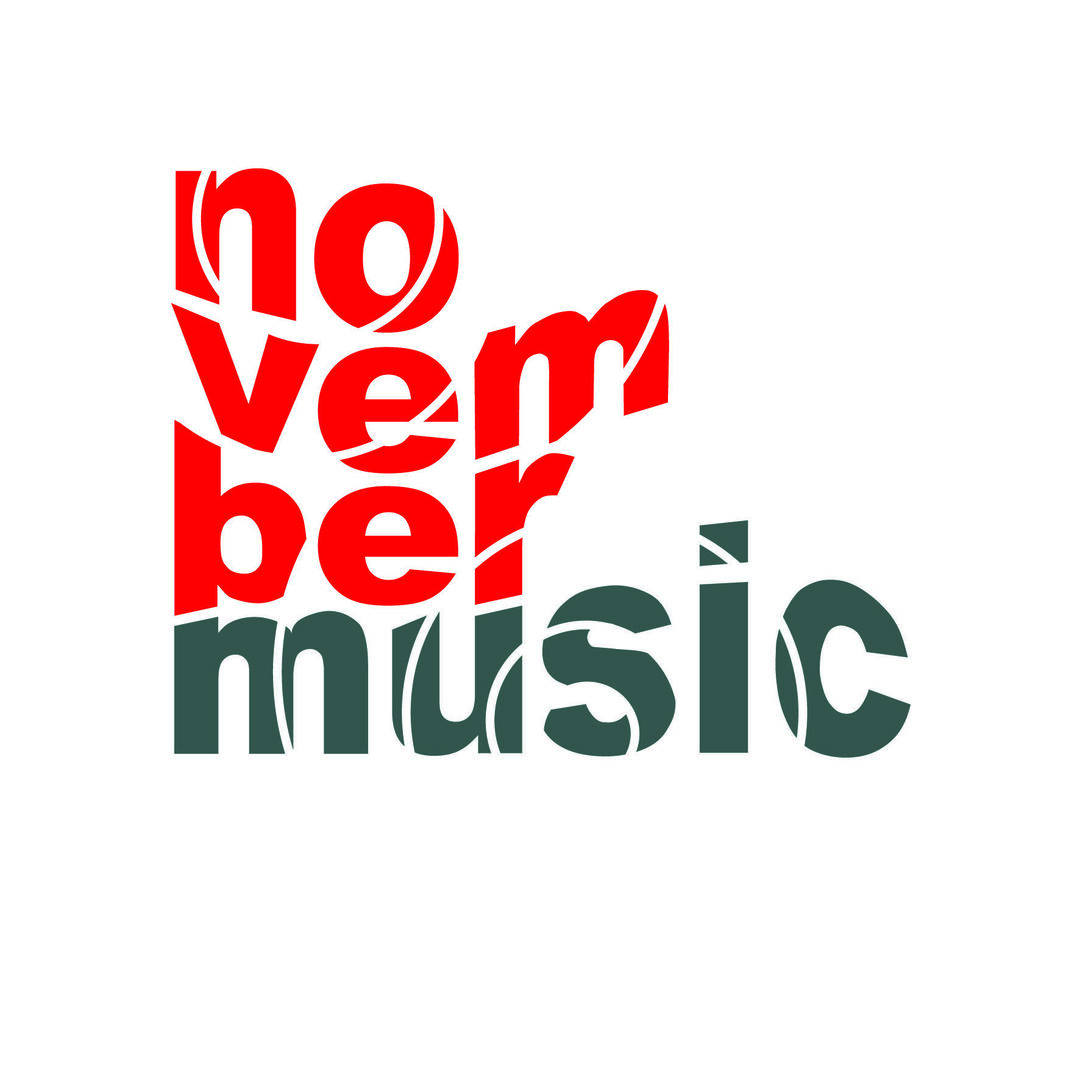 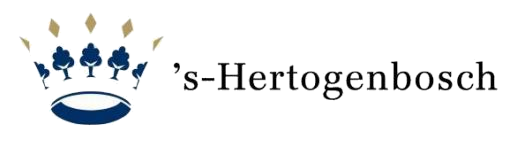 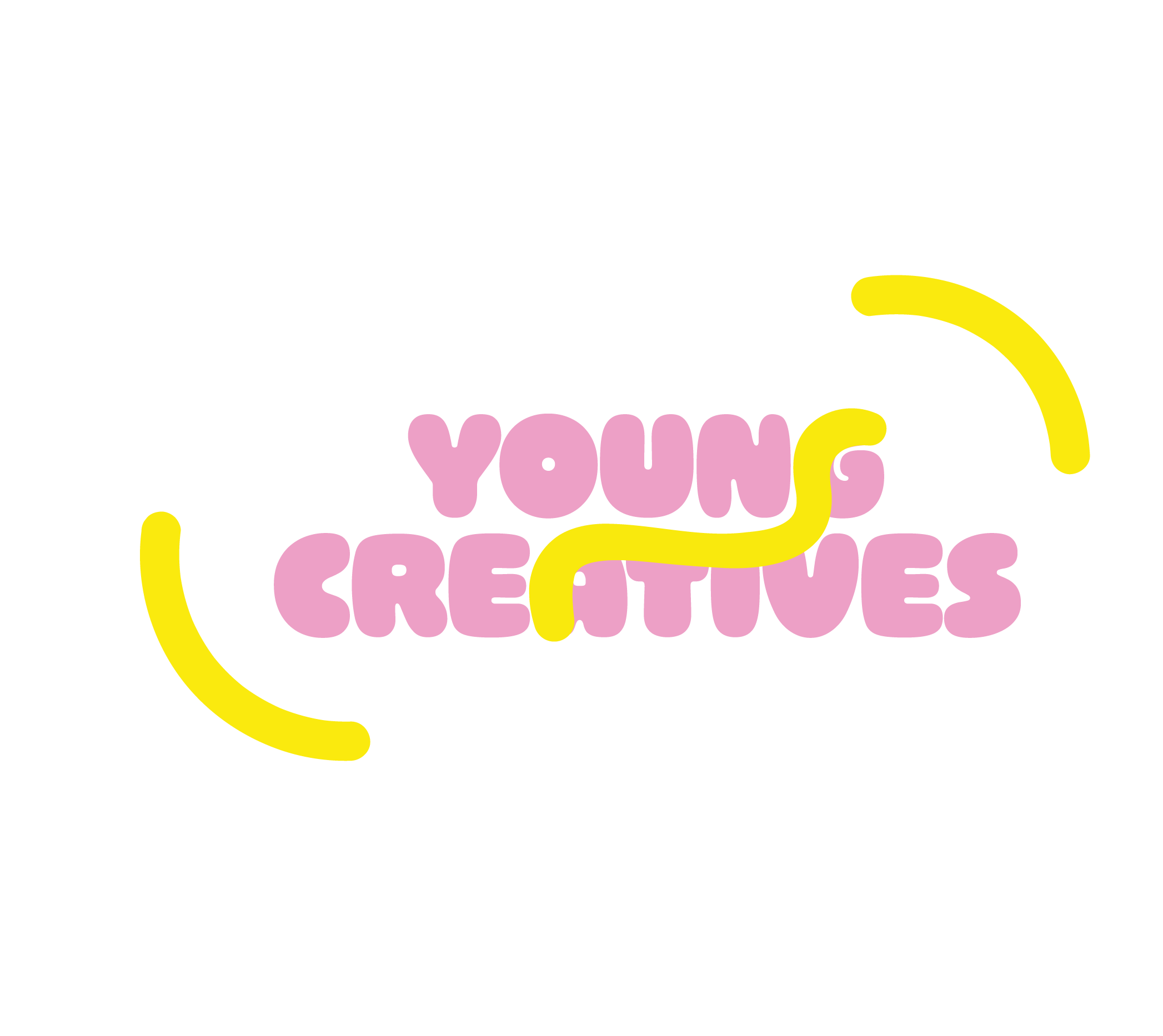 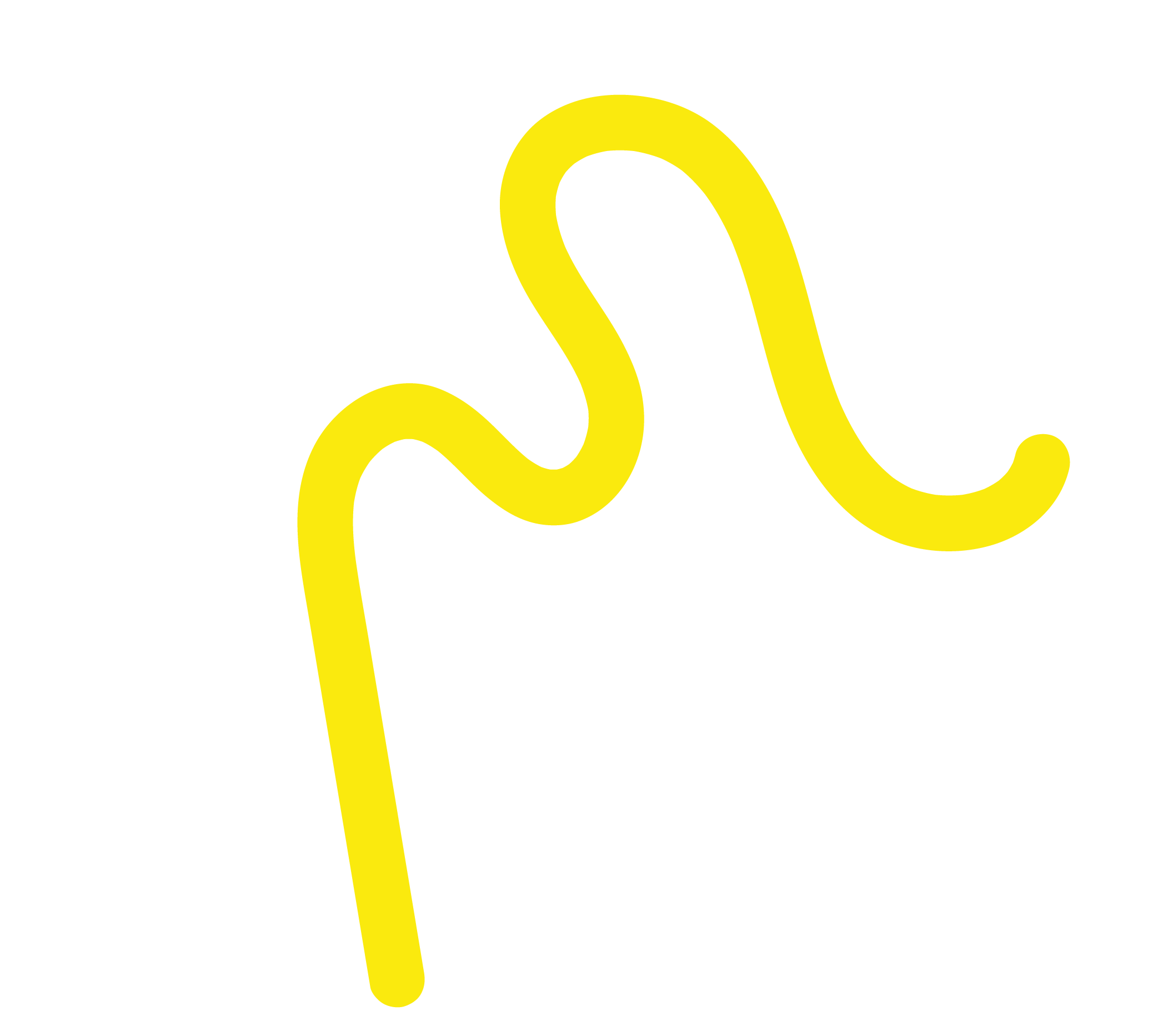 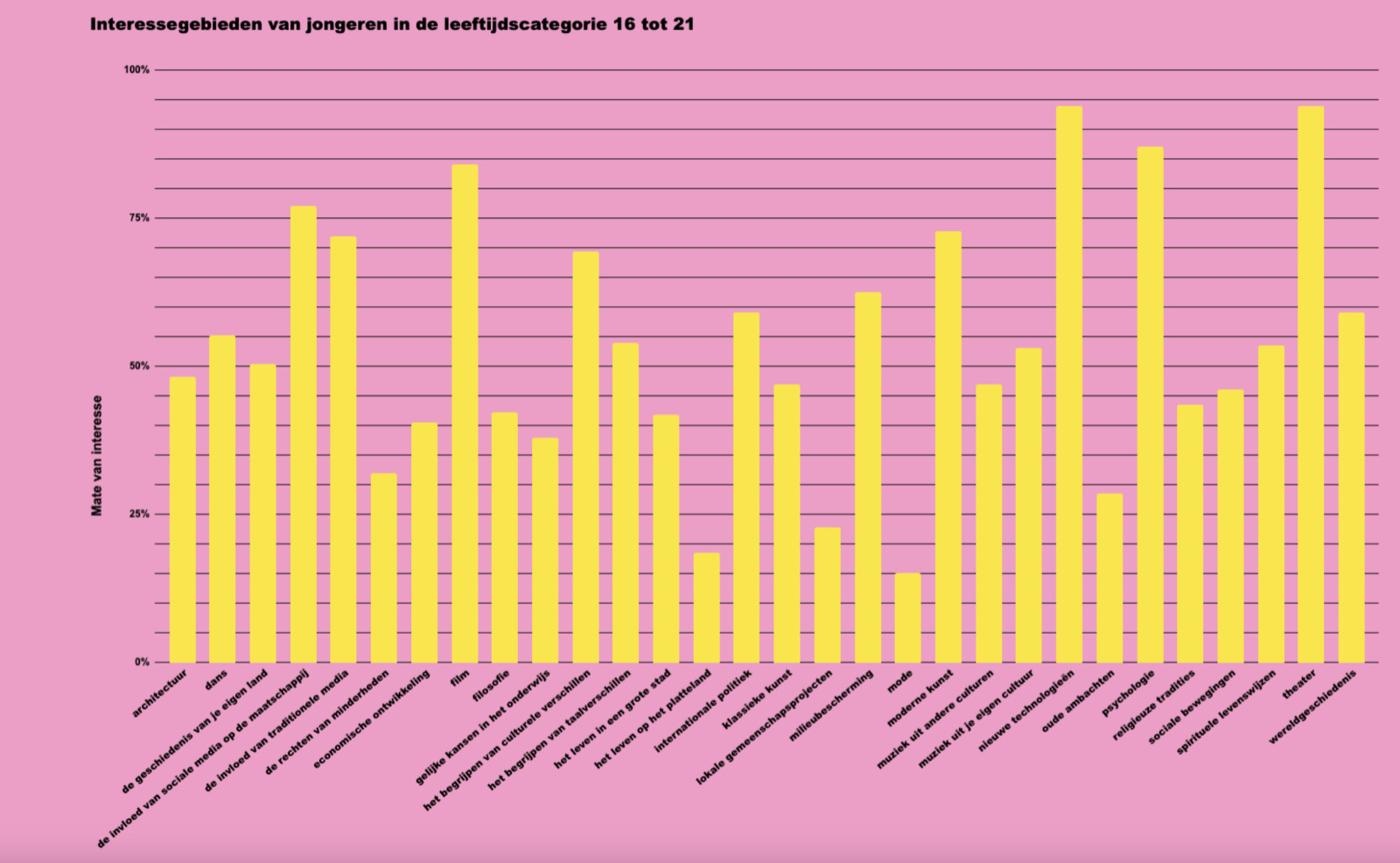 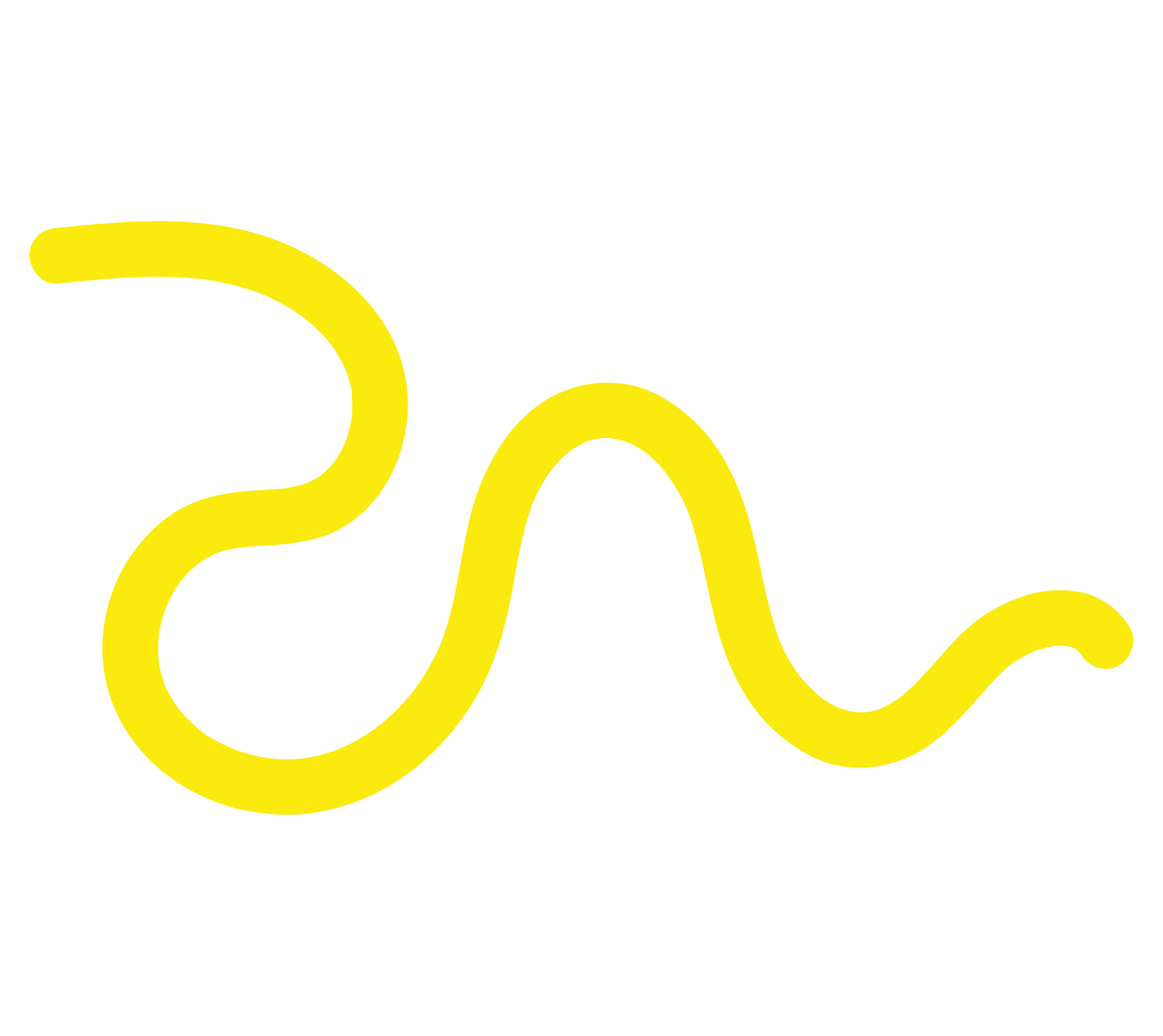 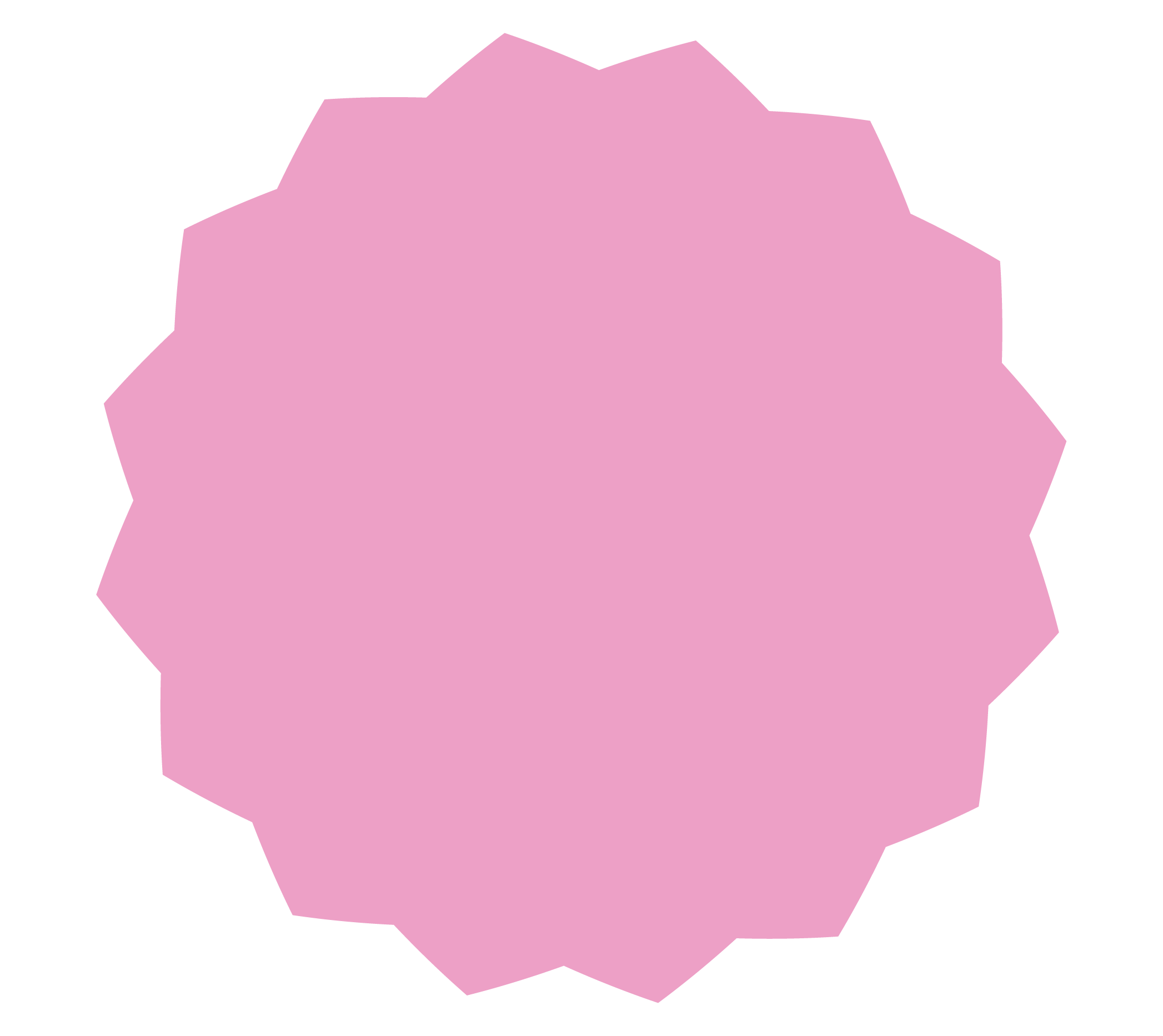 BINGO
Schrijf je in voor de nieuwsbrief
Volg de insta
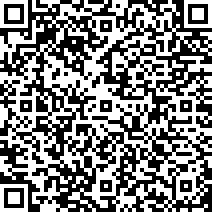 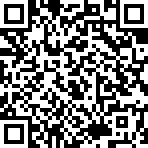 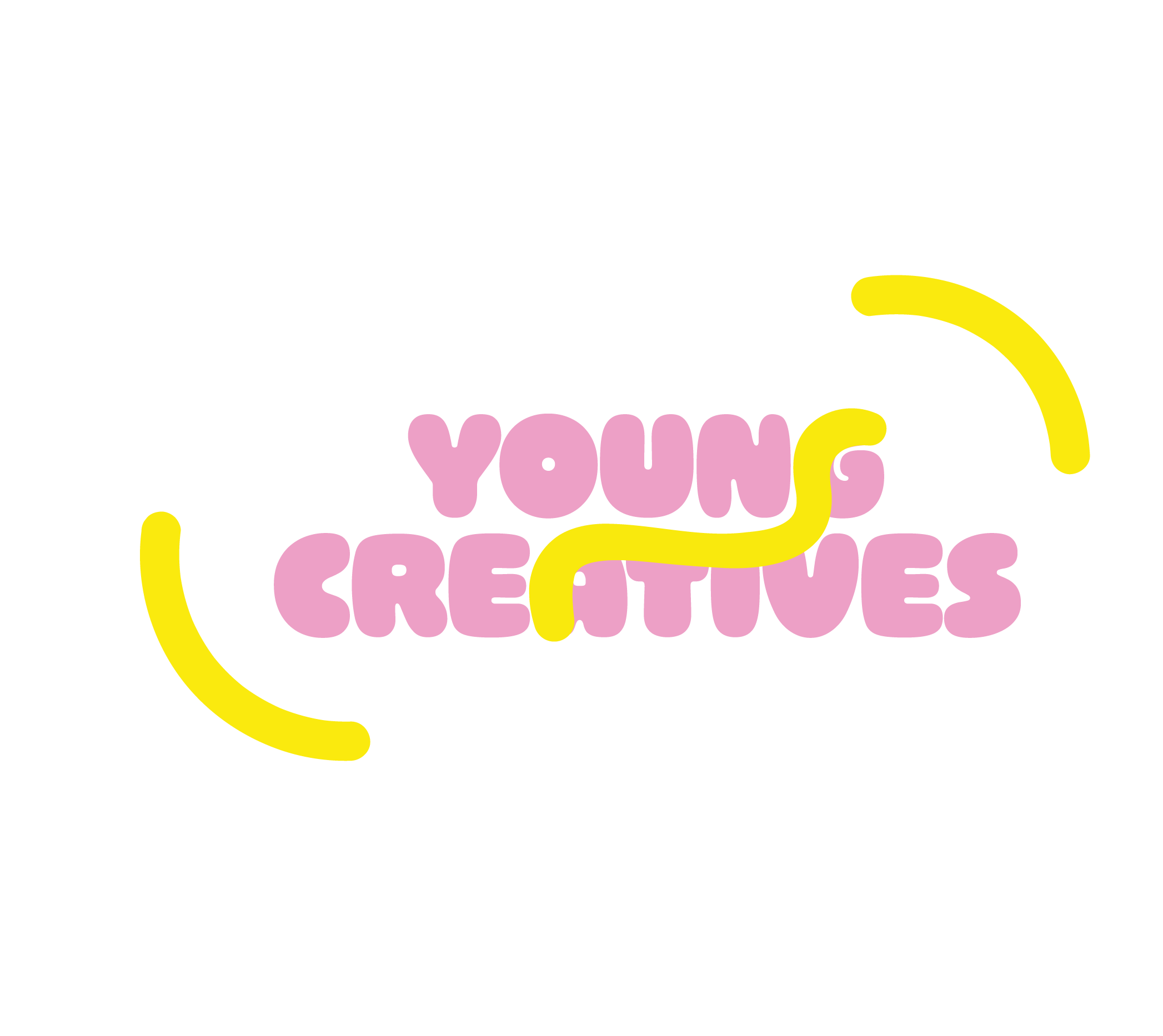 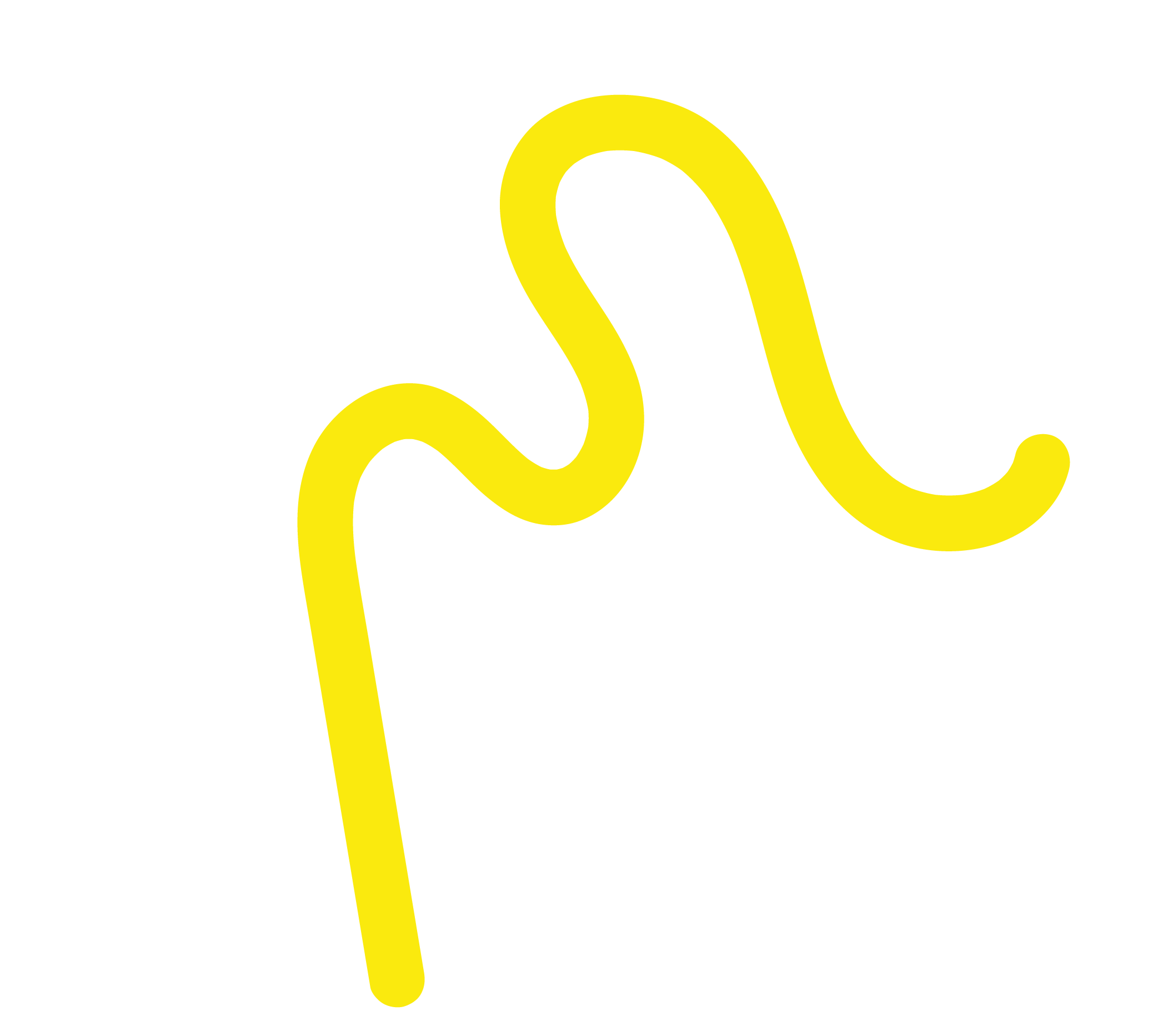 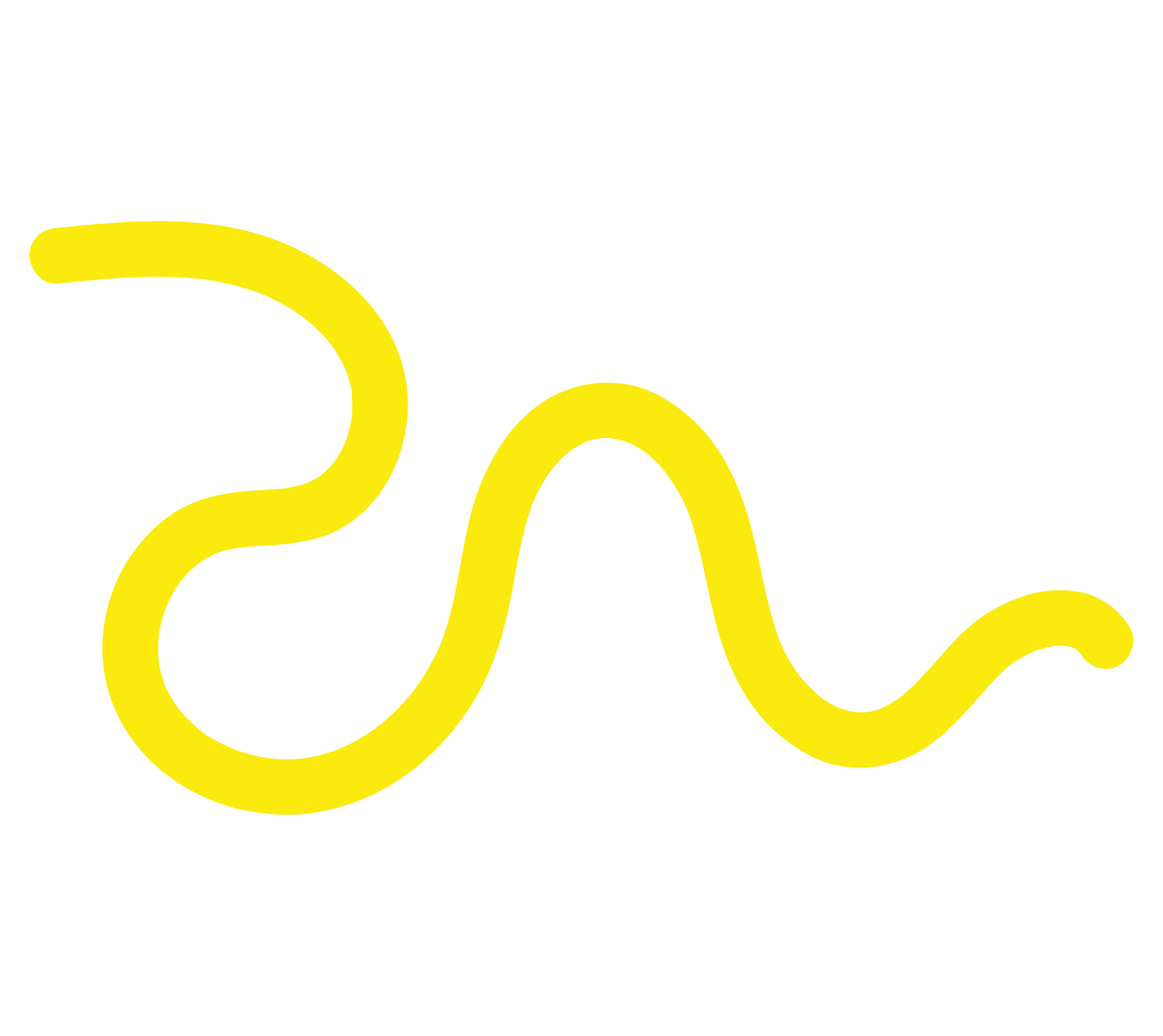 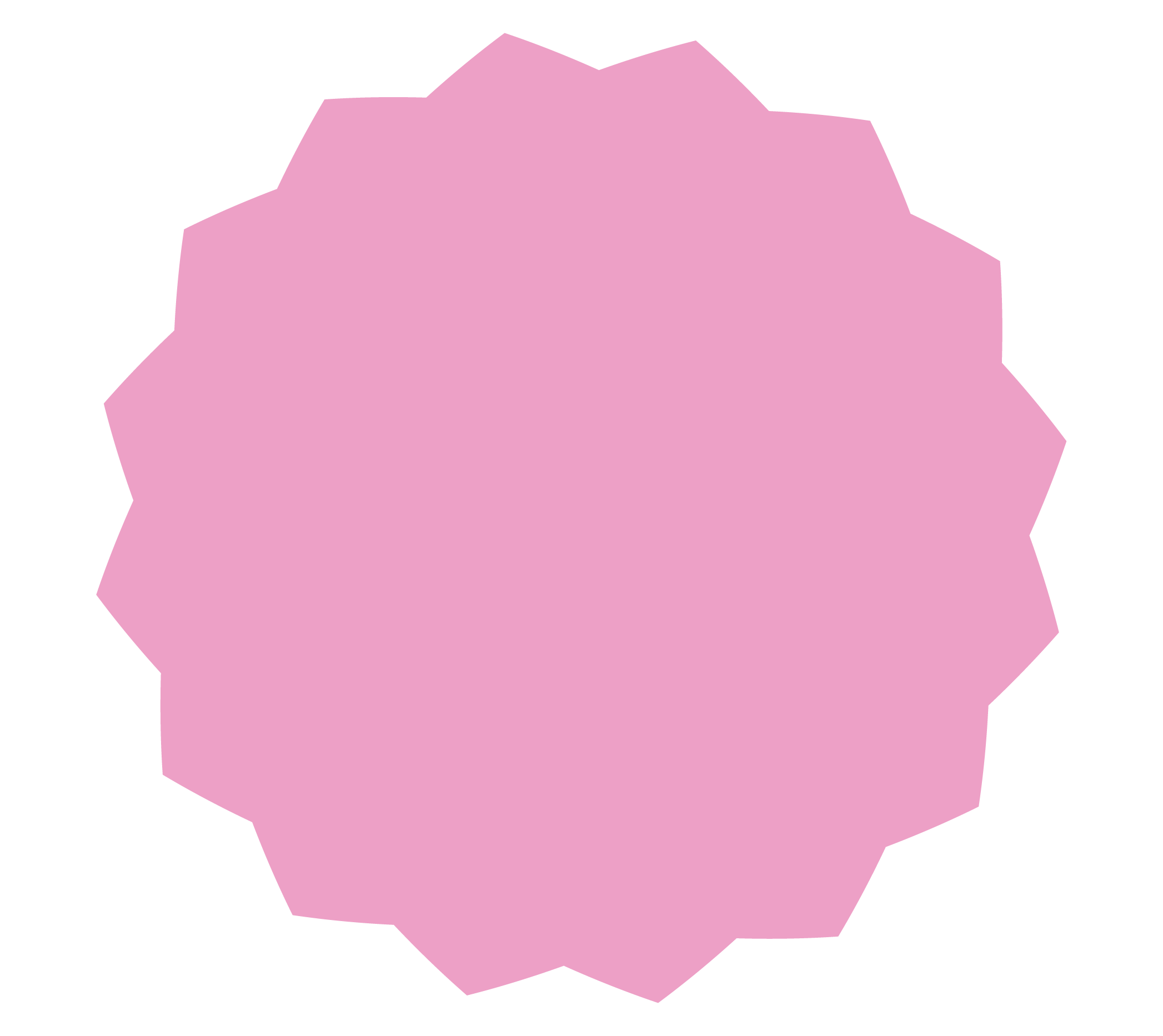 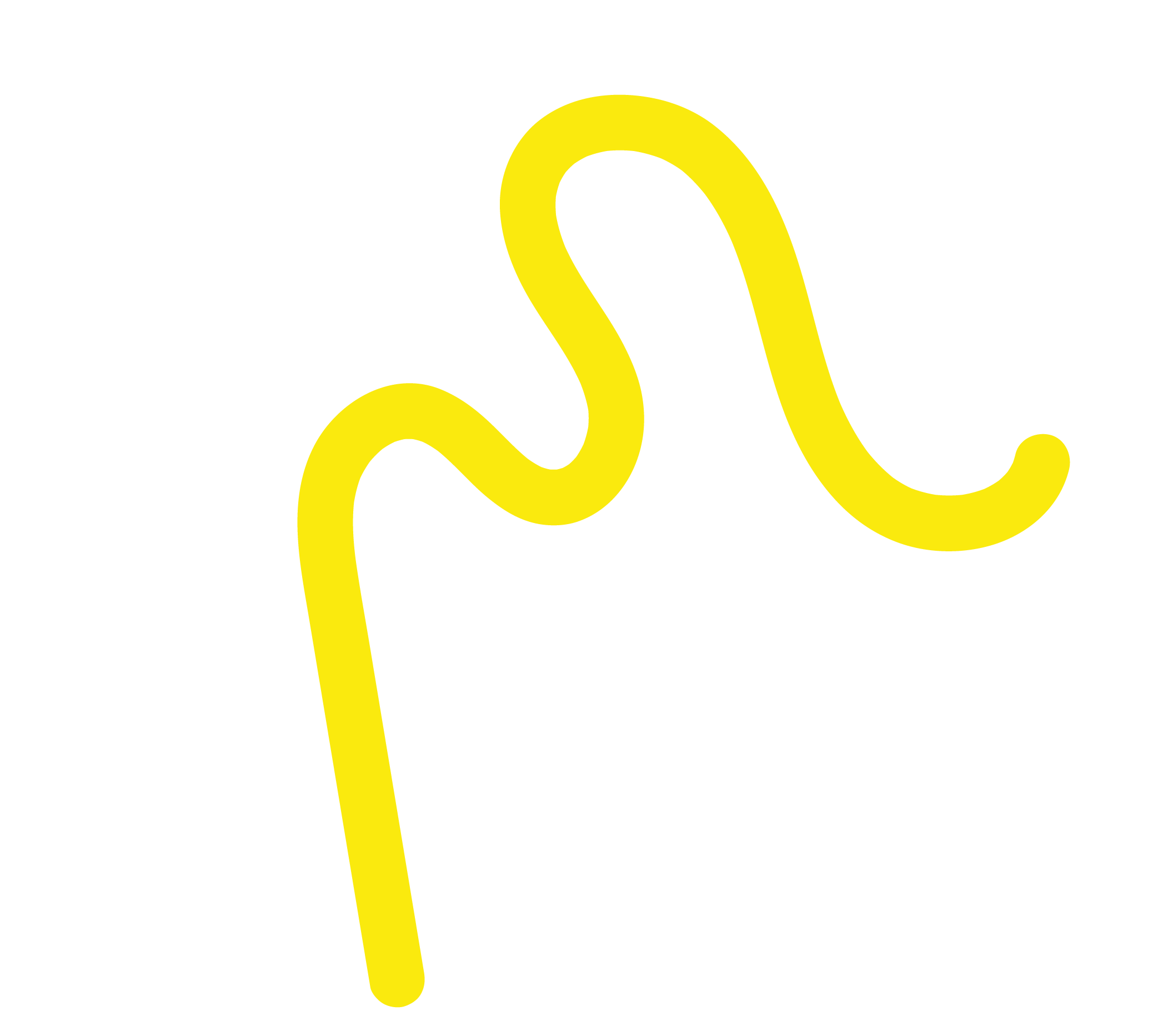 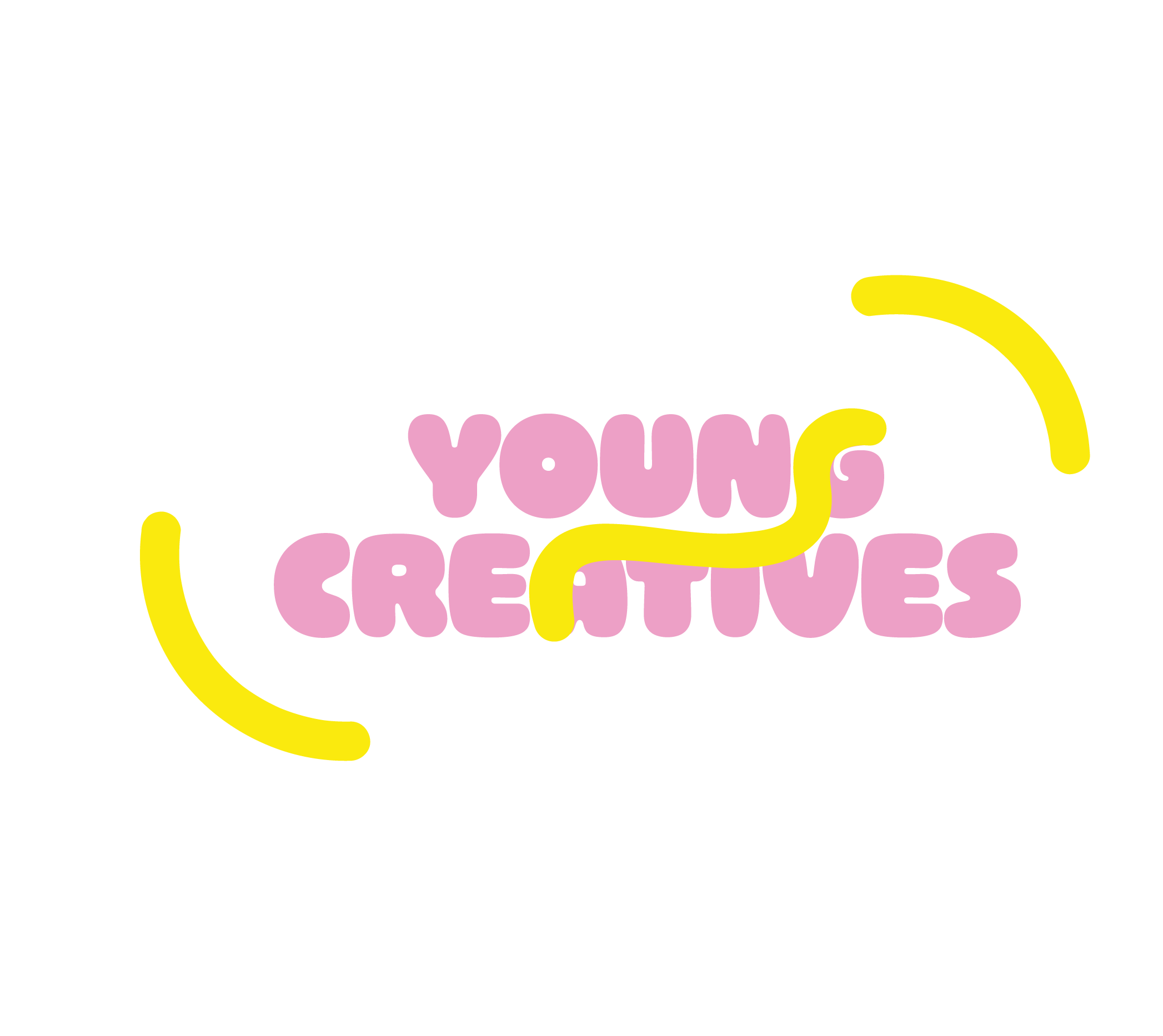 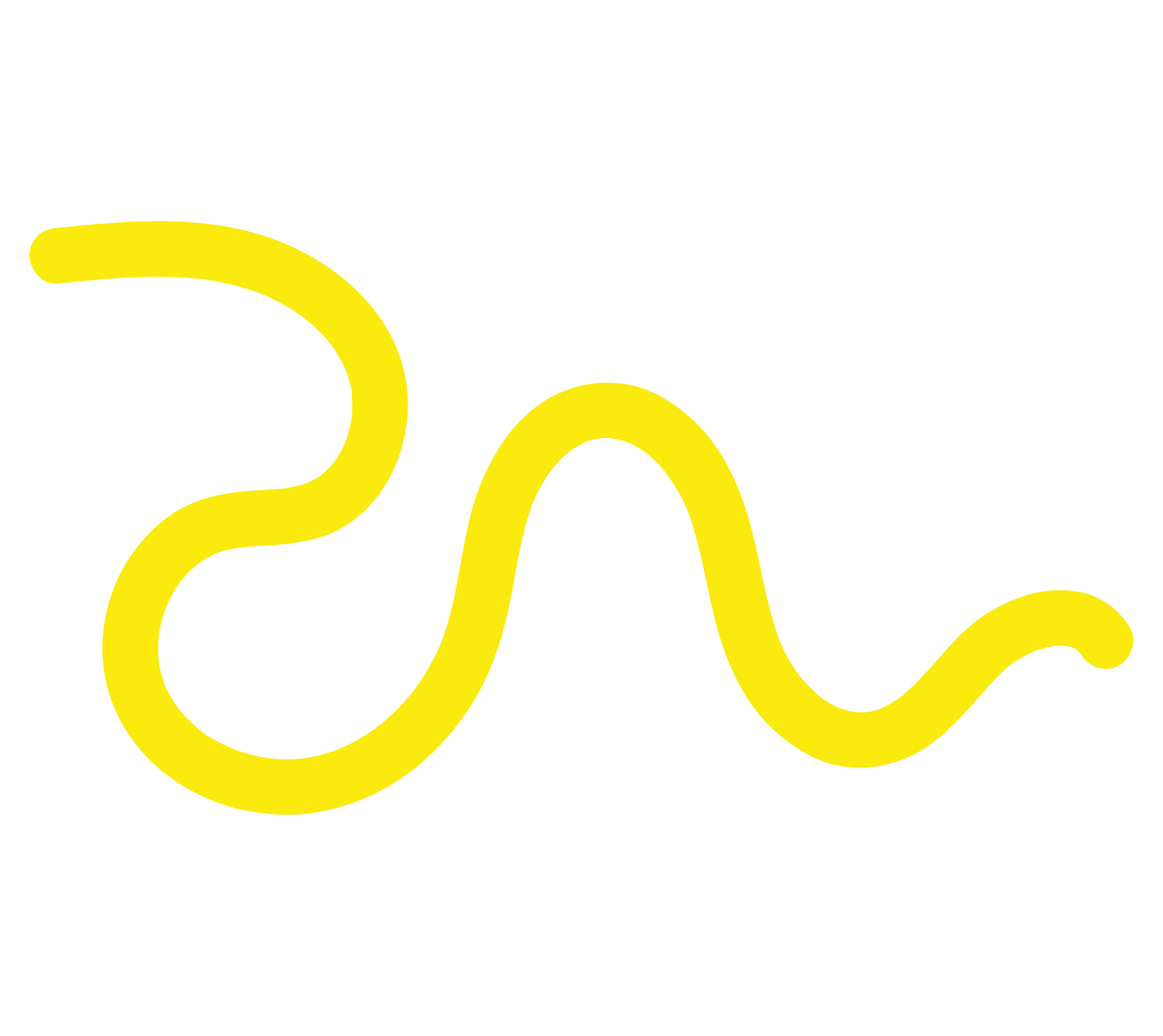 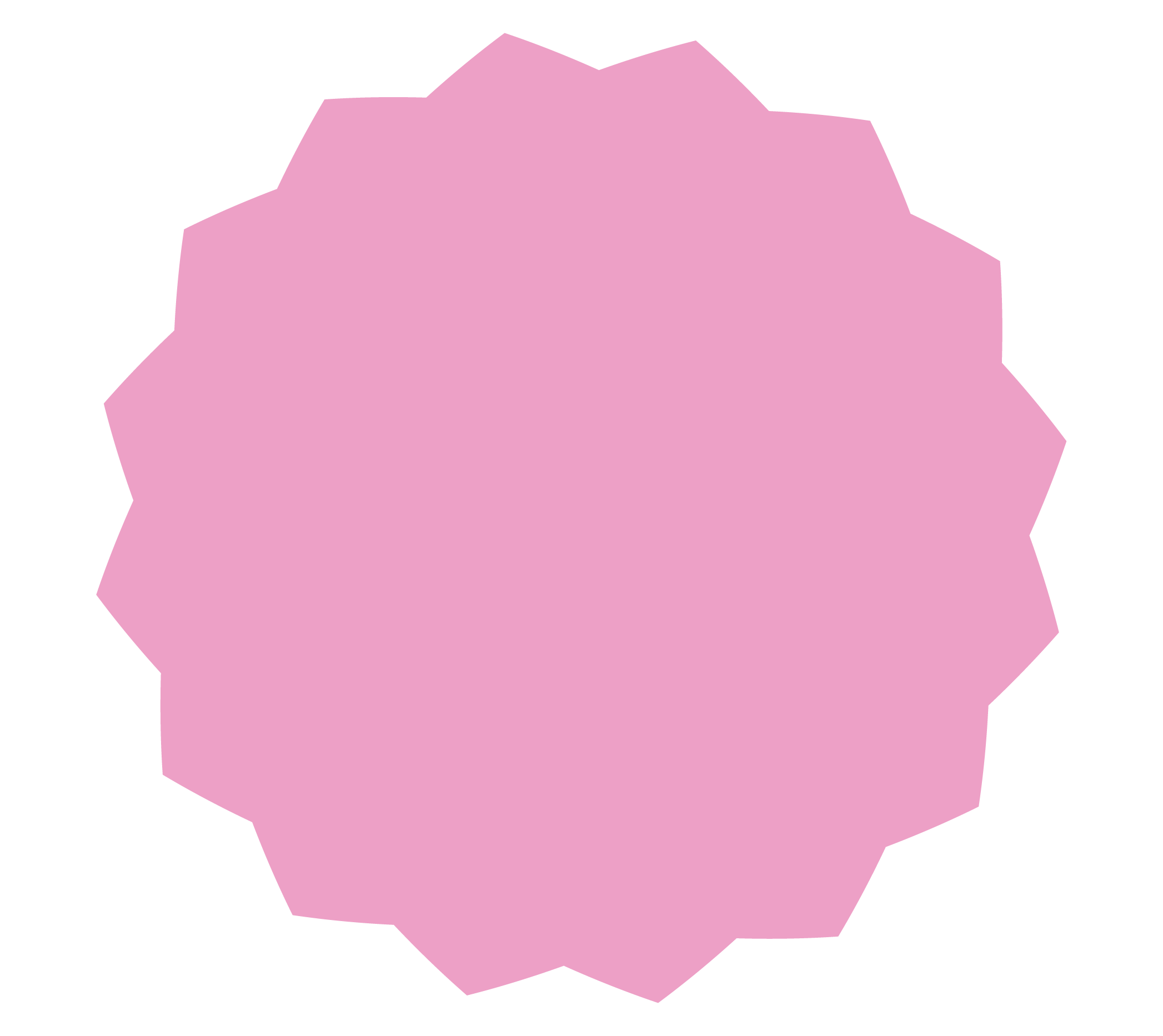 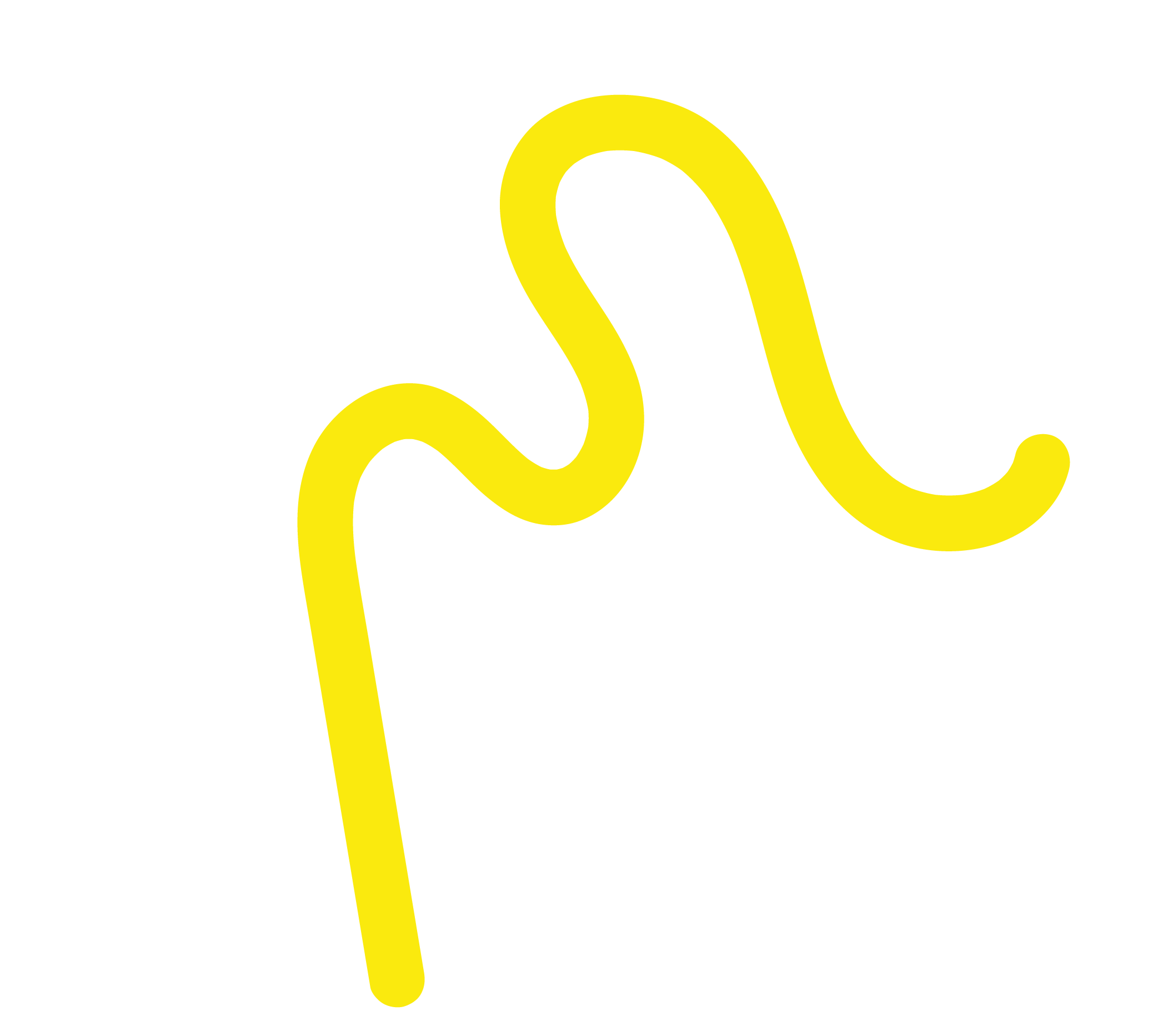 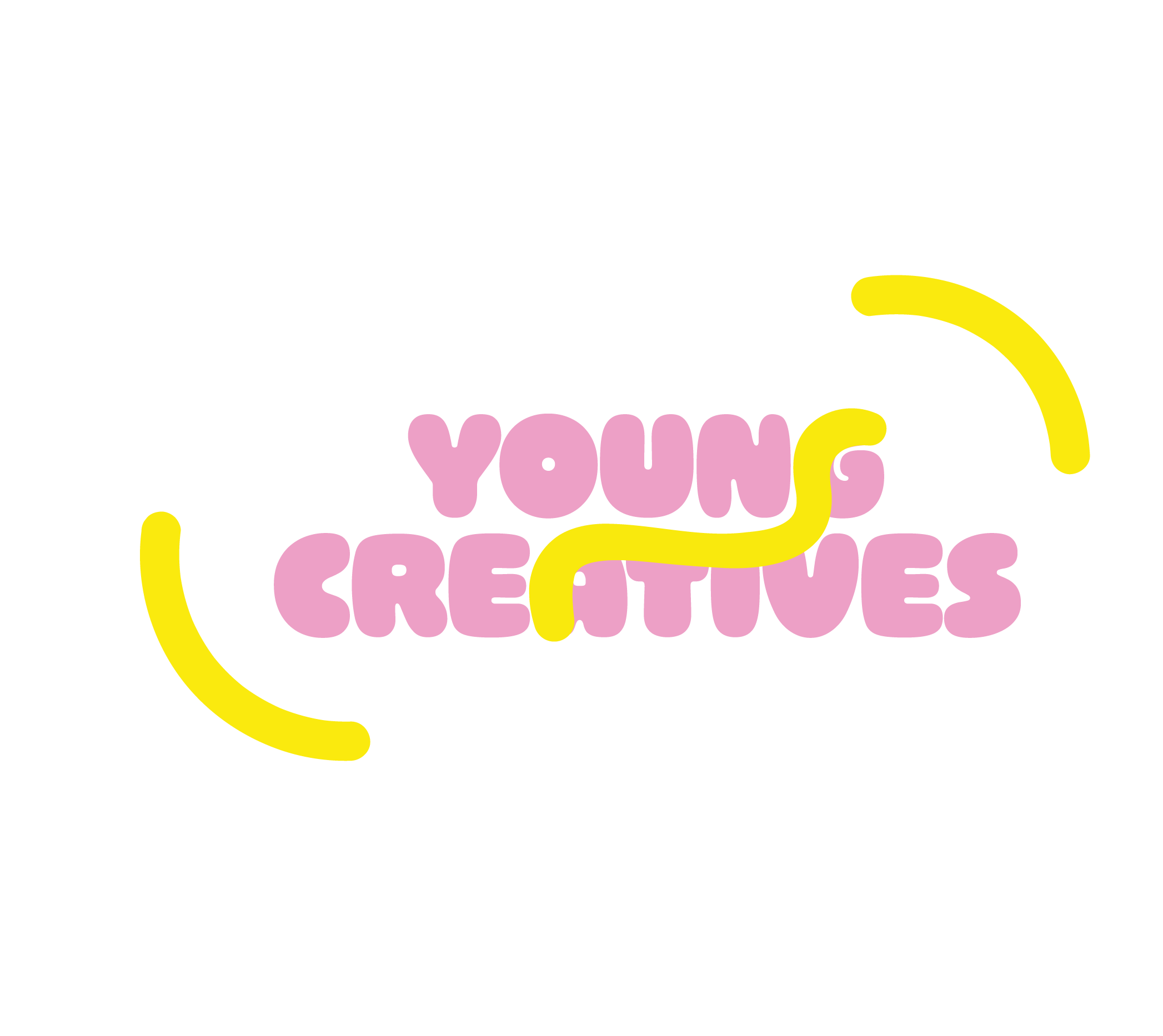